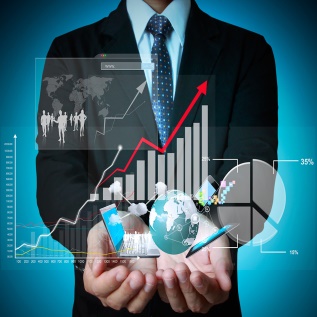 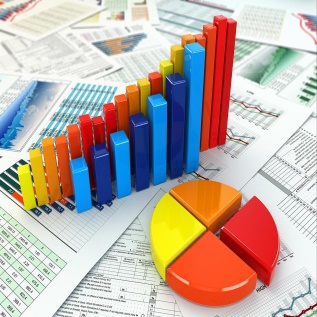 БЮДЖЕТ 
ДЛЯ ГРАЖДАН
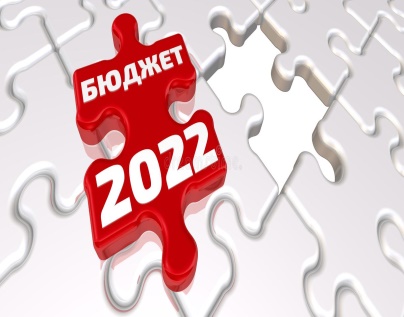 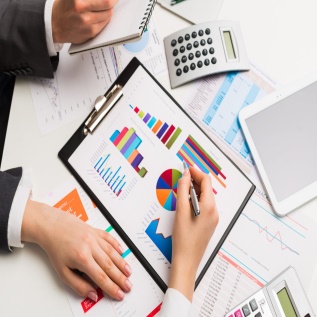 По решению
 Комсомольской-на-Амуре городской Думы 
«Об исполнении местного бюджета за 2022 год»
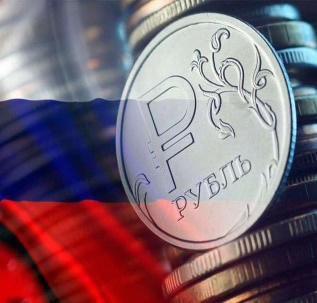 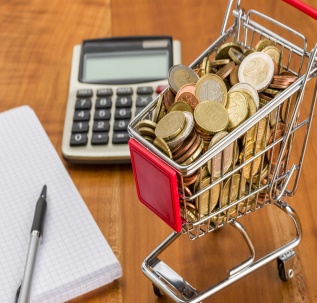 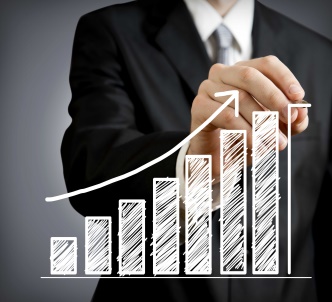 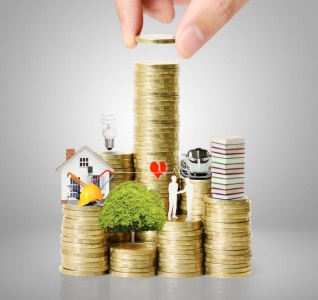 УВАЖАЕМЫЕ ЖИТЕЛИ
ГОРОДА КОМСОМОЛЬСКА-НА-АМУРЕ!
Администрация города Комсомольска-на-Амуре представляет Вашему вниманию информационный ресурс «Бюджет для граждан», созданный для обеспечения реализации принципа прозрачности (открытости) и обеспечения доступного информирования граждан об основных понятиях бюджета и бюджетного процесса, а также о показателях местного бюджета.
Информационный ресурс «Бюджет для граждан» - это упрощенная версия основного финансового документа города –решения Комсомольской-на-Амуре городской Думы «Об исполнении местного бюджета за 2022 год», в котором используется неформальный язык и доступный формат.
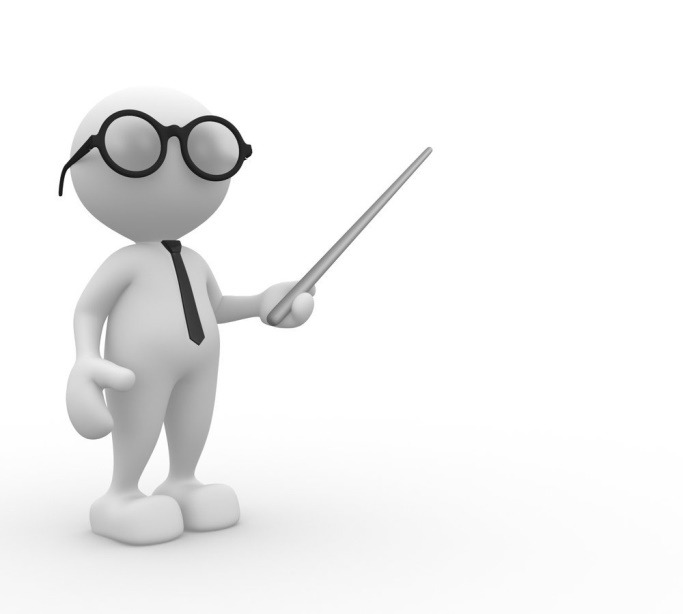 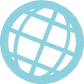 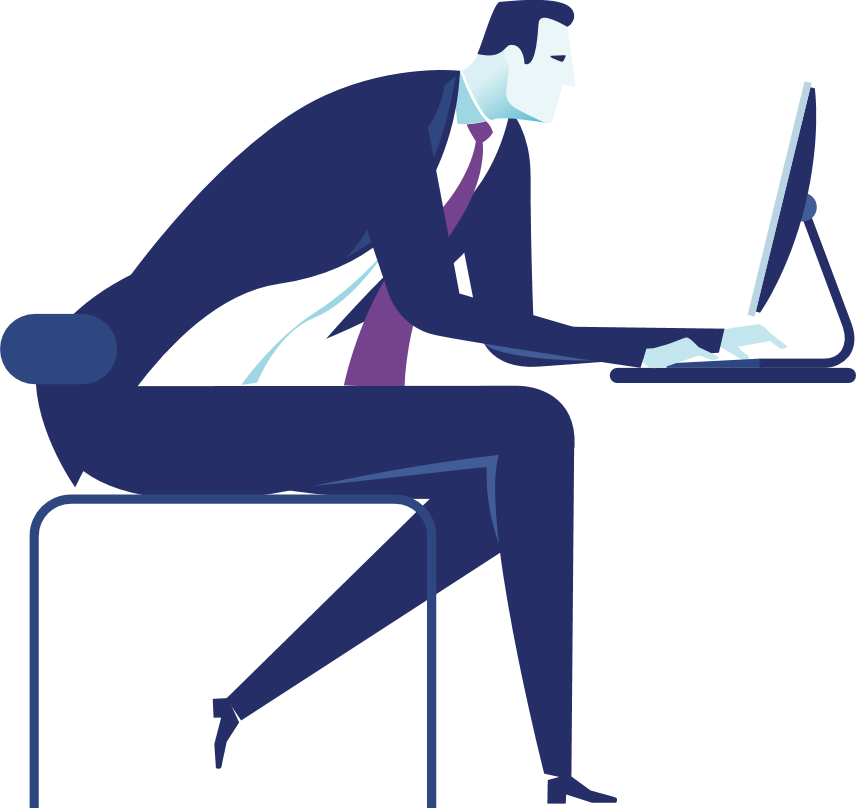 Администрация
города Комсомольска-на-Амуре
ЧТО ТАКОЕ БЮДЖЕТ?
Бюджет - это форма образования и расходования денежных средств, предназначенных для финансового обеспечения задач и функций государства и местного самоуправления
ДОХОДЫ 
Это поступающие в бюджет денежные средства от физических и юридических лиц в виде налоговых и неналоговых перечислений, а также средства от вышестоящего бюджета в виде межбюджетных трансфертов
РАСХОДЫ 
Это выплачиваемые из бюджета денежные средства на образование, культуру, физическую культуру и спорт, молодежную политику, жилищно-коммунальное  и дорожное хозяйство, городские мероприятия и др.
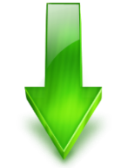 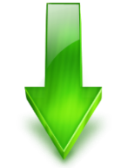 Составляющие
бюджета
Глоссарий
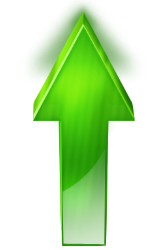 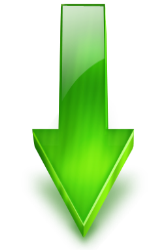 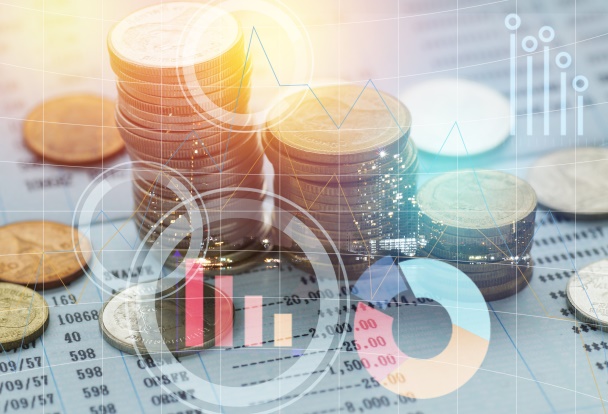 ПРОФИЦИТ
Превышение доходов над расходами
ДЕФИЦИТ
Превышение расходов над доходами
ИСТОЧНИКИ ПОКРЫТИЯ ДЕФИЦИТА
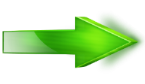 ЧТО ТАКОЕ БЮДЖЕТНАЯ СИСТЕМА?
Бюджетная система - совокупность федерального бюджета, бюджетов субъектов Российской Федерации, местных бюджетов и бюджетов государственных внебюджетных фондов
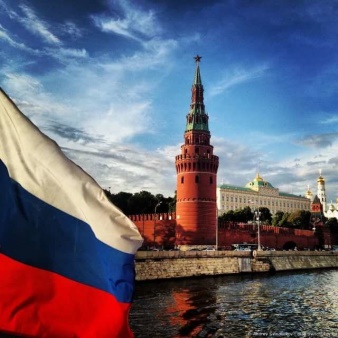 Уровни бюджетной системы
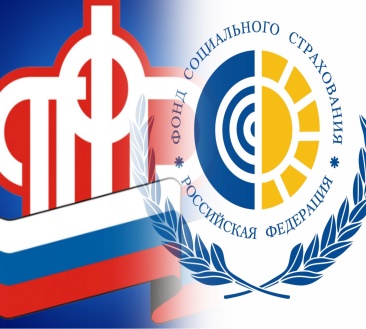 Бюджеты государственных внебюджетных фондов
Федеральный
 бюджет
ФЕДЕРАЛЬНЫЙ УРОВЕНЬ
Глоссарий
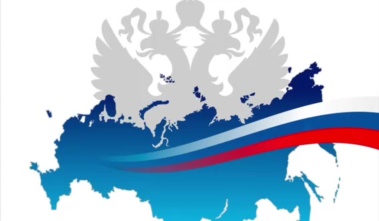 Бюджеты территориальных государственных фондов
РЕГИОНАЛЬНЫЙ УРОВЕНЬ
Бюджеты 
субъектов РФ
Бюджеты внутригородских муниципальных образований городов федерального значения, Москвы, Санкт-Петербурга, Севастополя
Бюджеты 
муниципальных
районов
МУНИЦИПАЛЬНЫЙ УРОВЕНЬ
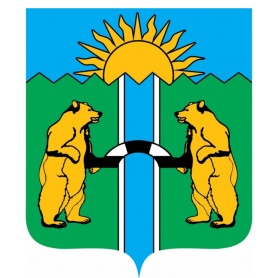 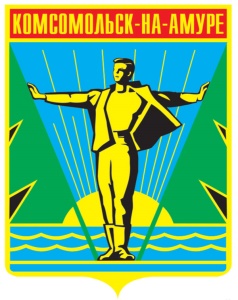 Бюджеты 
городских округов
Бюджеты 
городских и сельских поселений
Бюджеты 
районов
ЧТО ТАКОЕ БЮДЖЕТНЫЙ ПРОЦЕСС?
Бюджетный процесс - деятельность органов государственной власти, органов местного самоуправления и иных участников  бюджетного  процесса  по  составлению  и  рассмотрению  проектов  бюджетов,  утверждению  и  исполнению бюджетов, контролю за их исполнением, осуществлению бюджетного учета, составлению, внешней проверке, рассмотрению и утверждению бюджетной отчетности
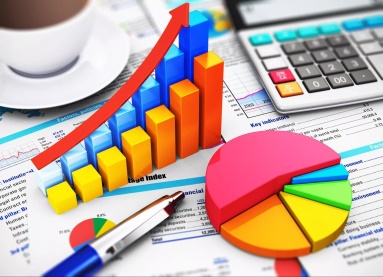 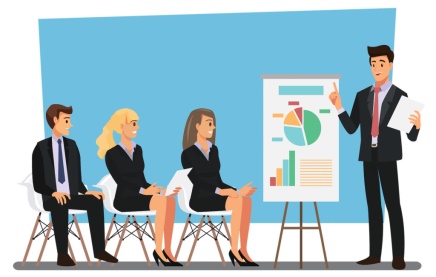 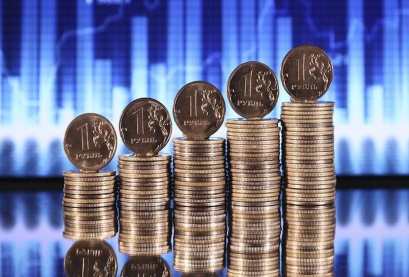 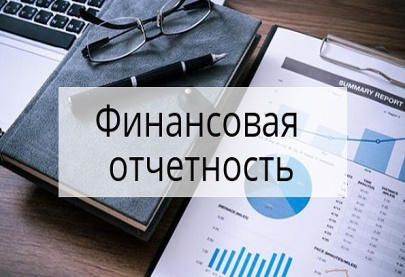 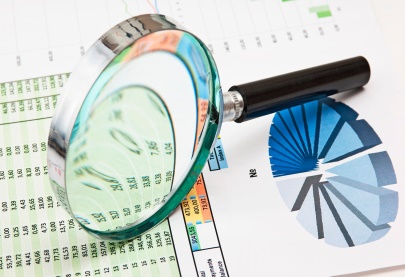 Глоссарий
1. 
Составление
проекта бюджета
2. Утверждение
проекта бюджета
3. 
Исполнение
бюджета
4. 
Отчётность об исполнении бюджета
5.
 Контроль за ходом исполнения бюджета
Финансовый год                                                (с 1 января по 31 декабря)
БЮДЖЕТНЫЙ ПЕРИОД
КАКИЕ БЫВАЮТ БЮДЖЕТЫ?
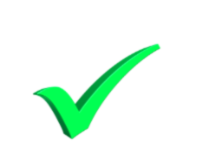 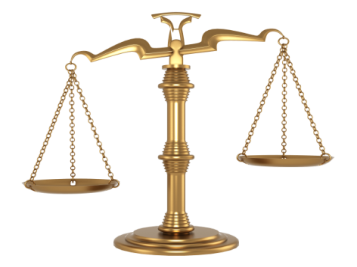 – доходы БОЛЬШЕ расходов
ПРОФИЦИТНЫЙ
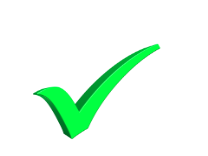 – доходы (источники 
финансирования бюджета) 
РАВНЫ расходам
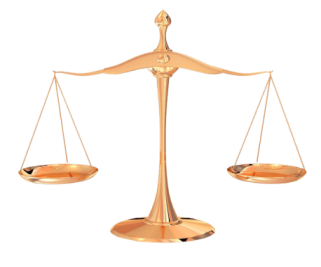 СБАЛАНСИРОВАННЫЙ
Глоссарий
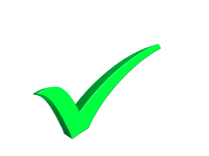 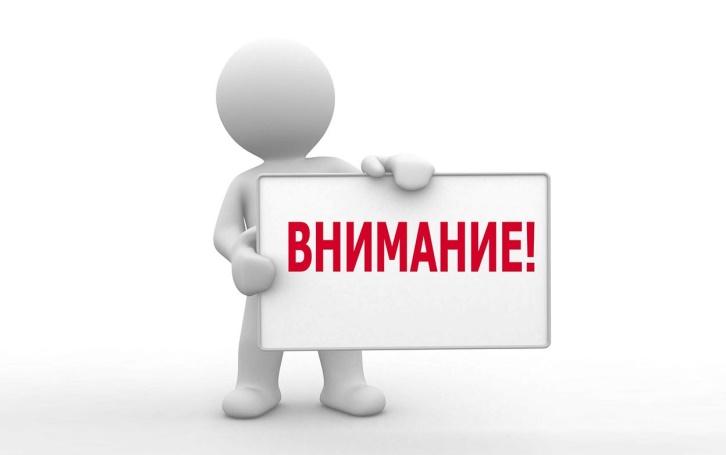 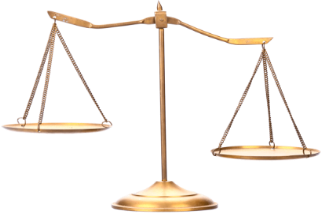 – доходы МЕНЬШЕ расходов
ДЕФИЦИТНЫЙ
Сбалансированность – это основополагающий принцип        
                      составления и исполнения бюджета
КАКИЕ ДОХОДЫ ФОРМИРУЮТ БЮДЖЕТ?
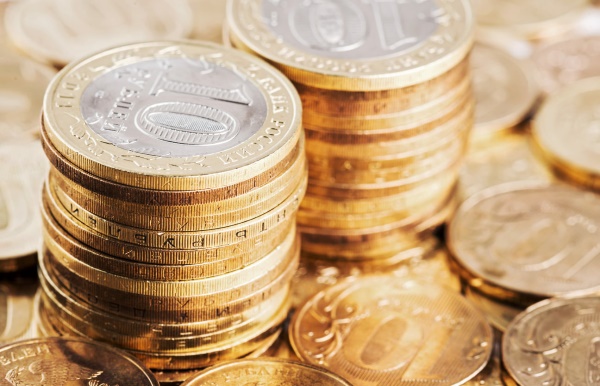 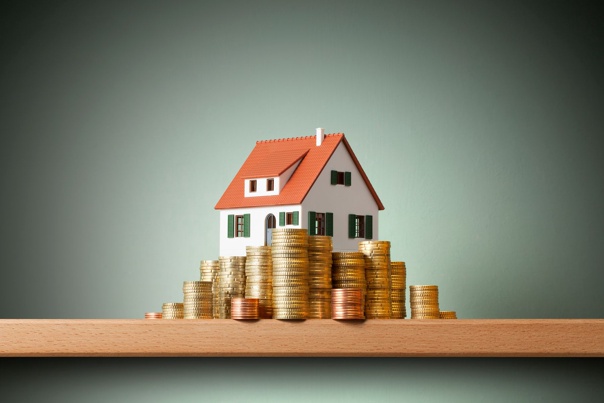 ДОХОДЫ
Неналоговые доходы
Безвозмездные поступления
Глоссарий
Налоговые доходы
Поступления: 
1) от продажи и использования муниципального имущества и земельных участков;
2) от отдельных видов штрафных санкций;
3) от предоставления казенными учреждениями услуг;
4) иных неналоговых доходов
Поступления:
1) межбюджетных трансфертов из вышестоящих бюджетов; 
2) безвозмездных перечислений от физических и юридических лиц
Поступления от 
уплаты налогов, предусмотренных 
законодательством РФ
КАК ГРАЖДАНИН УЧАСТВУЕТ В 
ФОРМИРОВАНИИ МЕСТНОГО БЮДЖЕТА?
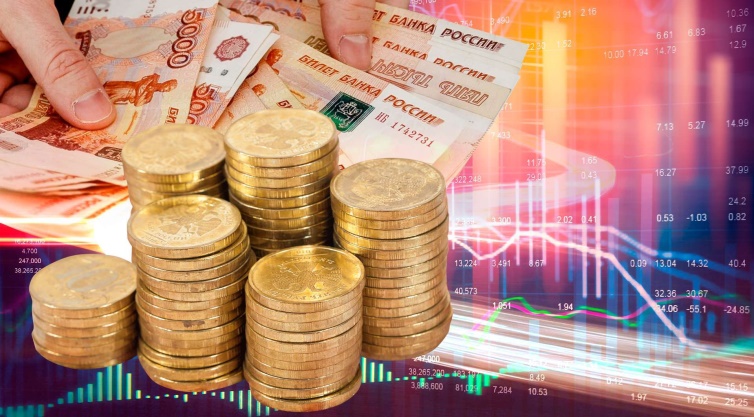 Участвует в формировании ДОХОДНОЙ ЧАСТИ бюджета
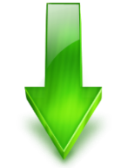 Гражданин как
налогоплательщик
Глоссарий
Участвует в исполнении РАСХОДНОЙ ЧАСТИ 
бюджета, пользуясь социальными услугами в сфере образования, культуры, а также, проживая на благоустроенной территории своего города
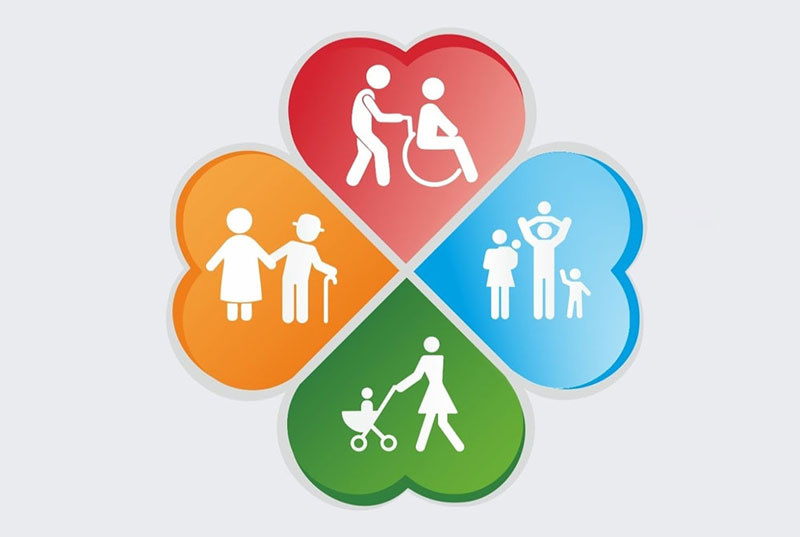 Гражданин как
получатель социальных гарантий
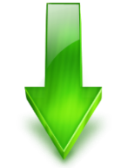 ОПИСАНИЕ АДМИНИСТРАТИВНОГО ДЕЛЕНИЯ
ГОРОДА КОМСОМОЛЬСКА-НА-АМУРЕ
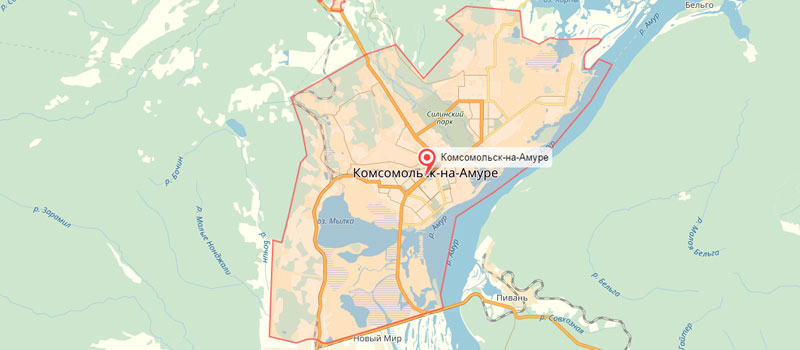 Комсомольск-на-Амуре 
- город в Хабаровском крае России. 
Административно город разделён на 2 округа (ранее районы), совпадающие с историческими частями:
 - Ленинский округ (Дзёмги); 
- Центральный округ
Ленинский округ
Центральный округ
Площадь городской территории составляет около 325,10 км²
тыс. человек
СРЕДНЕГОДОВАЯ ЧИСЛЕННОСТЬ ПОСТОЯННОГО НАСЕЛЕНИЯ ГОРОДА КОМСОМОЛЬСКА-НА-АМУРЕ
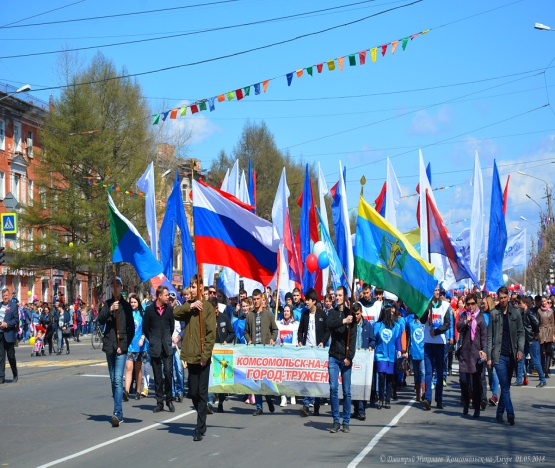 238,6
237,0
2022
(Факт)
2022
(План)
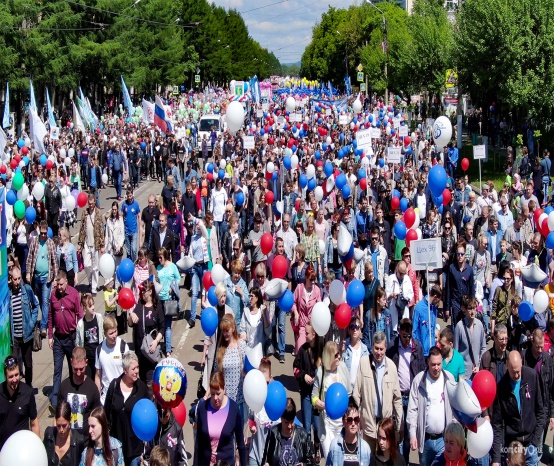 Снижение среднегодовой численности населения наблюдается за счёт отрицательного естественного движения населения (превышение смертности над рождаемостью)
процентов
УРОВЕНЬ РЕГИСТРИРУЕМОЙ БЕЗРАБОТИЦЫ
В 2022 ГОДУ
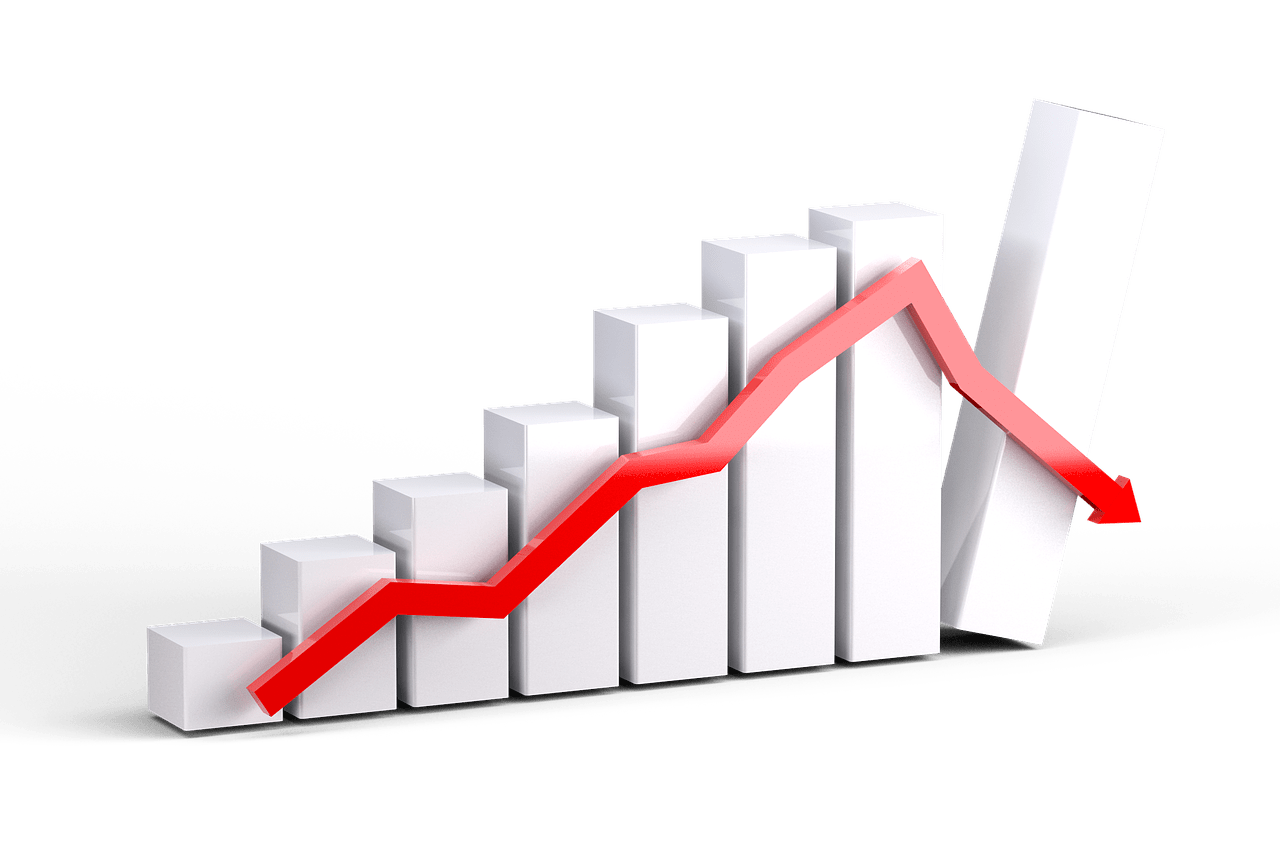 Уровень регистрируемой безработицы 
в 2022 году – 0,5 %
0,5
0,7
2022
(План)
2022
(Факт)
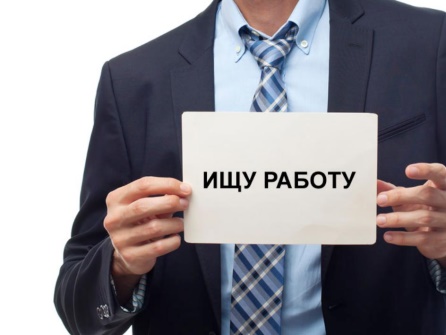 В 2022 году ситуация на рынке труда стабильная. 
Уровень безработицы ежегодно снижается. 
В отчетном году были проведены 32 дня предприятия и 4 ярмарки вакансий, в которых приняли участие 107 предприятий и 1 144 человек
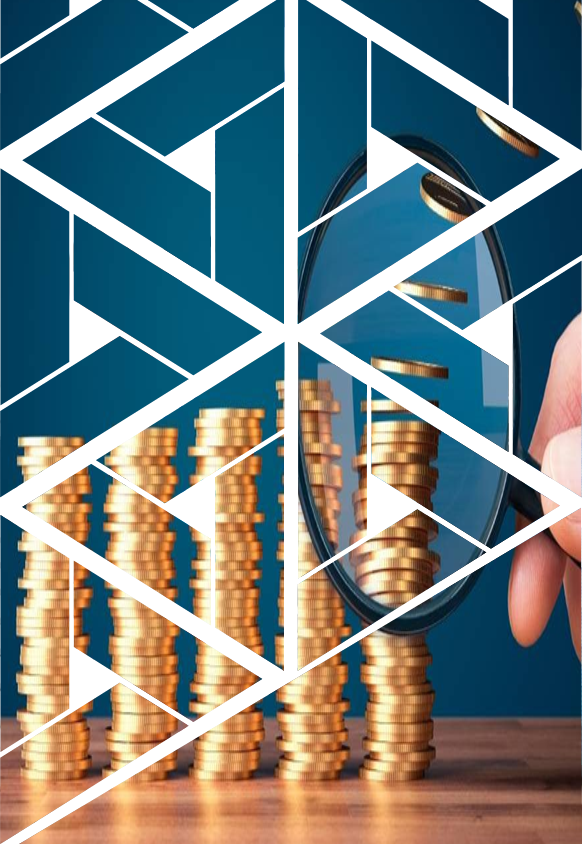 тыс. рублей
СРЕДНЕМЕСЯЧНАЯ ЗАРАБОТНАЯ ПЛАТА
ПО КРУГУ ОБСЛЕДУЕМЫХ ПРЕДПРИЯТИЙ
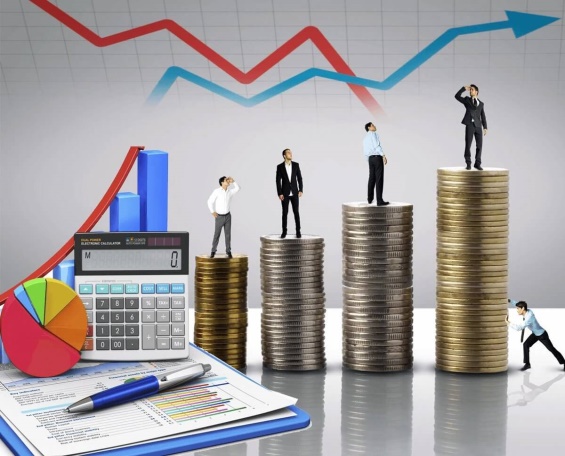 70,4
63,1
2022
(Факт)
2022
(План)
Рост среднемесячной заработной платы обеспечивается за счёт ежегодного повышения минимального размера оплаты труда и уровня заработной платы на промышленных предприятиях города Комсомольска-на-Амуре
единиц
КОЛИЧЕСТВО СУБЪЕКТОВ МАЛОГО И СРЕДНЕГО ПРЕДПРИНИМАТЕЛЬСТВА – ФАКТИЧЕСКИХ НАЛОГОПЛАТЕЛЬЩИКОВ
Снижение показателя обусловлено изменением геополитической ситуации и действием санкций, регистрацией граждан в качестве самозанятых (не относятся к субъектам МСП)
6 638
6 590
2022
(План)
2022
(Факт)
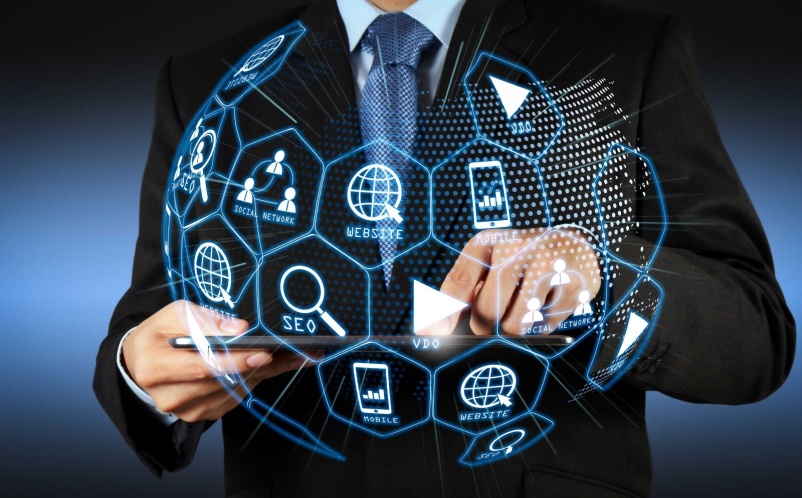 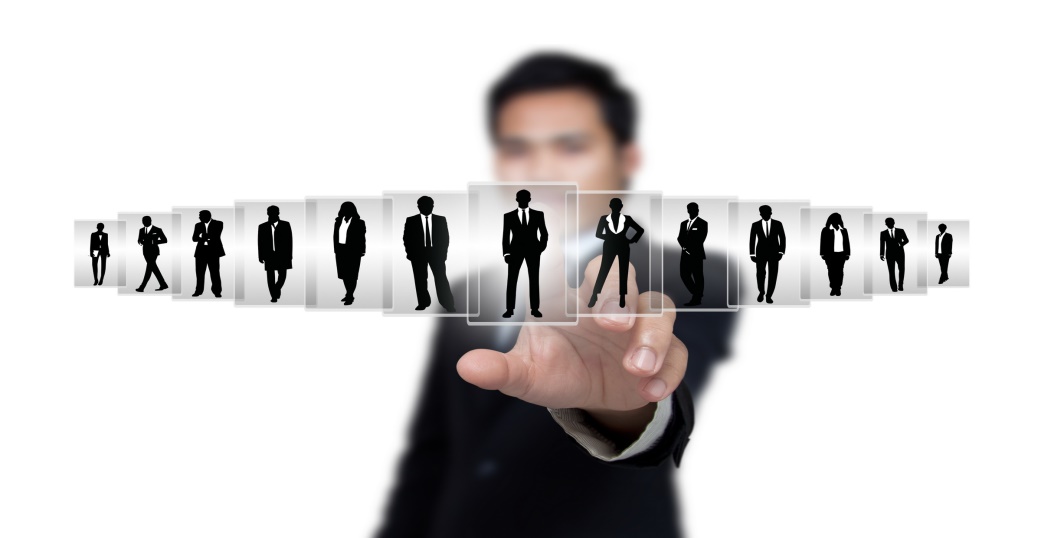 тыс. человек
ОБЩАЯ ЧИСЛЕННОСТЬ РАБОТАЮЩИХ 
В МАЛОМ И СРЕДНЕМ БИЗНЕСЕ
Снижение показателя обусловлено изменением геополитической ситуации и действием санкций, регистрацией граждан в качестве самозанятых (не относятся к субъектам МСП), снижением количества субъектов МСП
21,2
21,0
2022
(Факт)
2022
(План)
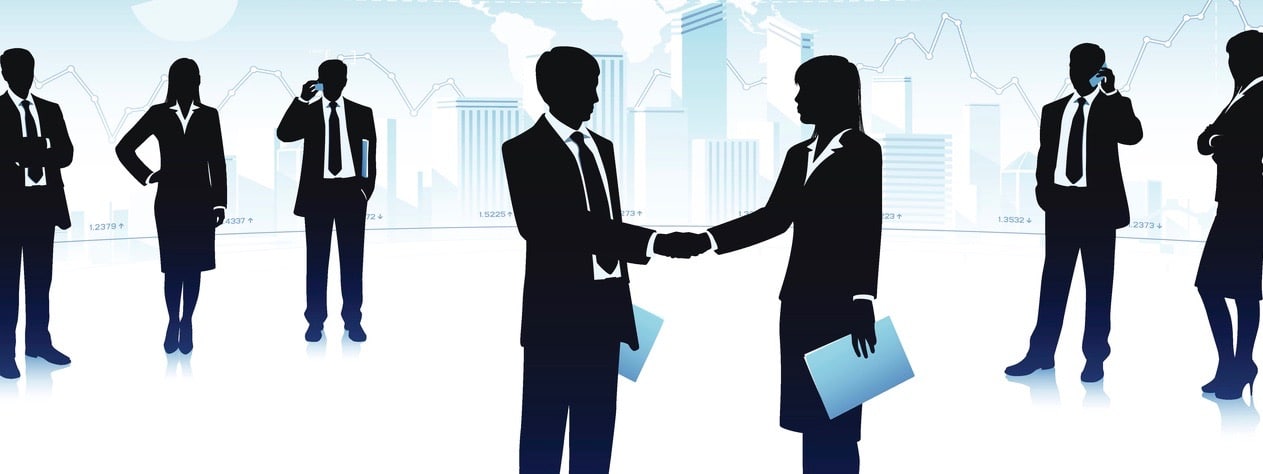 тыс. кв. м
СТРОИТЕЛЬСТВО ЖИЛЬЯ
В ГОРОДЕ КОМСОМОЛЬСКЕ-НА-АМУРЕ
Ввод в эксплуатацию жилых помещений, общей площади
В 2022 году введены в эксплуатацию:
1) 5-ти этажный жилой комплекс на пересечении ул. Калинина и ул. Советской на 64 квартиры ;
20,1
13,9
2) 12 нежилых помещений общей площадью 3,7 тыс. кв. м. (застройщик ООО «Зодчий»);
3) жилые блок-секции по ул. Свердлова, на 10 квартир общей площадью 1,1 тыс. кв. м. (застройщик ООО «Строймонтаж»);
2022
(План)
2022
(Факт)
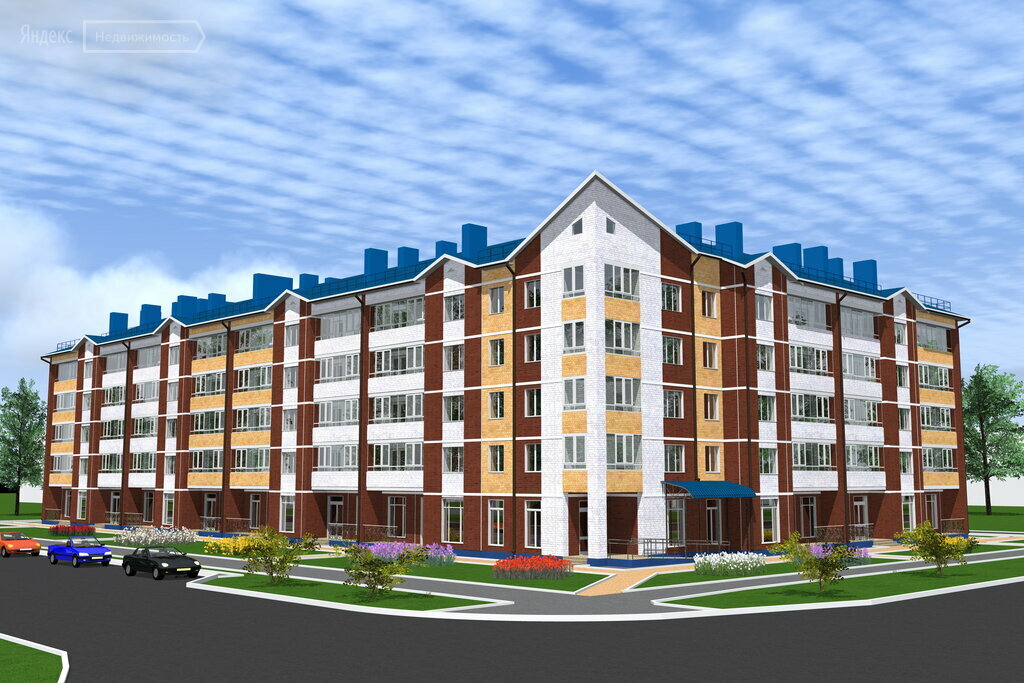 4) жилой комплекс «Английская деревня», ул. Хетагуровская, 13, на 3 квартиры общей площадью 0,5 тыс. кв. м. (застройщик ООО «Базовый элемент»
5) индивидуальные жилые дома в количестве 91 ед., общей площадью 14,8 тыс. кв. м.
млрд рублей
ОБЪЁМ ПРОМЫШЛЕННОГО ПРОИЗВОДСТВА
ПО ВИДАМ ЭКОНОМИЧЕСКОЙ ДЕЯТЕЛЬНОСТИ
Объём металлургического производства
Объём производства 
транспортных средств
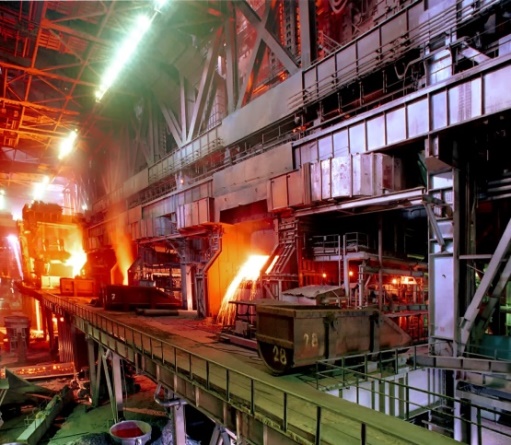 34,2
109,5
104,0
32,0
2022
(План)
2022
(План)
2022
(Факт)
2022
(Факт)
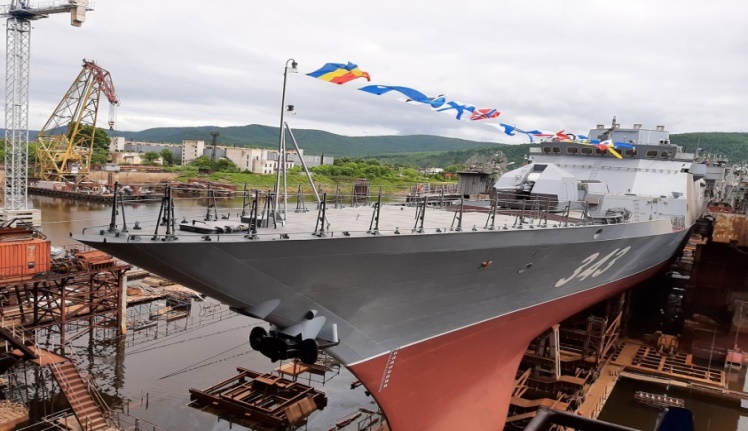 Отклонение фактических значений объёма промышленного производства в основном обусловлено корректировкой производственных программ предприятий в условиях нестабильной мировой экономической ситуации
млн рублей
ДИНАМИКА ОСНОВНЫХ ХАРАКТЕРИСТИК МЕСТНОГО БЮДЖЕТА ЗА 2021 – 2022 ГОДЫ
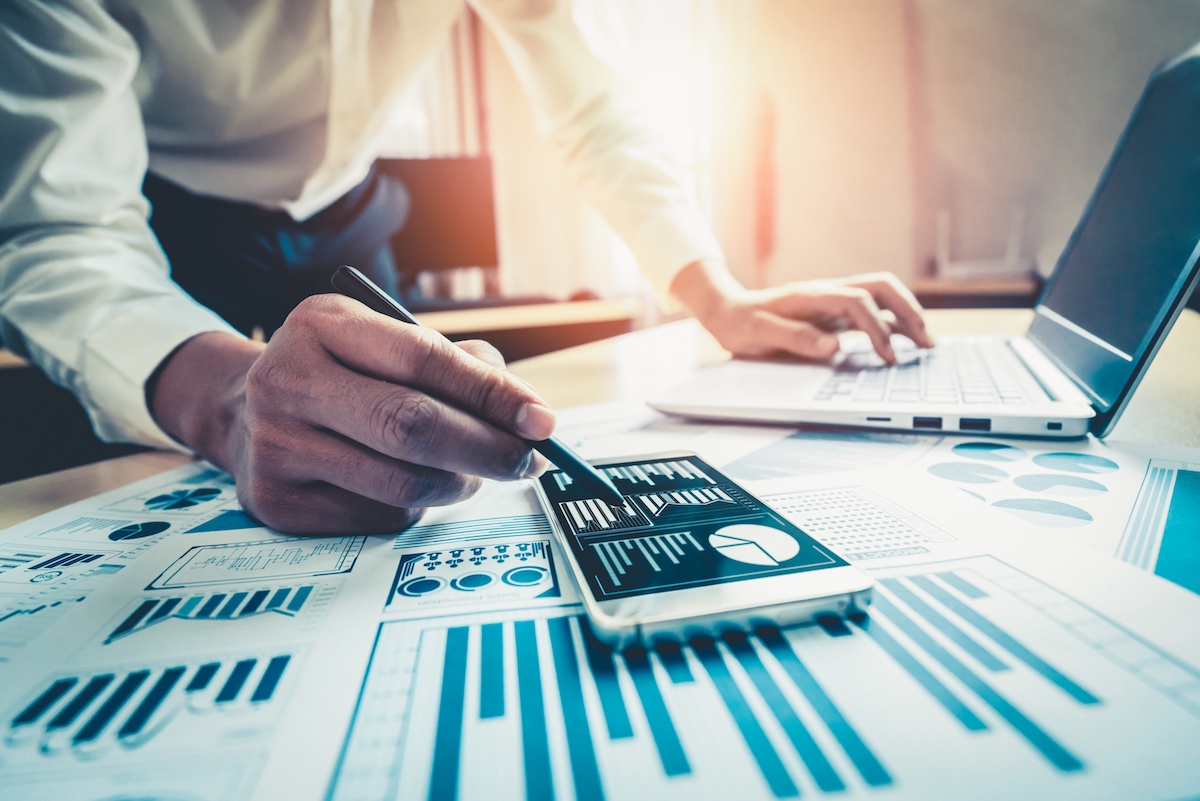 + 911,2 
 или + 10,8 %
9 360,9
Доходы
8 449,7
+ 704,1
 или + 8,1 %
Расходы
9 393,0
8 688,9
- 207,1
 или - 86,6 %
Дефицит
239,2
32,1
2021 ГОД
2022 ГОД
млн рублей
ДИНАМИКА ПОСТУПЛЕНИЯ МЕЖБЮДЖЕТНЫХ 
ТРАНСФЕРТОВ ИЗ ВЫШЕСТОЯЩИХ БЮДЖЕТОВ
ЗА 2021 – 2022 ГОДЫ
6 505,7
5 623,8
+ 881,9 или + 15,7 %
Иная дотация
+ 286,4 или + 53,4 %
823,1
536,7
Дотация 
на сбалансированность
+ 149,2 или + 48,6 %
456,4
307,2
Субсидии
+ 308,6 или + 22,1 %
1 707,4
1 398,8
Субвенции
+ 133,0 или + 4,0 %
3 495,4
3 362,4
Иные межбюджетные 
трансферты
23,4
18,7
+ 4,7 или  + 25,1 %
ФАКТ 2021 ГОДА
ФАКТ 2022 ГОДА
млн рублей
ИНЫЕ НАПРАВЛЕНИЯ ИСПОЛЬЗОВАНИЯ СРЕДСТВ
ДОТАЦИИ НА СБАЛАНСИРОВАННОСТЬ МЕСТНОГО
БЮДЖЕТА В 2022 ГОДУ
59
40
На проведение 
капитального
ремонта кровли здания
Гимназии № 9
На приобретение жилых
помещений для расселения граждан из аварийного жилищного фонда п. Берлин
152
На разработку ТЭО для определения прогнозной 
стоимости строительства гидротехнических защитных сооружений и завершения строительства объекта 
«Комплекс обезжелезивания и деманганации вод Амурского водозабора в пласте г. Комсомольске-на-Амуре»
На капитальный ремонт 
кровель многоквартирных домов, расположенных по адресам: Кирова, 15; Пионерская, 16; Орджоникидзе, 3
21
32
млн рублей
ИСПОЛНЕНИЕ МЕСТНОГО БЮДЖЕТА
 ПО ДОХОДАМ ЗА 2021 – 2022 ГОДЫ
+ 911,2
или + 10,8%
9 360,9
8 449,7
ФАКТ 2021 ГОДА
ФАКТ 2022 ГОДА
млн рублей
ИСПОЛНЕНИЕ НАЛОГОВЫХ И НЕНАЛОГОВЫХ 
ДОХОДОВ ЗА 2021-2022 ГОДЫ
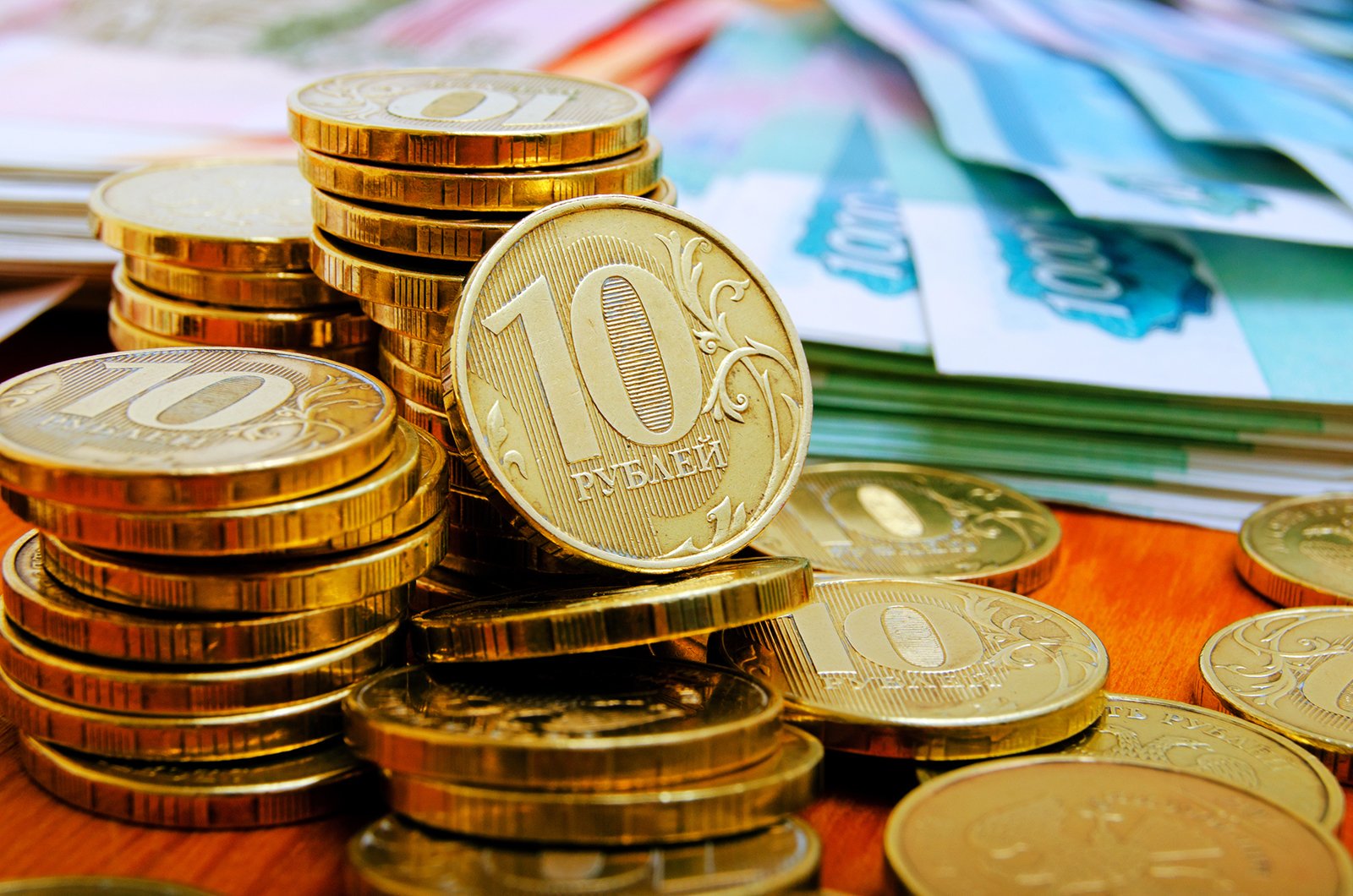 101,6 %
2 887,0
2 840,8
2 820,3
Рост 66,7
Рост 46,2
НАЛОГОВЫЕ 
ДОХОДЫ
НАЛОГОВЫЕ 
ДОХОДЫ
НАЛОГОВЫЕ 
ДОХОДЫ
+ 134,0
+ 7,6
2 156,0
+ 6,6 %
+ 0,4 %
2 022,0
2 148,4
- 67,3
+ 38,6
НЕНАЛОГОВЫЕ 
ДОХОДЫ
НЕНАЛОГОВЫЕ 
ДОХОДЫ
НЕНАЛОГОВЫЕ 
ДОХОДЫ
- 8,4 %
+ 5,6 %
798,3
731,0
692,4
ПЛАН 2022 ГОДА
ФАКТ 2022 ГОДА
ФАКТ 2021 ГОДА
ДИНАМИКА ИСПОЛНЕНИЯ НАЛОГОВЫХ
И НЕНАЛОГОВЫХ ДОХОДОВ В 2021-2022 ГОДАХ
млн рублей
2 887,0
+ 66,7 млн рублей или + 2,4 %
2 820,3
Упрощённая и патентная 
системы налогообложения
275,4
243,2
+ 32,2 млн рублей или + 13,2 %
Налог на доходы 
физических лиц
1 536,9
1 345,1
+ 191,8 млн рублей или + 14,3 %
Государственная пошлина
+ 8,3 млн рублей или + 14,9 %
64,1
55,8
Продажа активов
131,0
121,3
+ 9,7 млн рублей или + 8,0 %
Налог на имущество 
физических лиц
124,3
128,8
+ 4,5 млн рублей или + 3,6 %
930,6
Иные платежи
750,8
- 179,8 млн рублей или - 19,3 %
ФАКТ 2022 ГОДА
ФАКТ 2021 ГОДА
млн рублей
ИСПОЛНЕНИЕ БЮДЖЕТНЫХ НАЗНАЧЕНИЙ МЕСТНОГО БЮДЖЕТА ПО НАЛОГОВЫМ И НЕНАЛОГОВЫМ ДОХОДАМ
 ЗА 2022 ГОД
млн рублей
ИСПОЛНЕНИЕ БЮДЖЕТНЫХ НАЗНАЧЕНИЙ МЕСТНОГО БЮДЖЕТА ПО НАЛОГОВЫМ И НЕНАЛОГОВЫМ ДОХОДАМ
 ЗА 2022 ГОД
млн рублей
ИСПОЛНЕНИЕ БЮДЖЕТНЫХ НАЗНАЧЕНИЙ МЕСТНОГО БЮДЖЕТА ПО НАЛОГОВЫМ И НЕНАЛОГОВЫМ ДОХОДАМ
 ЗА 2022 ГОД
млн рублей
ИСПОЛНЕНИЕ БЮДЖЕТНЫХ НАЗНАЧЕНИЙ МЕСТНОГО БЮДЖЕТА ПО НАЛОГОВЫМ И НЕНАЛОГОВЫМ ДОХОДАМ
 ЗА 2022 ГОД
млн рублей
ИСПОЛНЕНИЕ БЮДЖЕТНЫХ НАЗНАЧЕНИЙ МЕСТНОГО БЮДЖЕТА ПО НАЛОГОВЫМ И НЕНАЛОГОВЫМ ДОХОДАМ
 ЗА 2022 ГОД
млн рублей
ПОСТУПЛЕНИЯ ОТ КРУПНЕЙШИХ ПЛАТЕЛЬЩИКОВ ГОРОДА КОМСОМОЛЬСКА-НА-АМУРЕ В МЕСТНЫЙ БЮДЖЕТ 
ЗА 2022 ГОД
2 887,0 млн рублей
ВСЕГО НАЛОГОВЫХ И 
НЕНАЛОГОВЫХ ДОХОДОВ
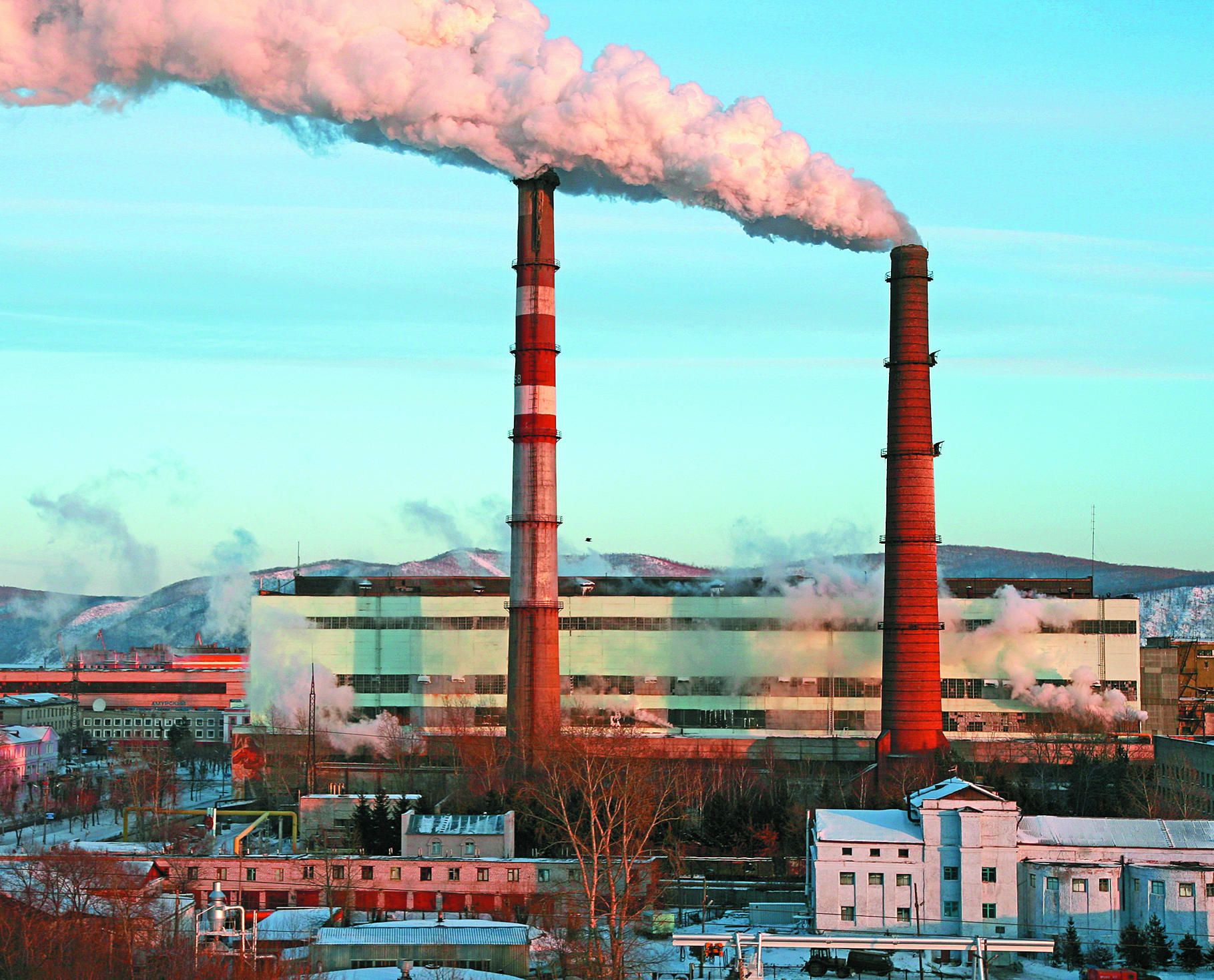 Филиал ПАО 
«КнААЗ им. Ю.А.Гагарина»
9,1 %
5,4%
ПАО «НК Роснефть»
ООО «РН-КНПЗ»
3,4%
715,8 млн рублей
3,1 %
ПАО «АСЗ»
2,0 %
АО «ДГК»
ОАО «РЖД»
1,9 %
1,7 %
ООО «Амурсталь»
млн рублей
СТРУКТУРА НАЛОГОВЫХ И НЕНАЛОГОВЫХ 
ДОХОДОВ В 2022 ГОДУ В РАЗРЕЗЕ ОСНОВНЫХ ИСТОЧНИКОВ
Налог на доходы
физических лиц
53,2 %
Арендная плата 
за землю
11,0 %
Упрощённая система
налогообложения
5,7 %
Налог на имущество
физических лиц
4,5 %
Доходы
от продажи активов
4,5 %
Доходы от аренды 
муниципального имущества
4,1 %
млн рублей
ИСПОЛНЕНИЕ НАЛОГА НА ДОХОДЫ 
ФИЗИЧЕСКИХ ЛИЦ ЗА 2022 ГОД
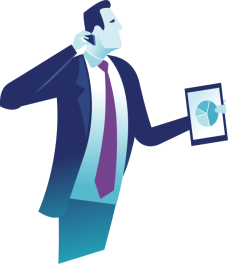 + 180,8 или + 13,4 %
Налог на доходы
физических лиц
+ 191,8
+ 11,0
или + 14,3 %
или + 0,7 %
1 350,1
1 536,9
или
46 %
или
54 %
1 536,9
1 525,9
1 345,1
Иные налоговые и 
неналоговые доходы
ФАКТ 2021 ГОДА
ПЛАН 2022 ГОДА
ФАКТ 2022 ГОДА
млн рублей
ДИНАМИКА ПОСТУПЛЕНИЯ НАЛОГОВЫХ ДОХОДОВ ОТ СУБЪЕКТОВ МАЛОГО И СРЕДНЕГО БИЗНЕСА 
В 2021 – 2022 ГОДАХ
353,8
Снижение 19,2 млн рублей
334,6
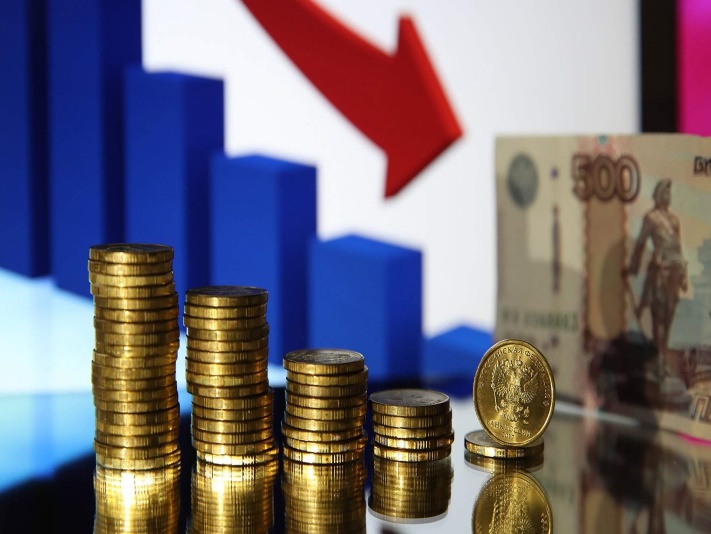 Налоги на совокупный налог
311,8
280,4
- 31,4 или - 10,1 %
54,2
Налог на доходы физических лиц
42,0
+ 12,2 или + 29,0 %
2022 ГОД
2021 ГОД
млн рублей
ДИНАМИКА ПОСТУПЛЕНИЯ НАЛОГОВ
НА СОВОКУПНЫЙ ДОХОД В 2021 – 2022 ГОДАХ
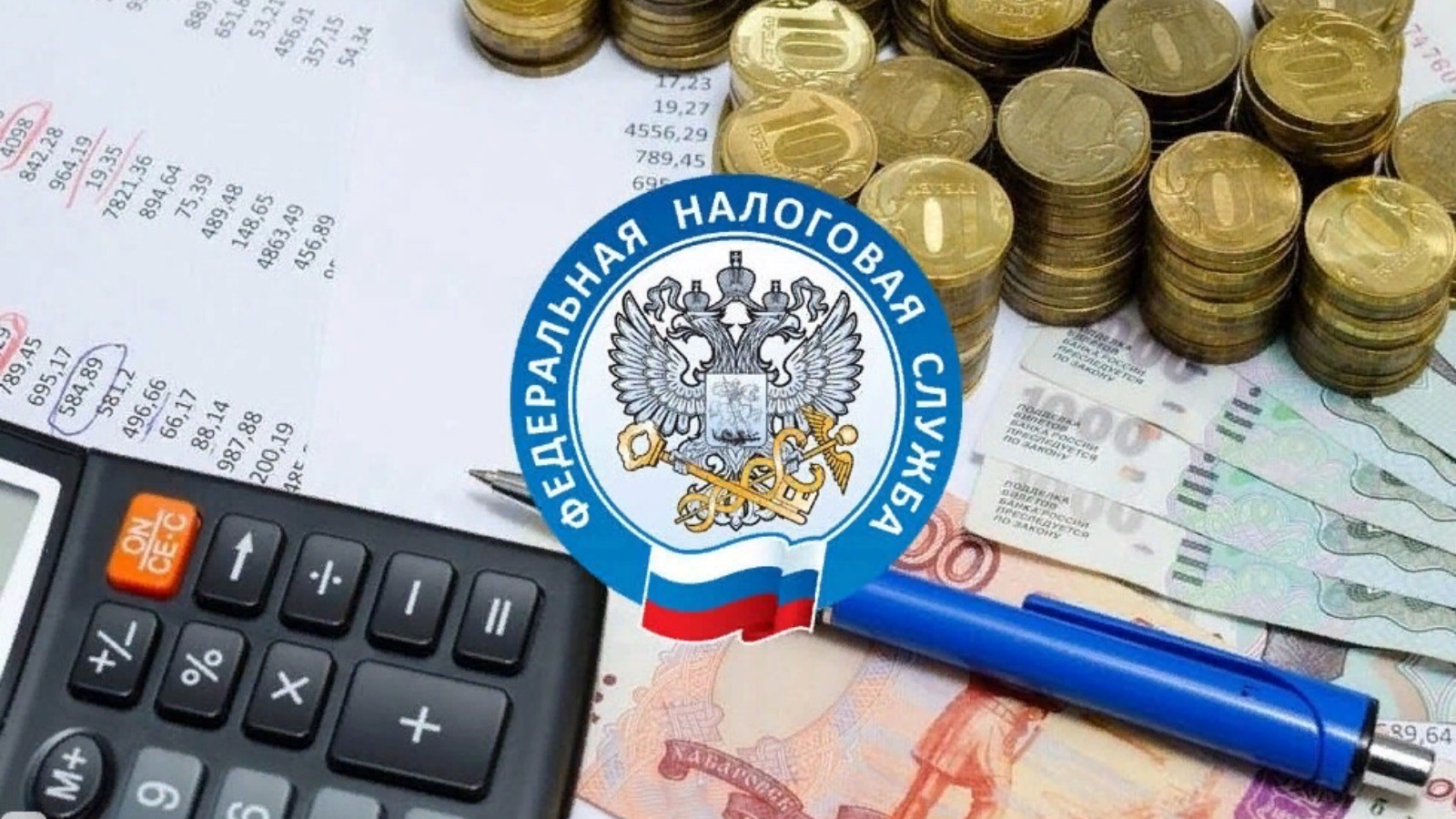 311,8
- 31,4 млн рублей или - 10,1 %
280,4
64,1
- 64,1 млн рублей
164,5
+ 15,3 млн рублей 
или + 10,3 %
149,2
Единый налог на вменённый доход
Упрощенная система 
налогообложения
+ 16,8 млн рублей 
или + 17,9 %
110,8
94,0
Патентная система 
налогообложения
+ 0,6 млн рублей 
или + 13,3 %
5,1
4,5
Единый сельскохозяйственный 
налог
ФАКТ 2021 ГОДА
ФАКТ 2022 ГОДА
млн рублей
СТРУКТУРА ИМУЩЕСТВЕННЫХ 
НАЛОГОВ В 2022 ГОДУ
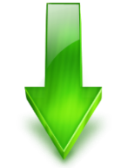 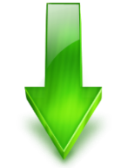 ПЛАН
2022 ГОДА
ФАКТ
2021 ГОДА
ФАКТ
2022 ГОДА
250,9
262,4
290,1
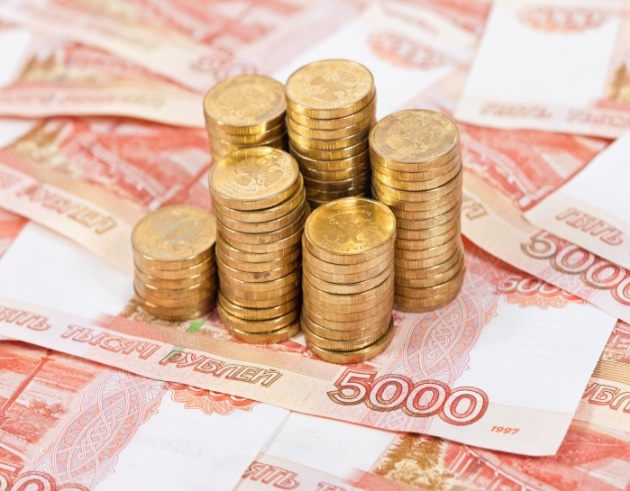 34,5
87,6
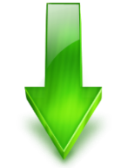 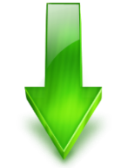 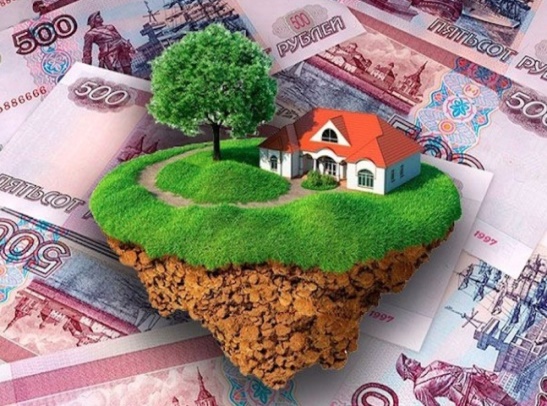 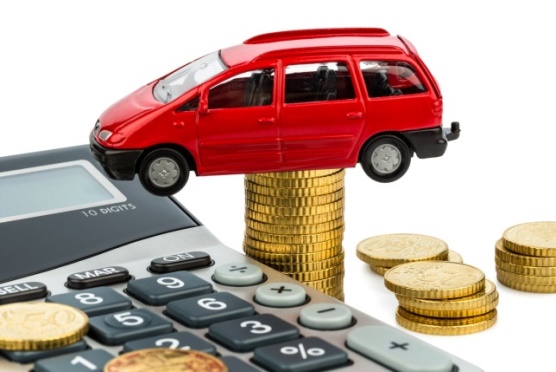 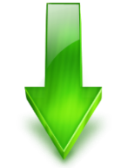 128,8
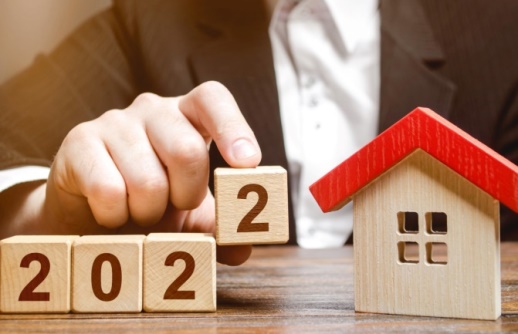 млн рублей
ДИНАМИКА ПОСТУПЛЕНИЯ ДОХОДОВ 
ОТ ИСПОЛЬЗОВАНИЯ МУНИЦИПАЛЬНОГО ИМУЩЕСТВА 
В 2021 – 2022 ГОДАХ
593,0
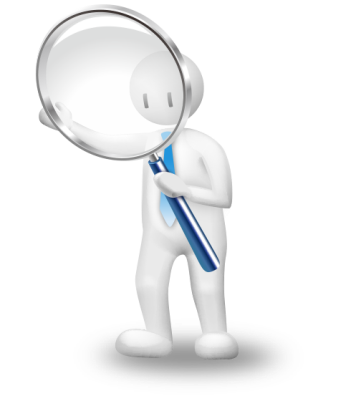 540,5
- 52,5 млн рублей или - 8,8 %
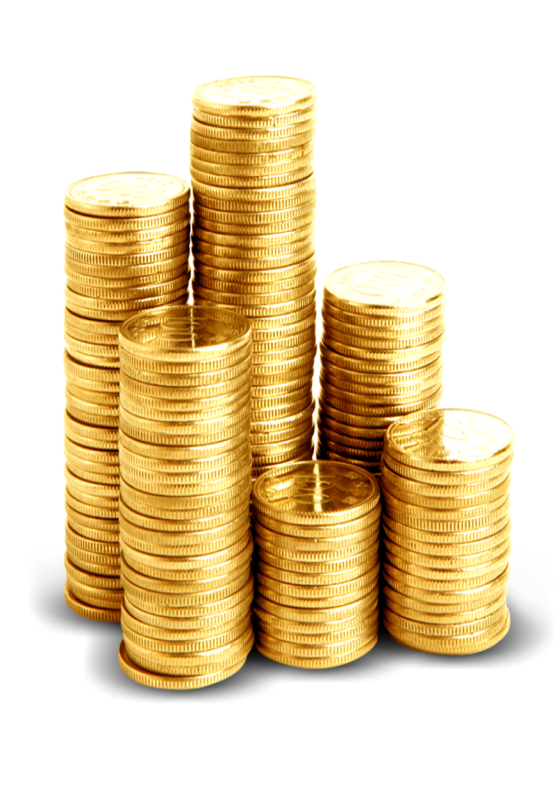 Доходы от аренды земли
356,2
317,1
- 39,1 млн рублей или – 11,0 %
Доходы от аренды имущества
133,4
117,2
- 16,2 млн рублей или – 12,1 %
Отчисления от прибыли
16,9
16,9
Прочие доходы от  использования имущества
87,7
86,2
+ 1,5 млн рублей или + 1,7 %
Иные доходы
1,6
0,4
+ 1,2 млн рублей или в 4 раза
ФАКТ 2022 ГОДА
ФАКТ 2021 ГОДА
млн рублей
ДИНАМИКА ДОХОДОВ ОТ ПРОДАЖИ 
АКТИВОВ В 2021 – 2022 ГОДАХ
131,0
+ 9,7 млн рублей или + 8,0 %
121,3
Доходы от продажи
земельных участков
32,6
27,1
+ 5,5 млн рублей 
или + 20,3 %
Доходы от 
приватизации
имущества
98,1
93,6
+ 4,5 млн рублей 
или + 4,8 %
Прочие доходы
0,6
0,3
- 0,3 млн рублей
ФАКТ 2022 ГОДА
ФАКТ 2021 ГОДА
млн рублей
СТРУКТУРА И ДИНАМИКА НЕДОИМКИ ПО НАЛОГАМ В МЕСТНЫЙ БЮДЖЕТ ПО СОСТОЯНИЮ 
НА 1 ЯНВАРЯ 2023 ГОДА
78,7
Всего недоимка
на 01.01.2023
108,9 млн рублей
92,5
14,6
5,6
13,6
2,8
ИП
2,6 %
на 01.01.2022
на 01.01.2023
Юр. лица
98,9 
млн рублей
84,9 %
108,9
млн рублей
12,5 %
Физические лица по имущественным налогам
Физические лица по имущественным налогам
Юридические лица
Индивидуальные предприниматели
млн рублей
ИСПОЛНЕНИЕ МЕСТНОГО БЮДЖЕТА
 ПО РАСХОДАМ ЗА 2021 – 2022 ГОДЫ
9 393,0
+ 704,0 или + 8,1 %
8 689,0
По вопросам 
местного значения
4 046,5
3 909,0
+ 137,5 или + 3,5 %
+ 566,5 или + 11,9 %
5 346,5
4 780,0
За счёт межбюджетных трансфертов из вышестоящих бюджетов
или 
 56,9 %
или 
 55,0 %
ФАКТ 2022 ГОДА
ФАКТ 2021 ГОДА
млн рублей
РАСХОДЫ МЕСТНОГО БЮДЖЕТА
НА СОЦИАЛЬНО-КУЛЬТУРНУЮ СФЕРУ
 В 2022 ГОДУ
ВСЕГО РАСХОДЫ 9 393,0
Прочие расходы
на содержание
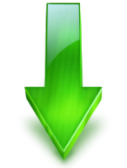 3 347,0
108
6 046,0
5 985,0
или 
64,4 %
муниципальных бюджетных и автономных учреждений
Социально-культурная     
                сфера
млн рублей
РАСХОДЫ НА ДОРОЖНОЕ ХОЗЯЙСТВО
В 2021 – 2022 ГОДАХ
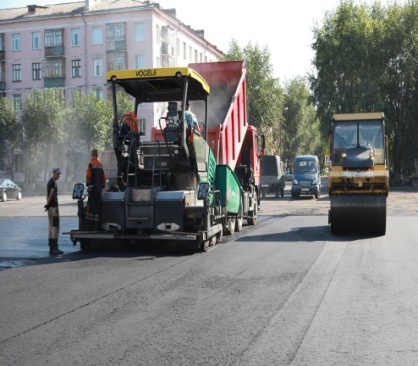 818,4
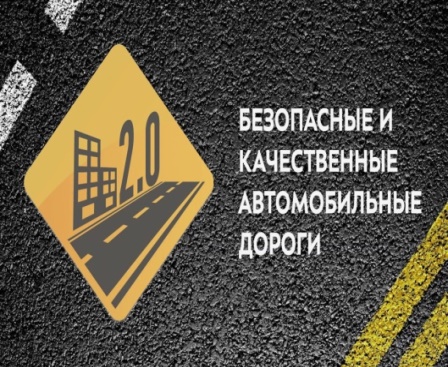 - 31,1 или - 3,8 %
115,0
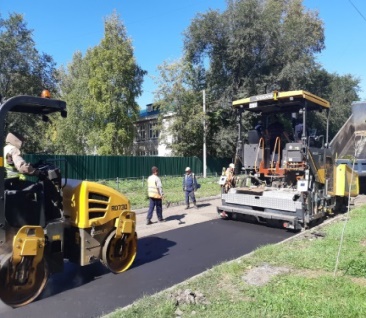 Приобретение 
15 единиц коммунальной техники
Реализация регионального проекта «Безопасные и качественные автомобильные дороги»
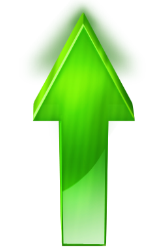 580,0
504,5
787,3
Из них:
Ремонт дорожного покрытия
Содержание объектов
улично – дорожной сети
120,7
ФАКТ 2021 ГОДА
ФАКТ 2022 ГОДА
млн рублей
РАСХОДЫ НА ФОРМИРОВАНИЕ СОВРЕМЕННОЙ 
ГОРОДСКОЙ СРЕДЫ В 2022 ГОДУ
Благоустройство
60 
дворовых территорий
Благоустройство
5
общественных
пространств
+ 68,2
или + 16,8 %
474,2
406,0
ФАКТ 2021 ГОДА
ФАКТ 2022 ГОДА
млн рублей
БЮДЖЕТНЫЕ ИНВЕСТИЦИИ
В 2022 ГОДУ
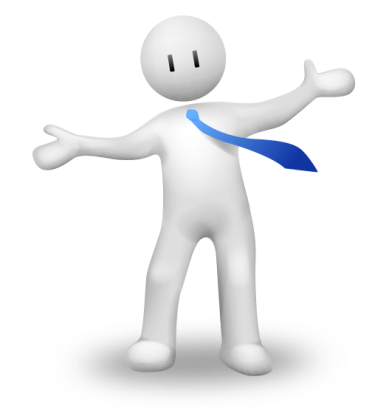 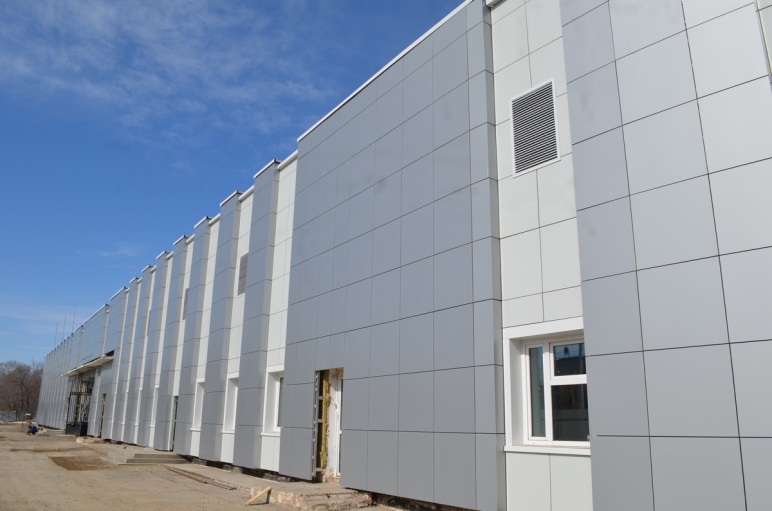 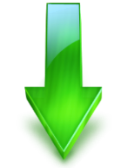 325
+ 219,0
или + 83,3 %
482,0
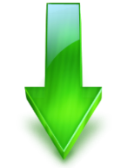 263,0
60
ФАКТ 2022 ГОДА
ФАКТ 2021 ГОДА
млн рублей
СОЦИАЛЬНЫЕ ВЫПЛАТЫ
 МОЛОДЫМ СЕМЬЯМ
 В 2022 ГОДУ
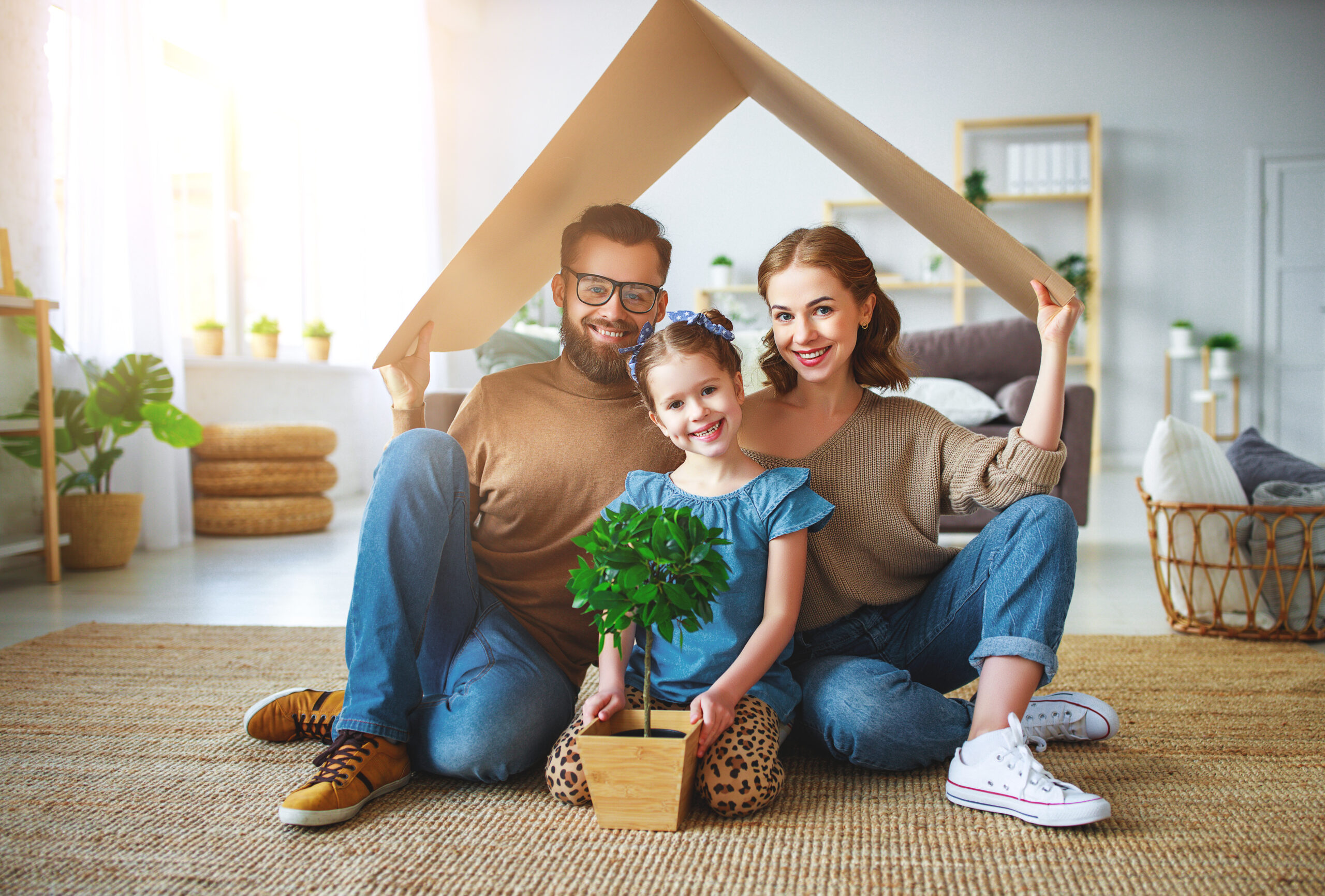 64,1
Средства местного бюджета
47
молодых семей
улучшили жилищные условия
10,5
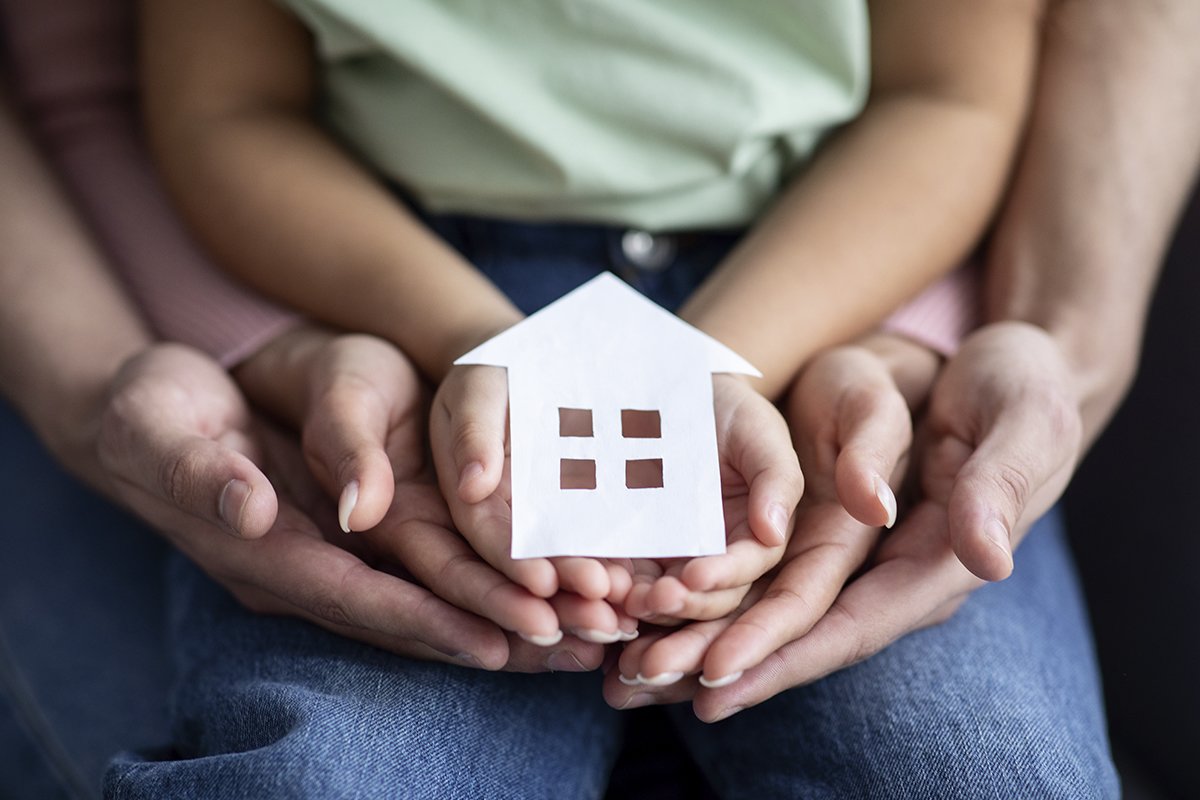 Средства федерального 
и краевого бюджетов
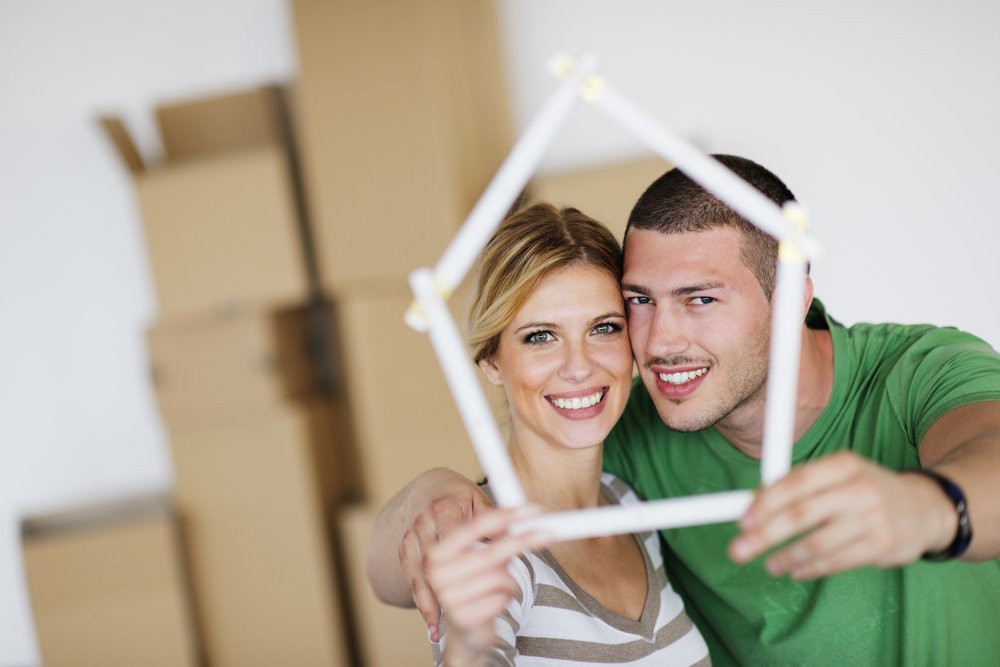 10
молодых семей
получили дополнительную социальную выплату
53,6
млн рублей
РАСХОДЫ МЕСТНОГО БЮДЖЕТА НА РЕАЛИЗАЦИЮ 
МУНИЦИПАЛЬНЫХ ПРОГРАММ И НЕПРОГРАММНЫХ 
РАСХОДОВ В 2022 ГОДУ
В 2022 году в местном бюджете реализованы
19 муниципальных программ
9 813,5
9 393,0
Непрограммные
расходы
1 331,2
или 13,6 %
1 295,6
или 13,8 %
60
8 482,3
 или 
86,4 %
Программные
расходы
8 097,4
 или 
 86,2 %
ПЛАН 2022 ГОДА
ФАКТ 2022 ГОДА
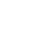 млн рублей
СОФИНАНСИРОВАНИЕ ВОПРОСОВ 
МЕСТНОГО ЗНАЧЕНИЯ В 2022 ГОДУ
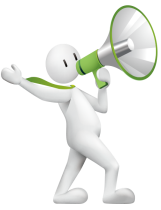 Всего софинансировано, за счёт средств
      из вышестоящих бюджетов, 11 муниципальных
         программ из 19 утверждённых на 2022 год
+ 308,0
Развитие дорожной сети, благоустройство города Комсомольска-на-Амуре
или + 22,0 %
1 707,0
1 399,0
Формирование 
современной городской 
  среды на территории города Комсомольска-на-Амуре
ФАКТ 2021 ГОДА
ФАКТ 2022 ГОДА
млн рублей
МУНИЦИПАЛЬНАЯ ПРОГРАММА
«ОБЕСПЕЧЕНИЕ КАЧЕСТВА И ДОСТУПНОСТИ ОБРАЗОВАНИЯ»
Цель муниципальной программы - обеспечение доступности и качества образования, отвечающего социальным потребностям жителей города Комсомольска-на-Амуре
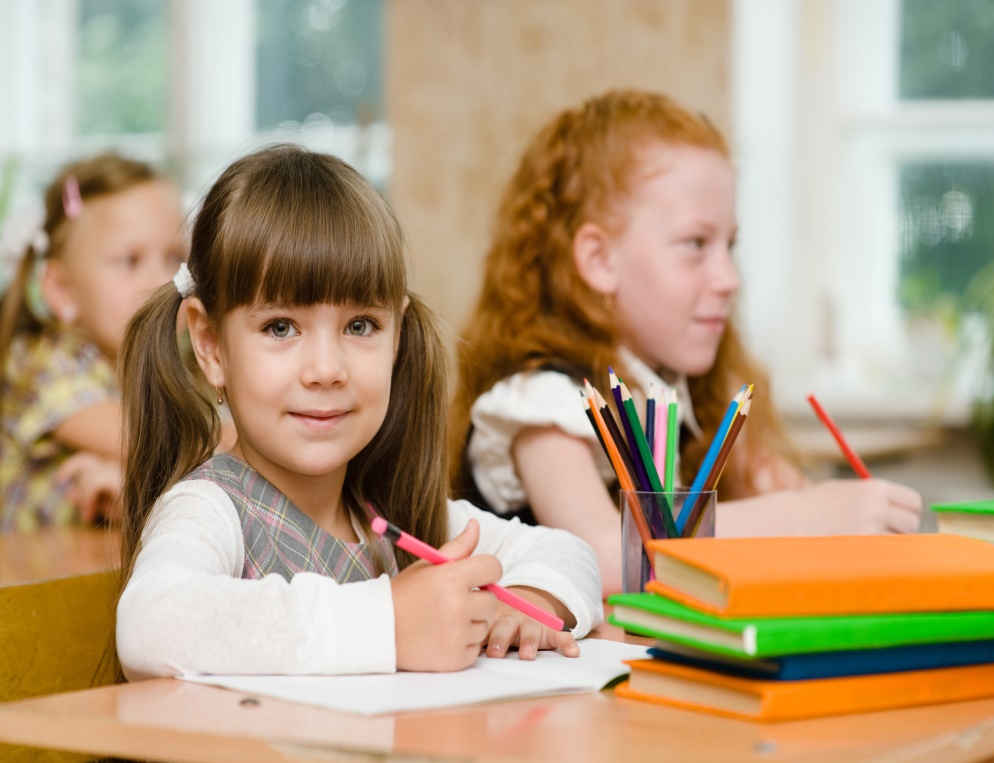 МУНИЦИПАЛЬНАЯ ПРОГРАММА
«ОБЕСПЕЧЕНИЕ КАЧЕСТВА И ДОСТУПНОСТИ ОБРАЗОВАНИЯ»
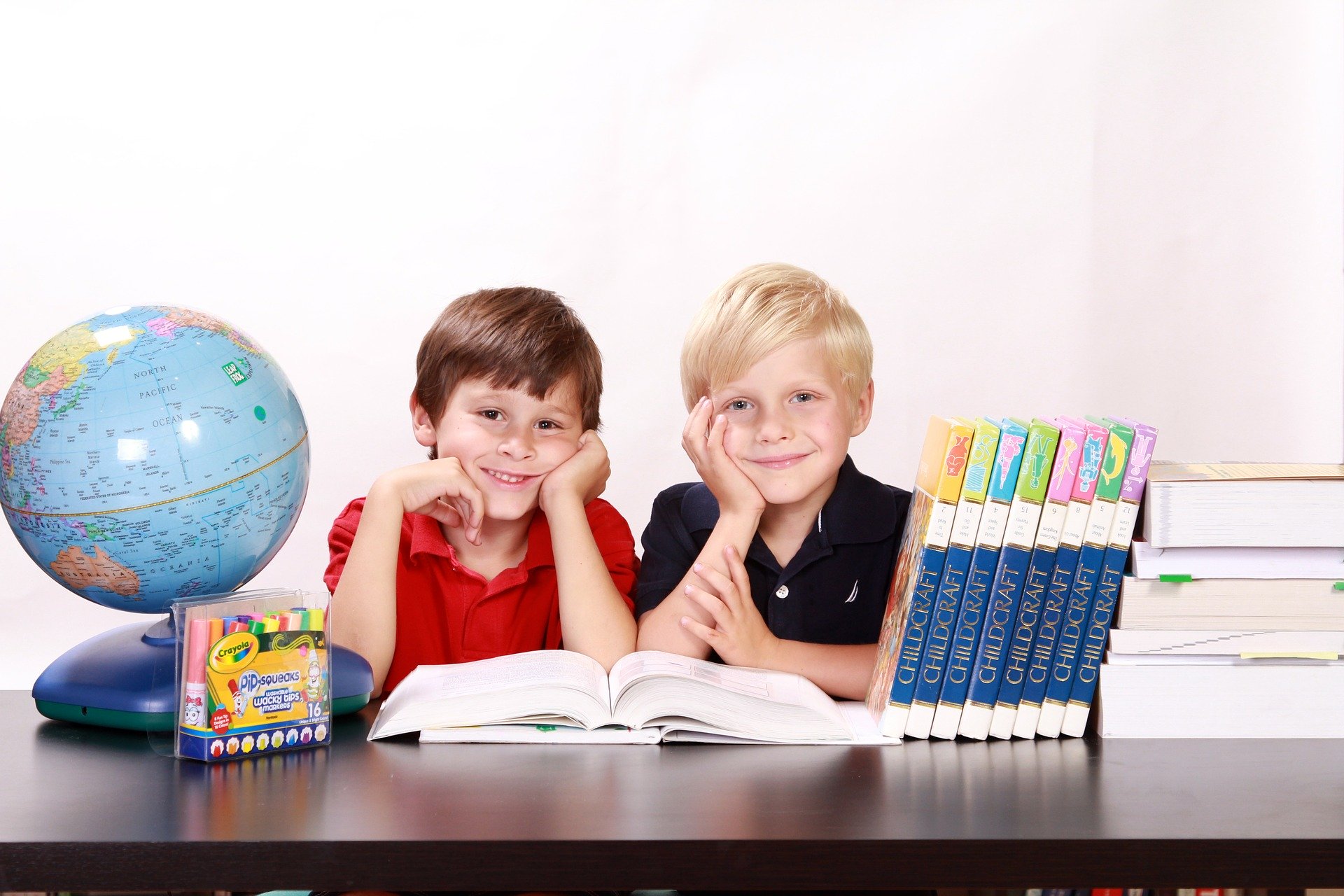 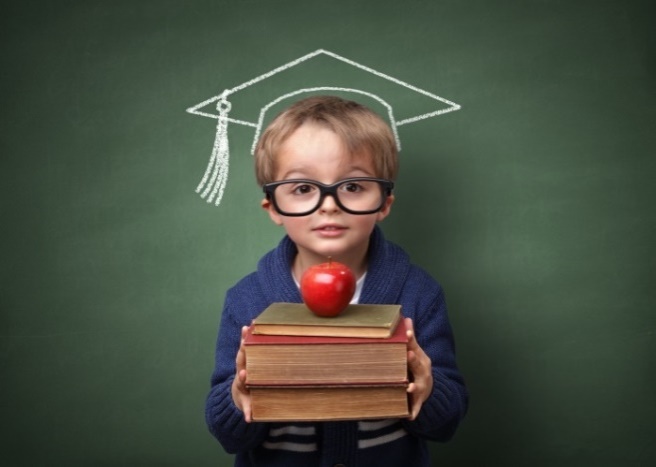 млн рублей
МУНИЦИПАЛЬНАЯ ПРОГРАММА
«РАЗВИТИЕ ФИЗИЧЕСКОЙ КУЛЬТУРЫ И СПОРТА 
В ГОРОДЕ КОМСОМОЛЬСКЕ-НА-АМУРЕ»
Цель муниципальной программы - создание условий для успешной социализации и эффективной самореализации подростков и молодежи, развитие и использование их потенциала в интересах развития города Комсомольска-на-Амуре
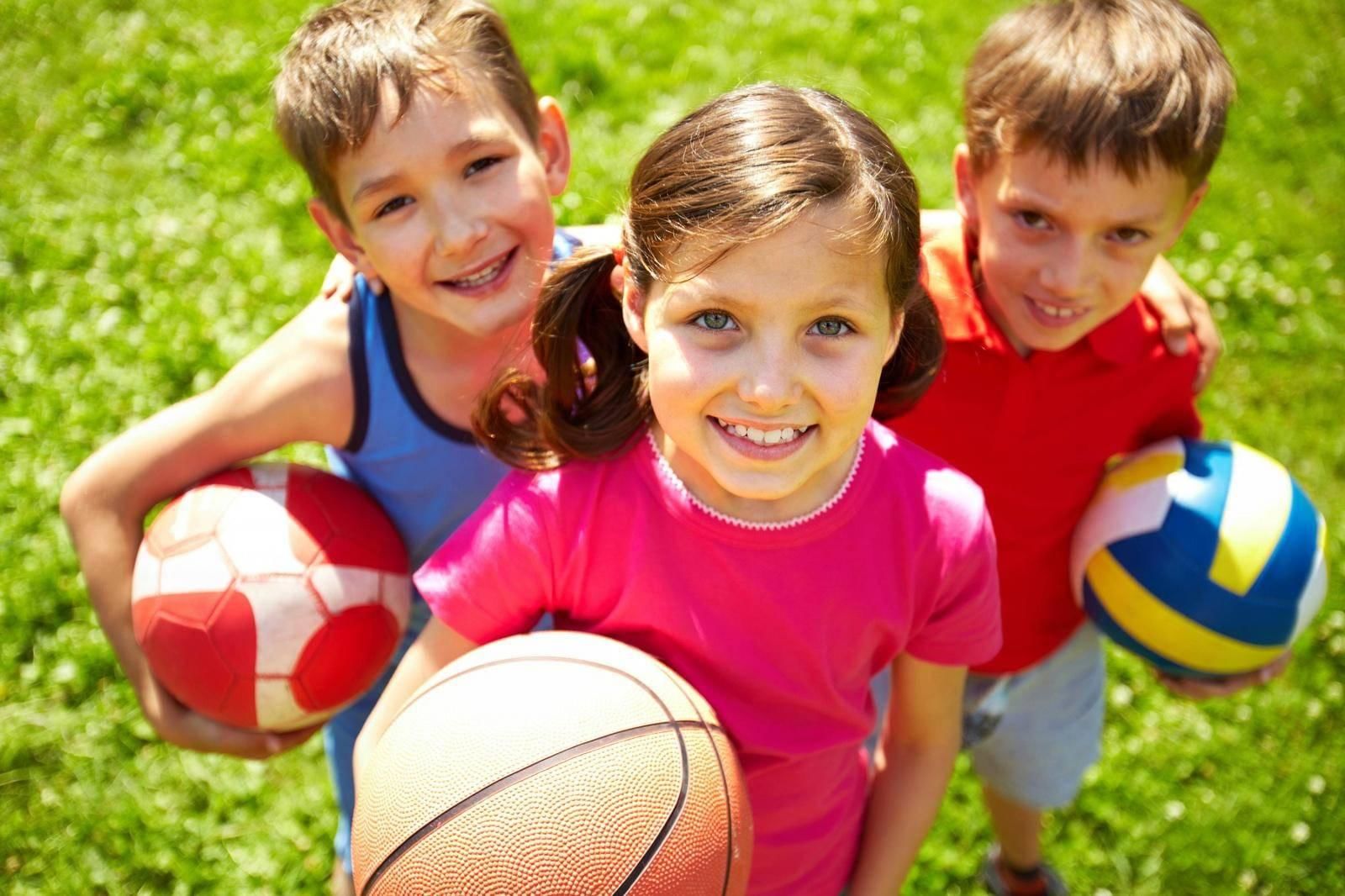 МУНИЦИПАЛЬНАЯ ПРОГРАММА
«РАЗВИТИЕ ФИЗИЧЕСКОЙ КУЛЬТУРЫ И СПОРТА 
В ГОРОДЕ КОМСОМОЛЬСКЕ-НА-АМУРЕ»
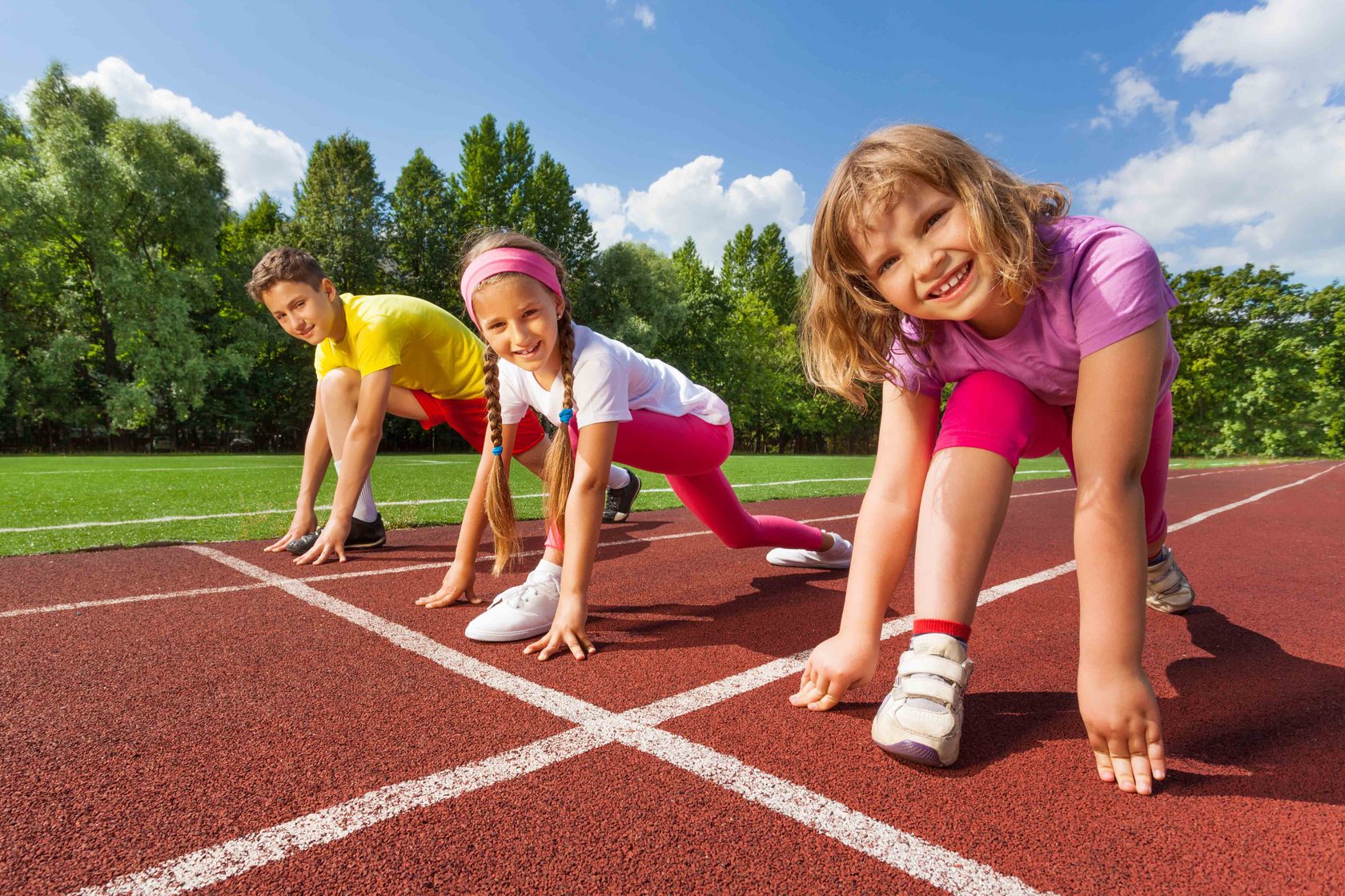 млн рублей
МУНИЦИПАЛЬНАЯ ПРОГРАММА
«РАЗВИТИЕ ДОРОЖНОЙ СЕТИ, БЛАГОУСТРОЙСТВО 
ГОРОДА КОМСОМОЛЬСКА-НА-АМУРЕ»
Цель муниципальной программы - развитие дорожной сети, благоустройство города
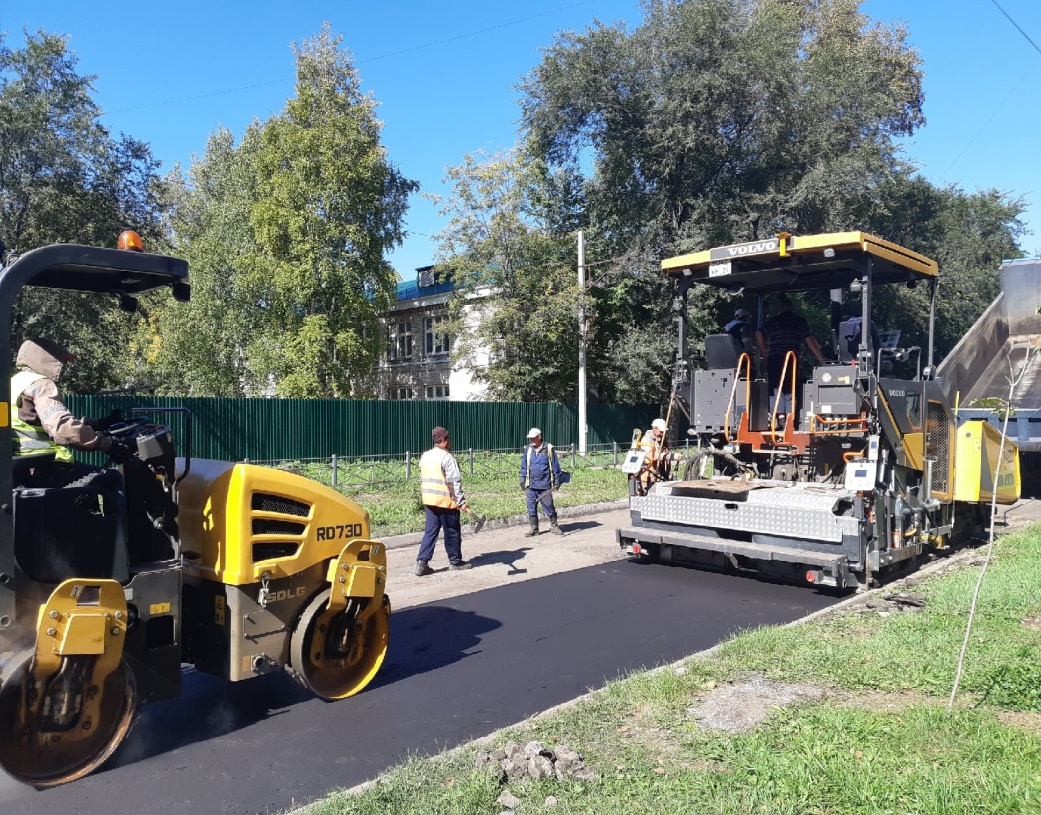 МУНИЦИПАЛЬНАЯ ПРОГРАММА
«РАЗВИТИЕ ДОРОЖНОЙ СЕТИ, БЛАГОУСТРОЙСТВО 
ГОРОДА КОМСОМОЛЬСКА-НА-АМУРЕ»
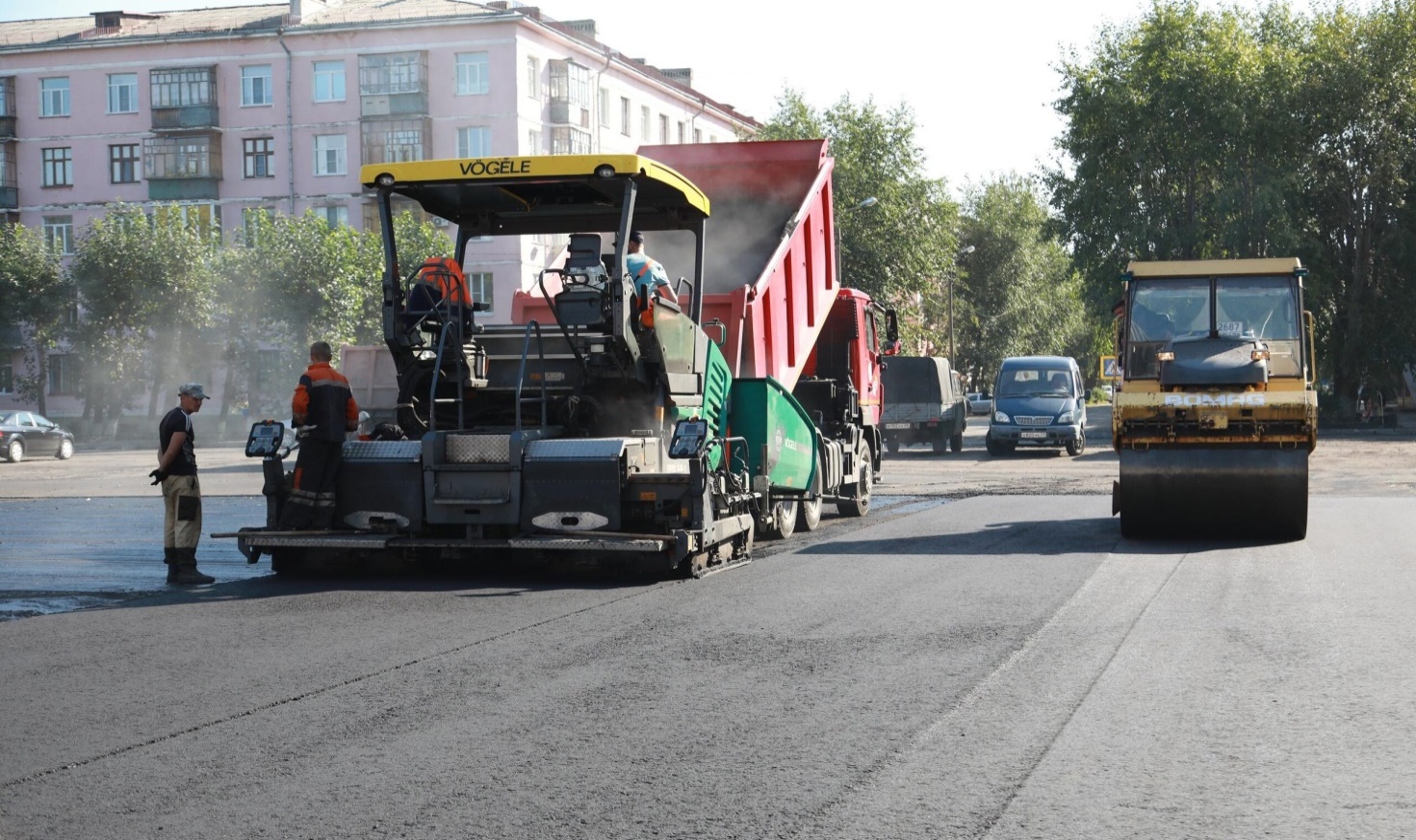 млн рублей
МУНИЦИПАЛЬНАЯ ПРОГРАММА
«СОДЕЙСТВИЕ РАЗВИТИЮ МАЛОГО И СРЕДНЕГО
ПРЕДПРИНИМАТЕЛЬСТВА В ГОРОДЕ КОМСОМОЛЬСКЕ-НА-АМУРЕ»
Цель муниципальной программы - развитие существующих и формирование новых механизмов стимулирования малого и среднего предпринимательства в городе Комсомольске-на-Амуре
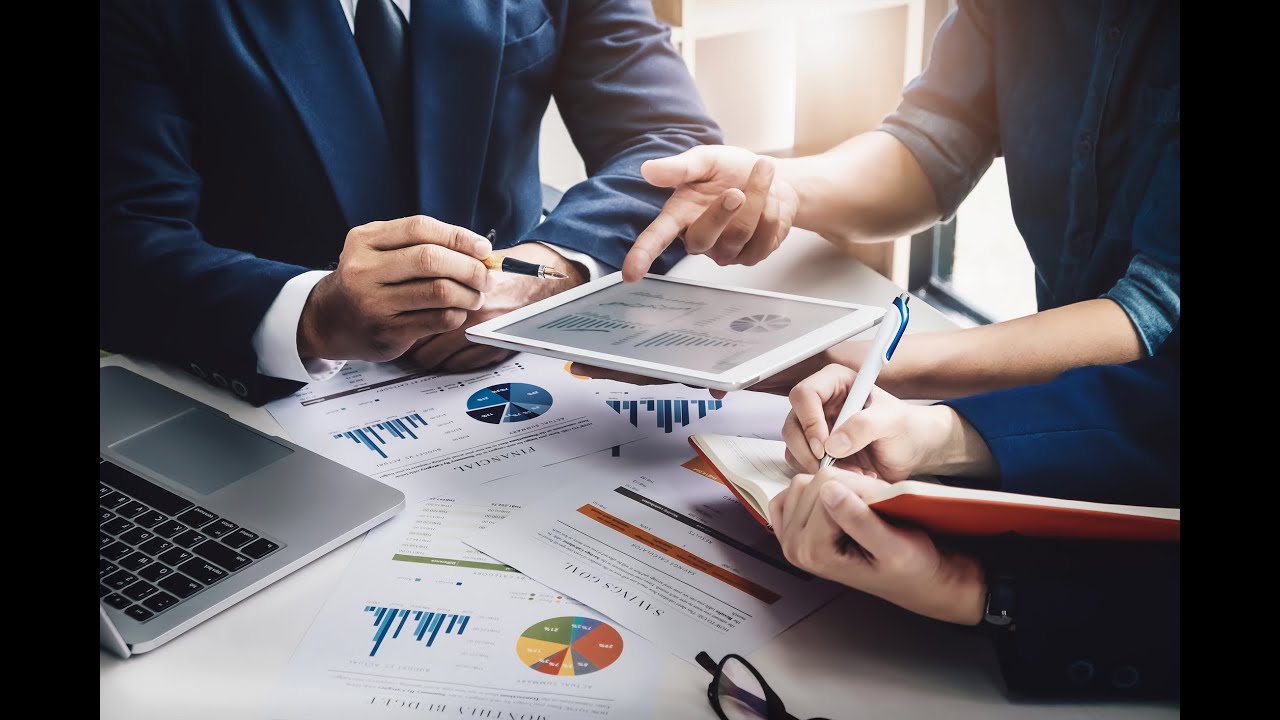 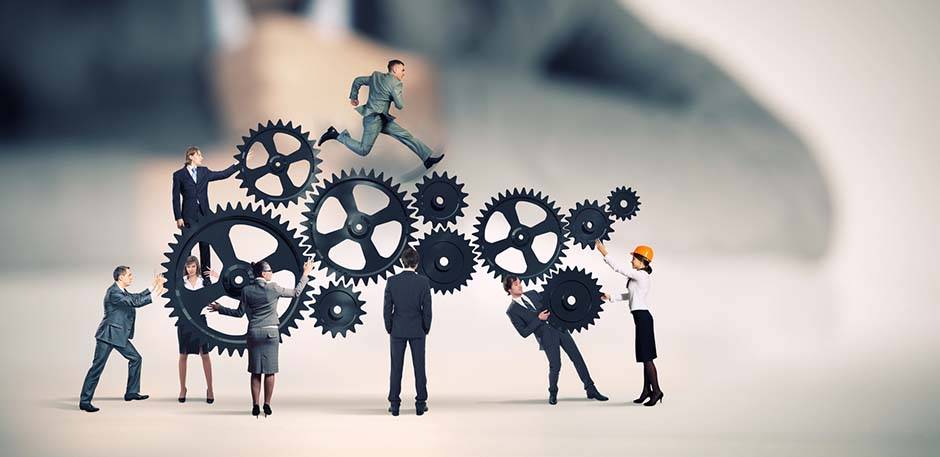 МУНИЦИПАЛЬНАЯ ПРОГРАММА
«СОДЕЙСТВИЕ РАЗВИТИЮ МАЛОГО И СРЕДНЕГО
ПРЕДПРИНИМАТЕЛЬСТВА В ГОРОДЕ КОМСОМОЛЬСКЕ-НА-АМУРЕ»
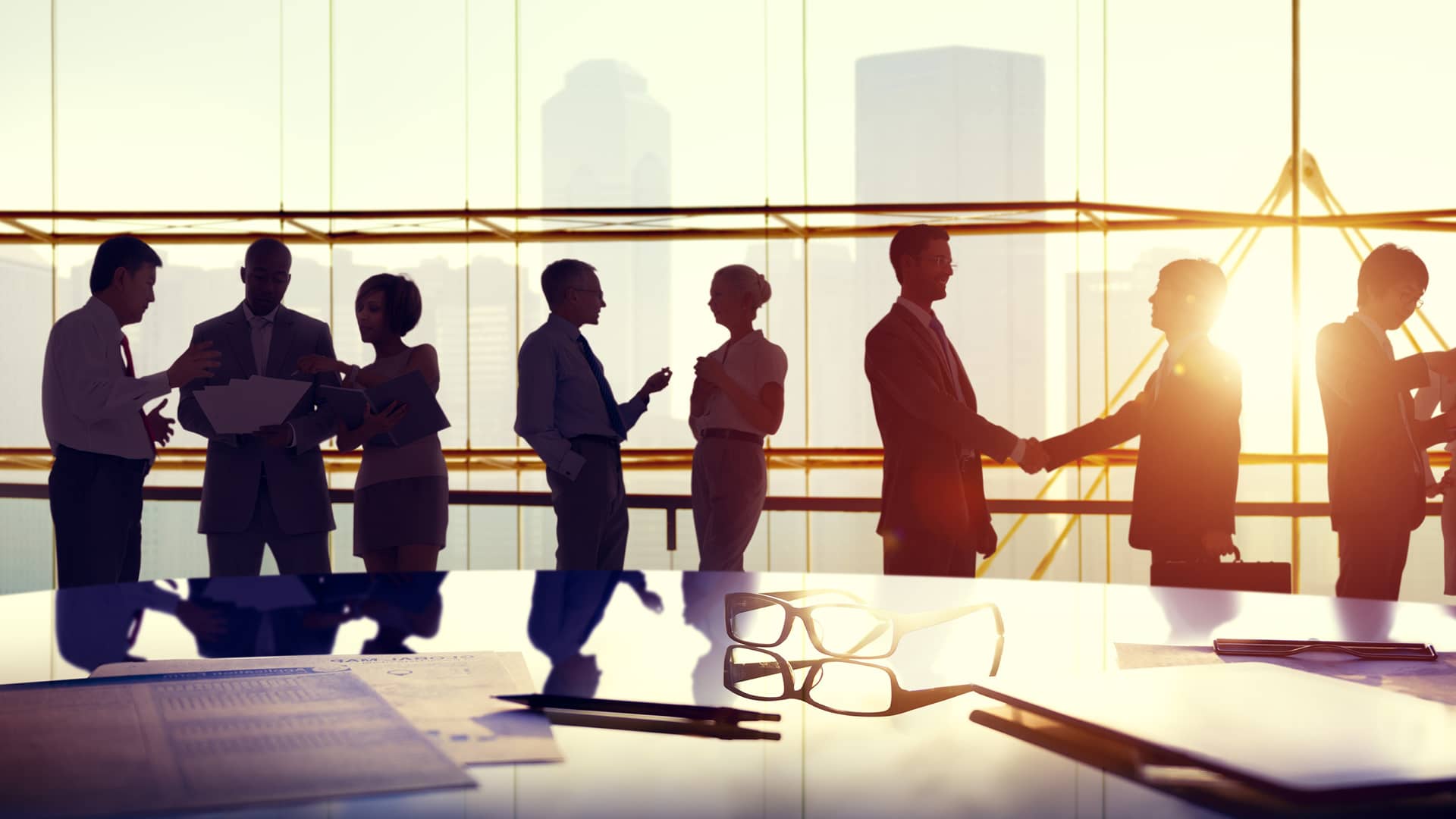 млн рублей
МУНИЦИПАЛЬНАЯ ПРОГРАММА
«РАЗВИТИЕ СЕЛЬСКОГО ХОЗЯЙСТВА НА ТЕРРИТОРИИ
 ГОРОДА КОМСОМОЛЬСКА-НА-АМУРЕ»
Цель муниципальной программы - создание условий для развития сельскохозяйственного производства, расширения рынка сельскохозяйственной продукции, сырья и продовольствия
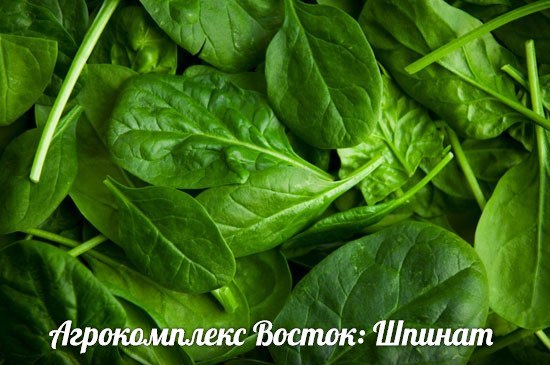 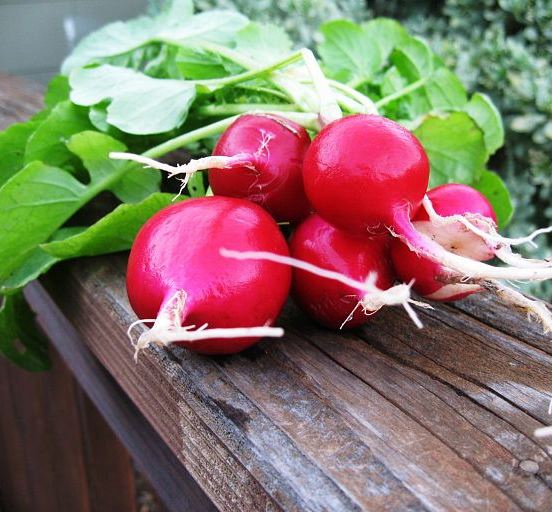 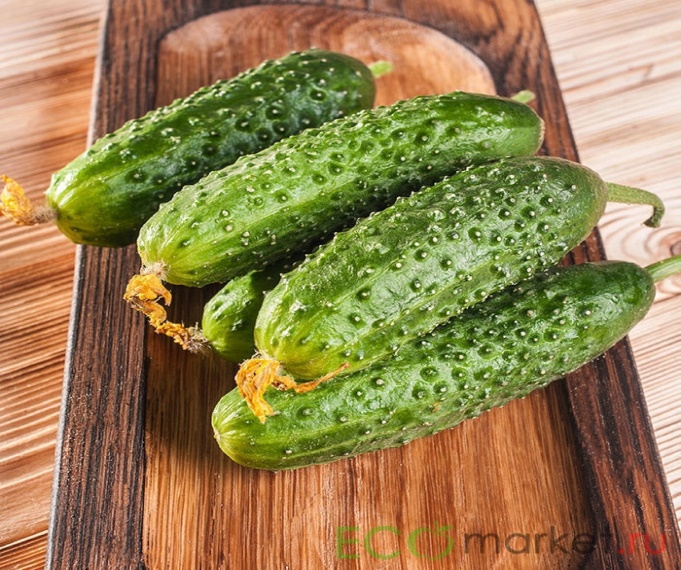 МУНИЦИПАЛЬНАЯ ПРОГРАММА
«РАЗВИТИЕ СЕЛЬСКОГО ХОЗЯЙСТВА НА ТЕРРИТОРИИ
 ГОРОДА КОМСОМОЛЬСКА-НА-АМУРЕ»
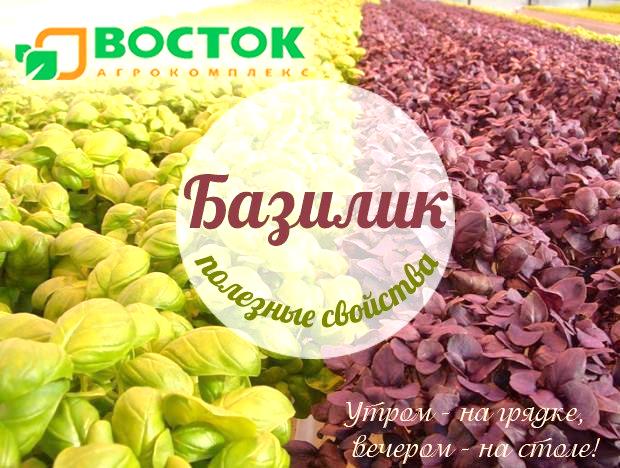 млн рублей
МУНИЦИПАЛЬНАЯ ПРОГРАММА
«ОБЕСПЕЧЕНИЕ КАЧЕСТВЕННЫМ ЖИЛЬЕМ»
Цель муниципальной программы - содействие обеспечению доступным и комфортным жильем различных категорий граждан, проживающих на территории города Комсомольска-на-Амуре
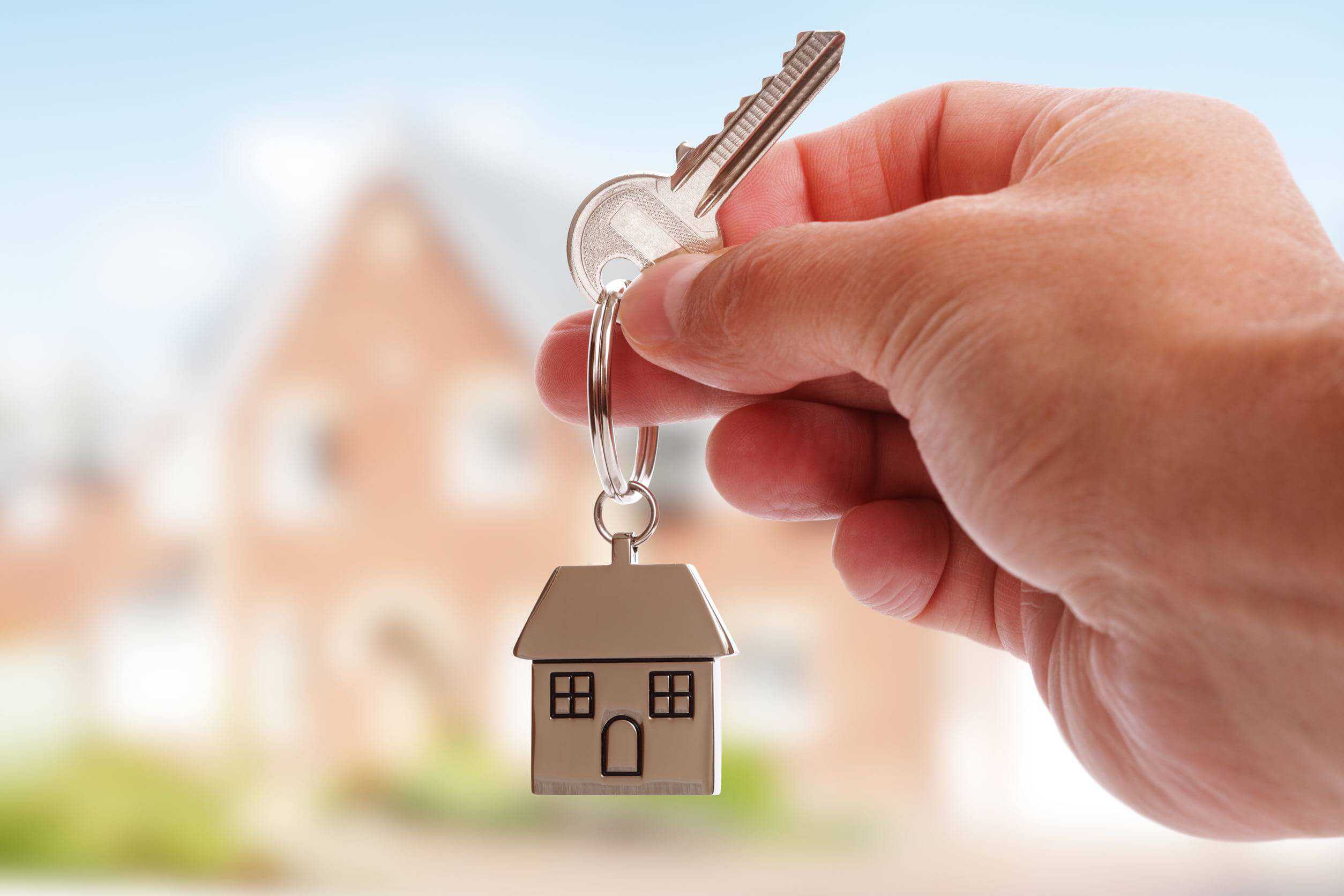 МУНИЦИПАЛЬНАЯ ПРОГРАММА
«ОБЕСПЕЧЕНИЕ КАЧЕСТВЕННЫМ ЖИЛЬЕМ»
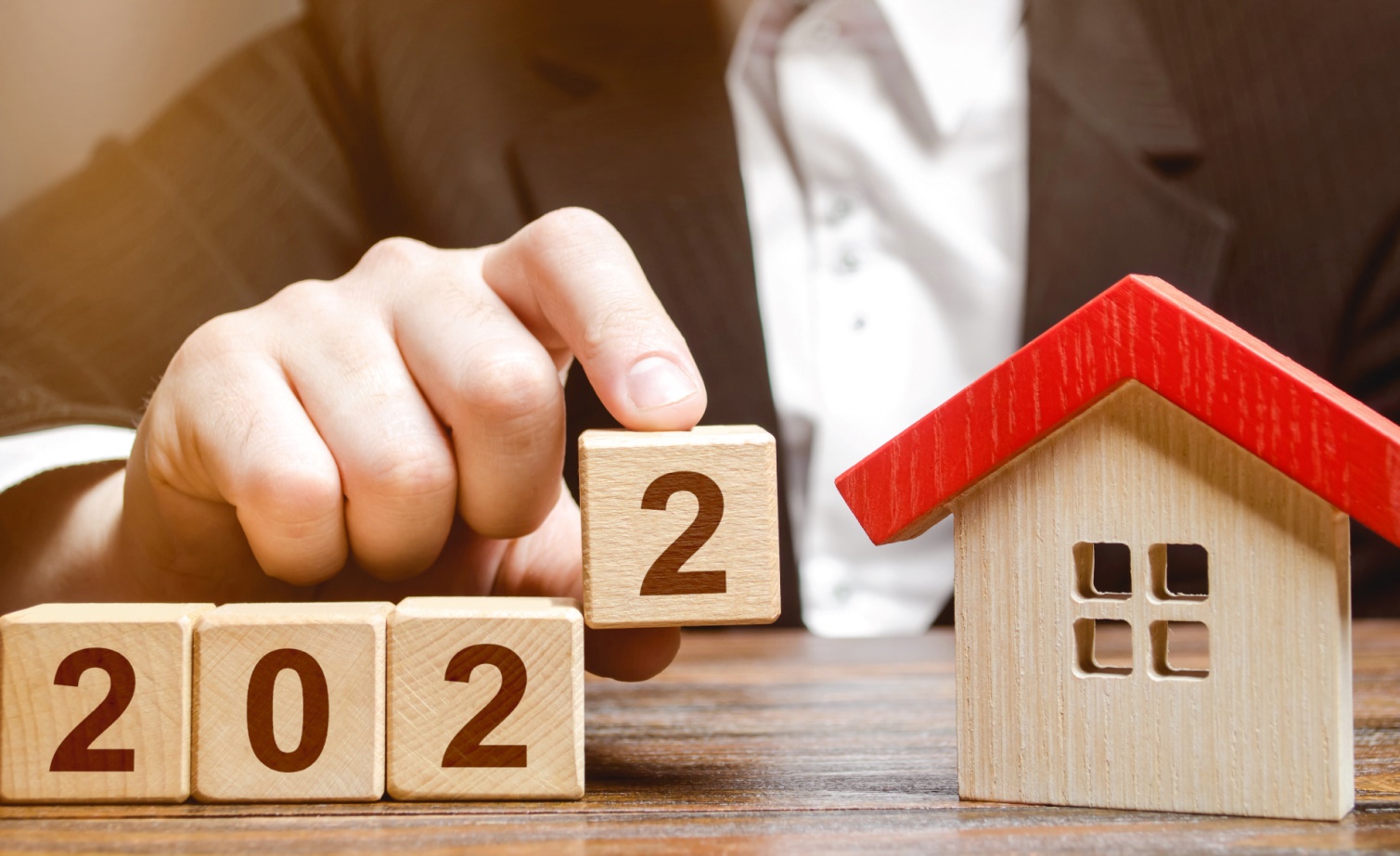 млн рублей
МУНИЦИПАЛЬНАЯ ПРОГРАММА
«РАЗВИТИЕ ТЕХНОЛОГИЙ ЦИФРОВОГО МУНИЦИПАЛИТЕТА И ИНФРАСТРУКТУРЫ СВЯЗИ В ГОРОДЕ КОМСОМОЛЬСКЕ-НА-АМУРЕ»
Цель муниципальной программы - повышение эффективности муниципальных структур за счет перехода на цифровые технологии и развития инфраструктуры связи
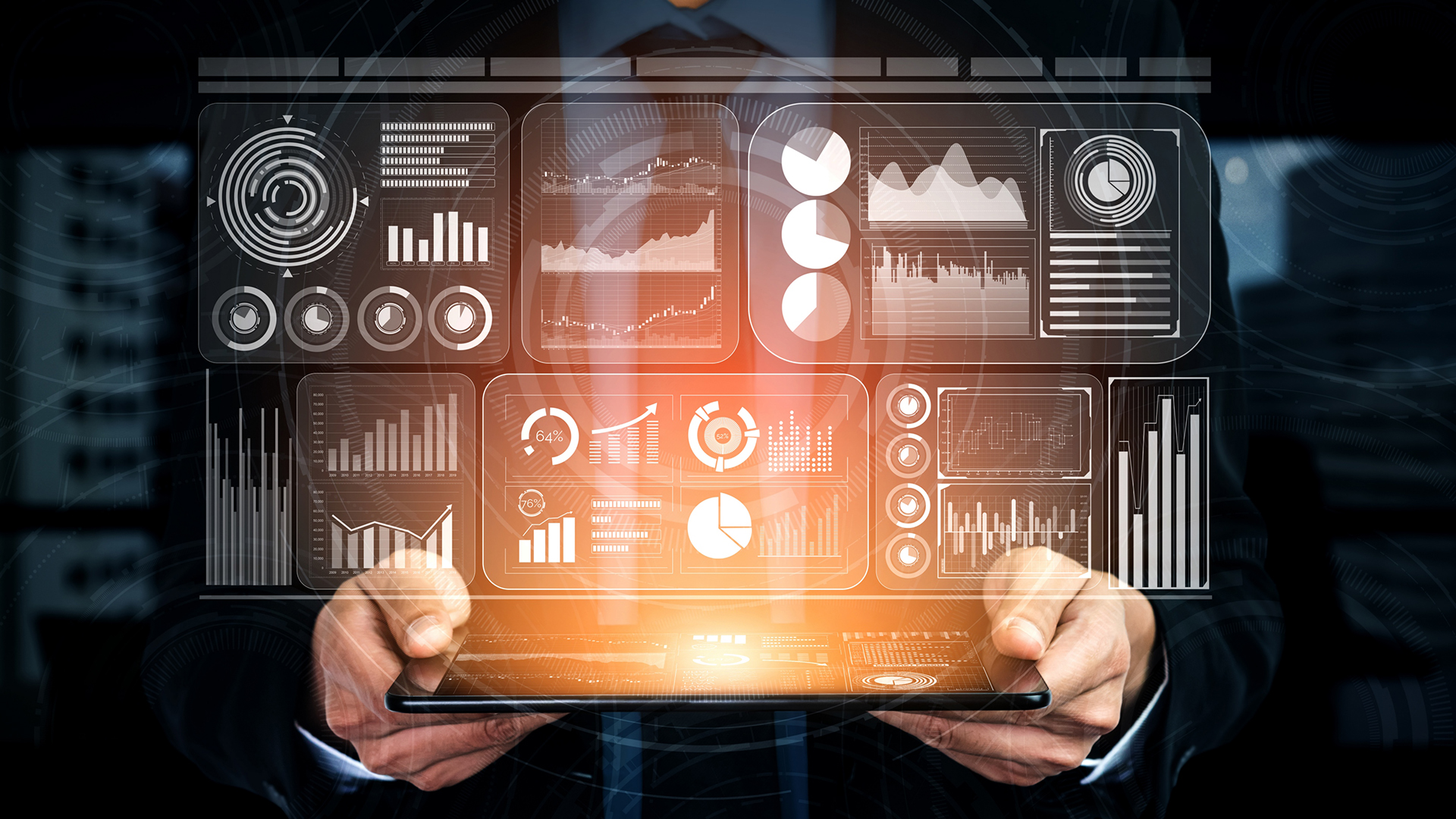 млн рублей
МУНИЦИПАЛЬНАЯ ПРОГРАММА
«ОБЕСПЕЧЕНИЕ ОБЩЕСТВЕННОЙ БЕЗОПАСНОСТИ И ПРОТИВОДЕЙСТВИЕ
ПРЕСТУПНОСТИ НА ТЕРРИТОРИИ ГОРОДА КОМСОМОЛЬСКА-НА-АМУРЕ»
Цель муниципальной программы -  обеспечение безопасности населения города Комсомольск-на-Амуре от угроз криминогенного характера
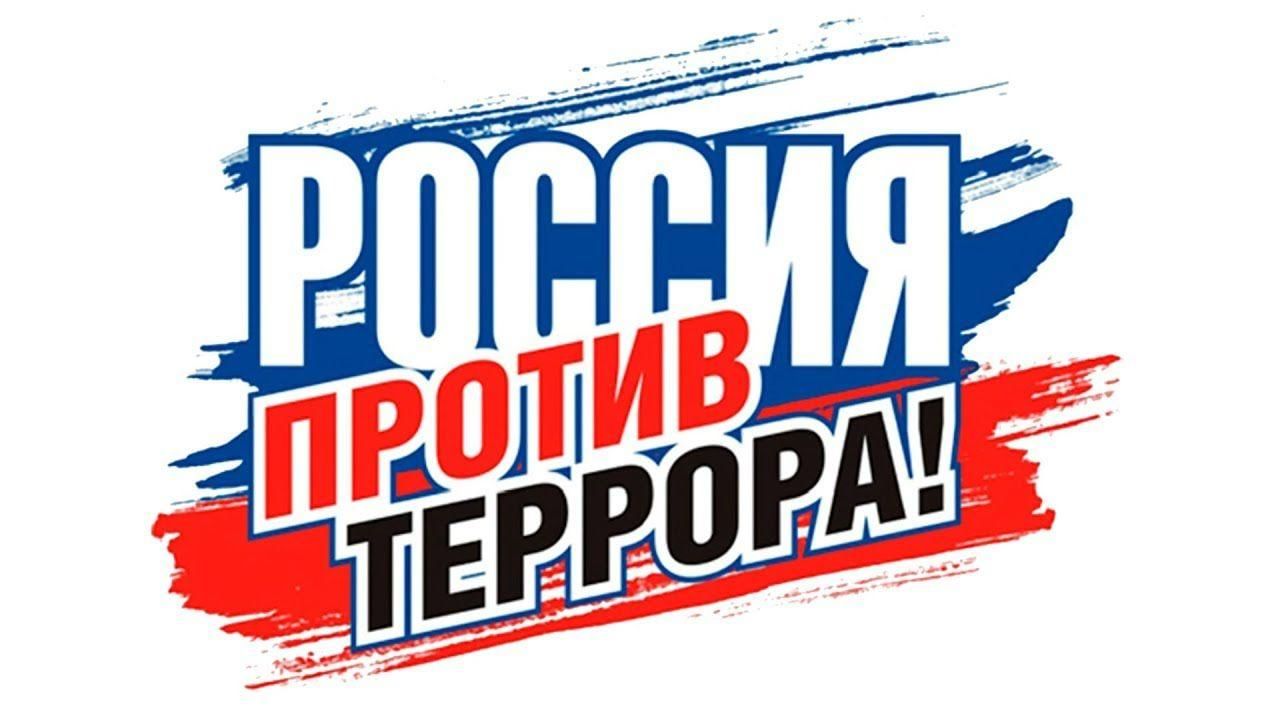 МУНИЦИПАЛЬНАЯ ПРОГРАММА
«ОБЕСПЕЧЕНИЕ ОБЩЕСТВЕННОЙ БЕЗОПАСНОСТИ И ПРОТИВОДЕЙСТВИЕ
ПРЕСТУПНОСТИ НА ТЕРРИТОРИИ ГОРОДА КОМСОМОЛЬСКА-НА-АМУРЕ»
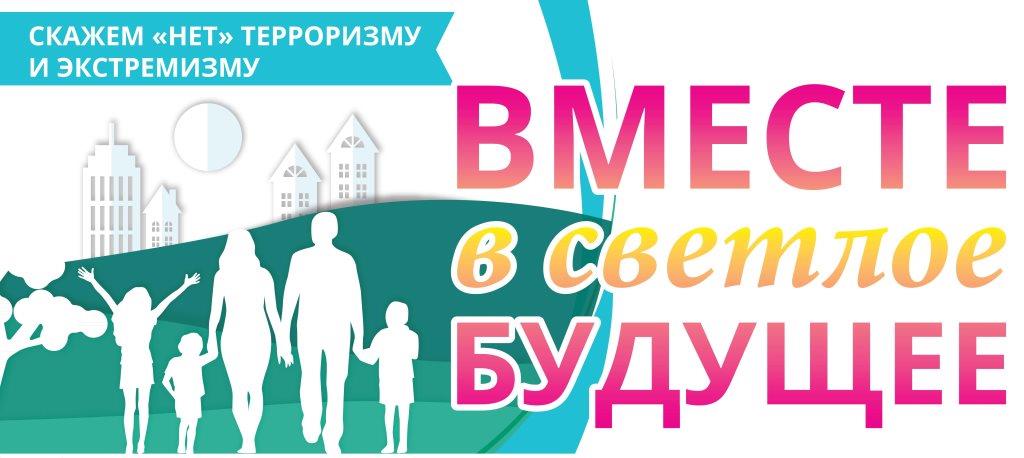 млн рублей
МУНИЦИПАЛЬНАЯ ПРОГРАММА
«РАЗВИТИЕ МУНИЦИПАЛЬНОЙ СЛУЖБЫ
В ГОРОДЕ КОМСОМОЛЬСКЕ-НА-АМУРЕ»
Цель муниципальной программы - повышение эффективности и результативности муниципальной службы
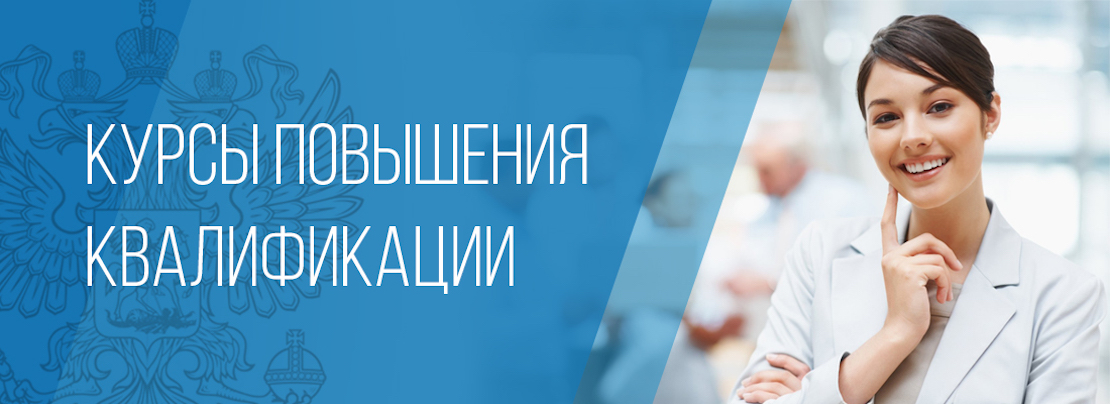 МУНИЦИПАЛЬНАЯ ПРОГРАММА
«РАЗВИТИЕ МУНИЦИПАЛЬНОЙ СЛУЖБЫ
В ГОРОДЕ КОМСОМОЛЬСКЕ-НА-АМУРЕ»
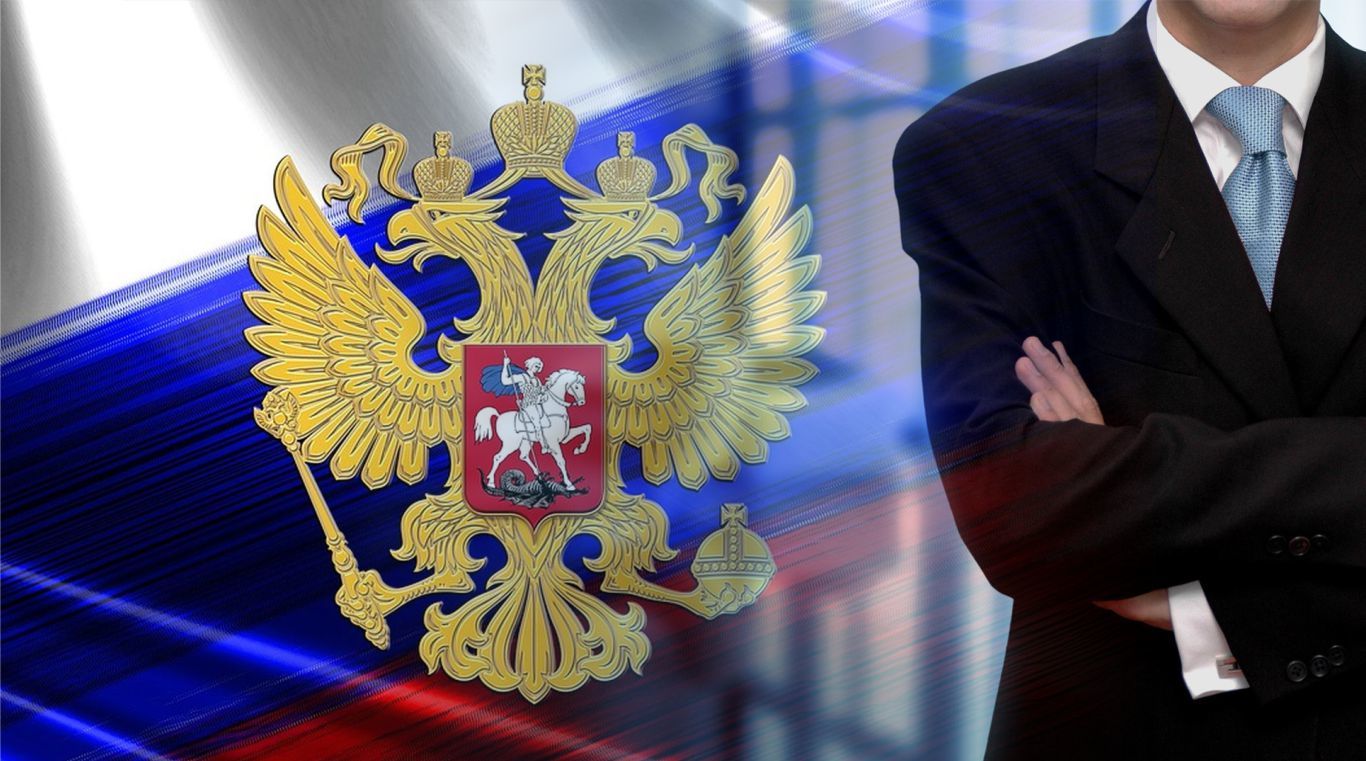 млн рублей
МУНИЦИПАЛЬНАЯ ПРОГРАММА
«СОДЕЙСТВИЕ РАЗВИТИЮ И ПОДДЕРЖКА ОБЩЕСТВЕННЫХ ОБЪЕДИНЕНИЙ,
НЕКОММЕРЧЕСКИХ ОРГАНИЗАЦИЙ И ИНИЦИАТИВ ГРАЖДАНСКОГО ОБЩЕСТВА 
В ГОРОДЕ КОМСОМОЛЬСКЕ-НА-АМУРЕ»
Цель муниципальной программы - содействие развитию институтов гражданского общества города Комсомольска-на-Амуре
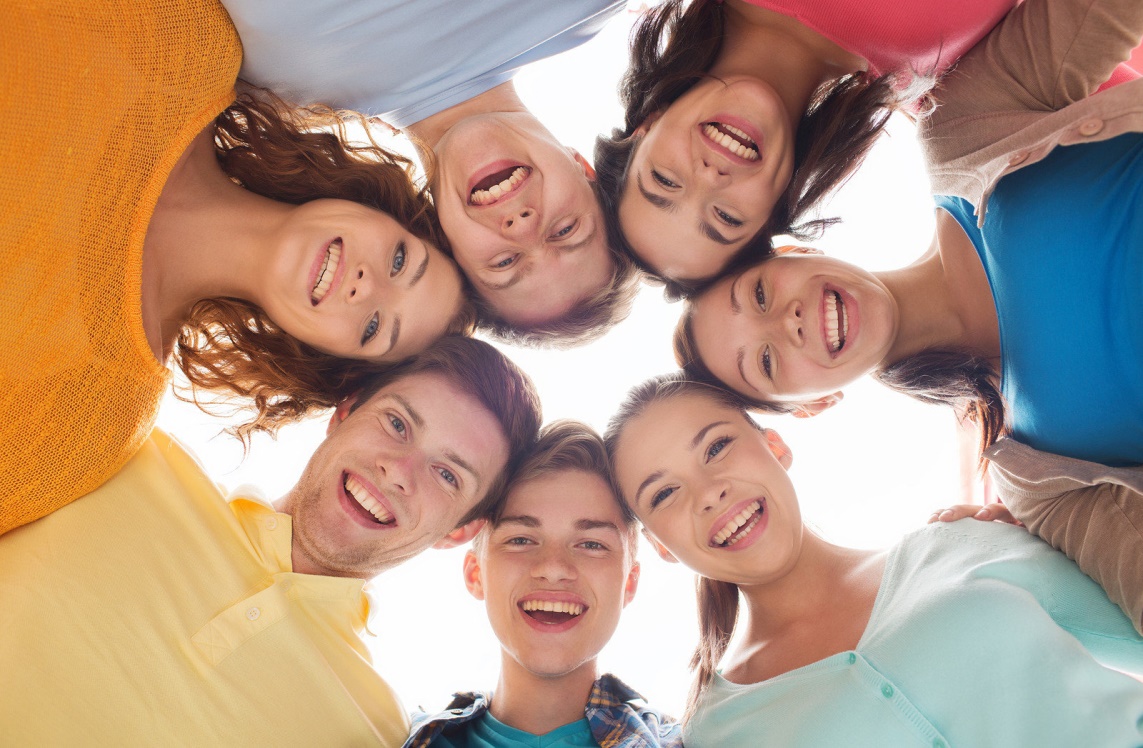 МУНИЦИПАЛЬНАЯ ПРОГРАММА
«СОДЕЙСТВИЕ РАЗВИТИЮ И ПОДДЕРЖКА ОБЩЕСТВЕННЫХ ОБЪЕДИНЕНИЙ,
НЕКОММЕРЧЕСКИХ ОРГАНИЗАЦИЙ И ИНИЦИАТИВ ГРАЖДАНСКОГО ОБЩЕСТВА 
В ГОРОДЕ КОМСОМОЛЬСКЕ-НА-АМУРЕ»
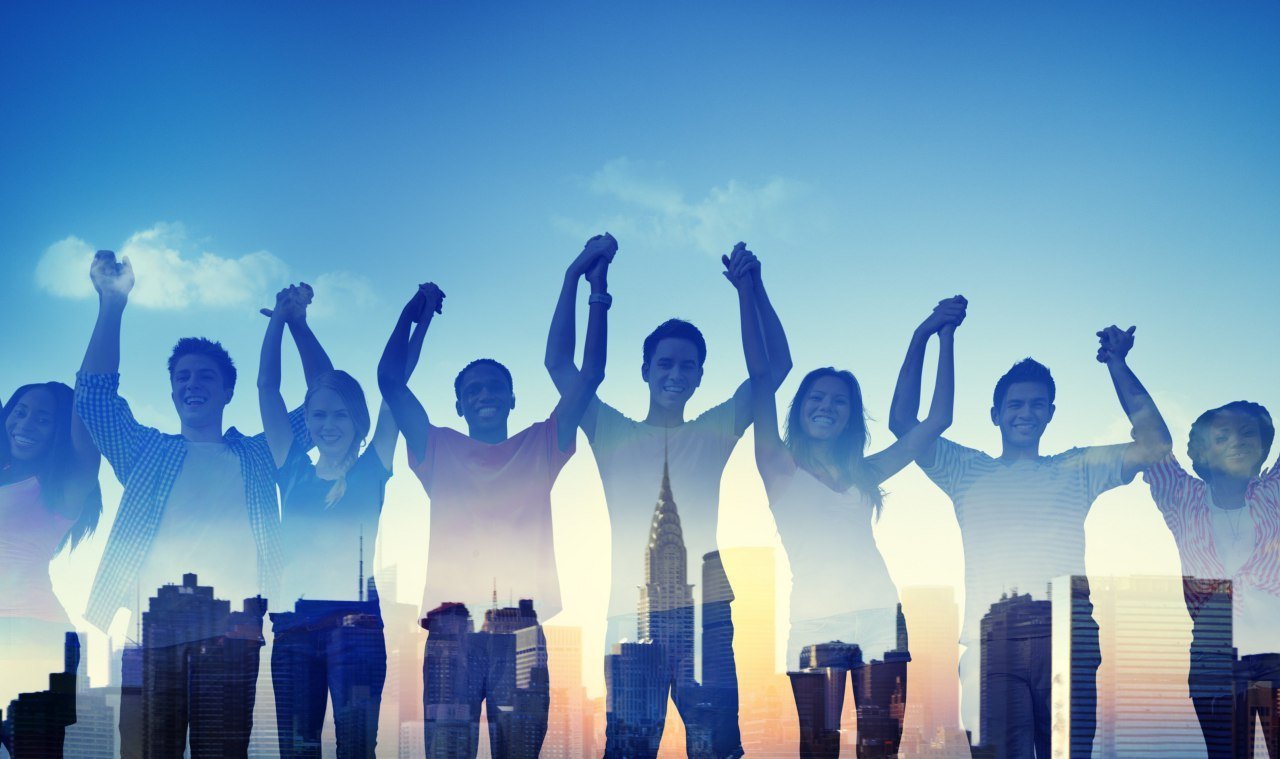 млн рублей
МУНИЦИПАЛЬНАЯ ПРОГРАММА
«УПРАВЛЕНИЕ МУНИЦИПАЛЬНЫМИ ФИНАНСАМИ»
Цель муниципальной программы - повышение качества управления муниципальными финансами
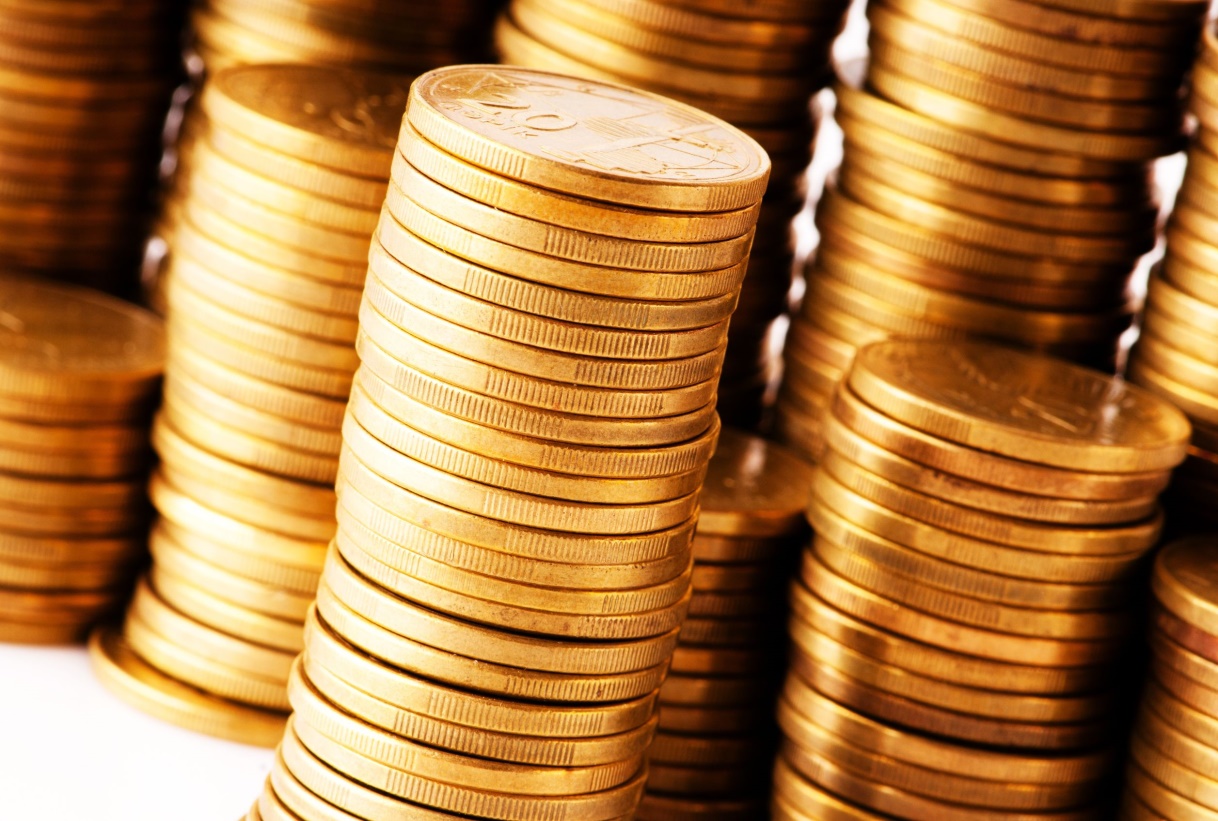 млн рублей
МУНИЦИПАЛЬНАЯ ПРОГРАММА
«РАЗВИТИЕ КУЛЬТУРЫ В ГОРОДЕ КОМСОМОЛЬСКЕ-НА-АМУРЕ»
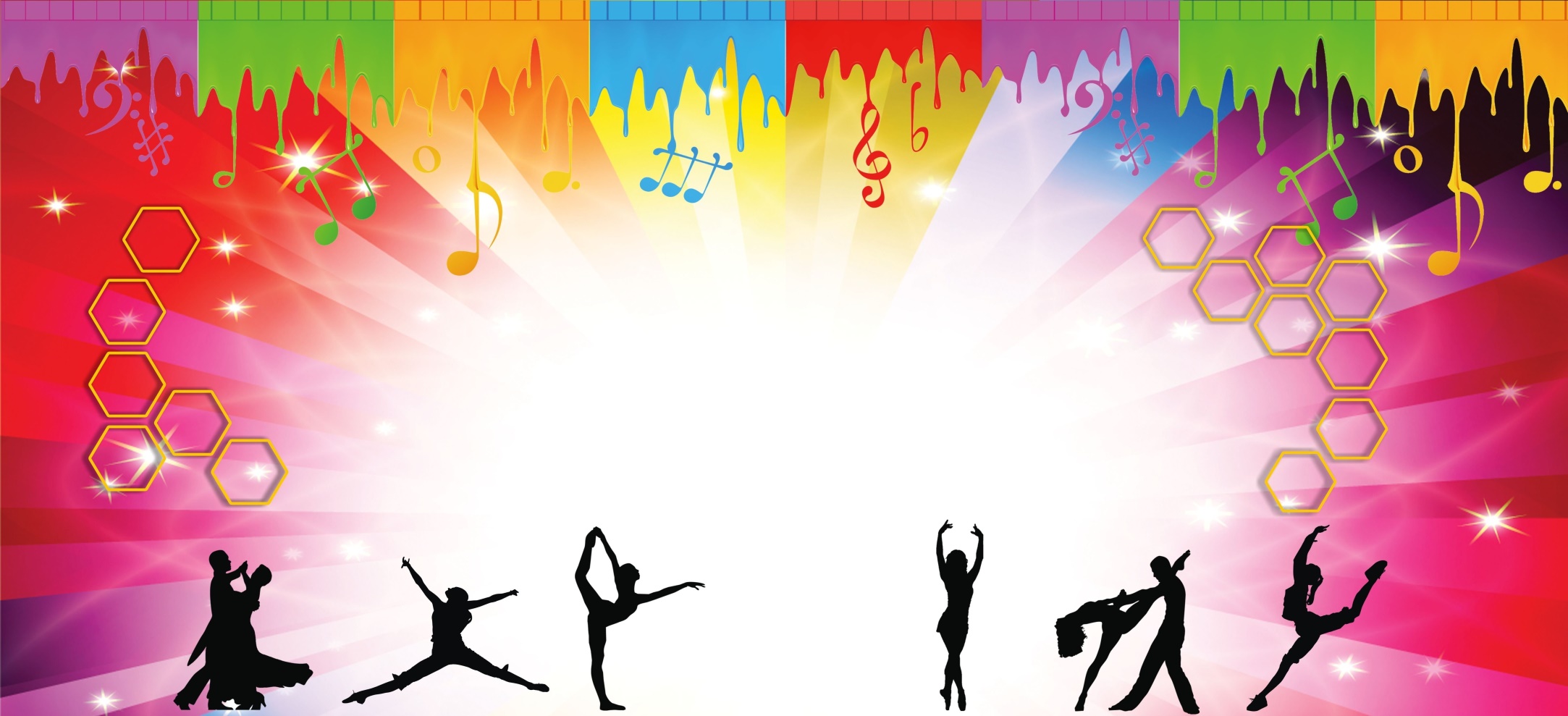 МУНИЦИПАЛЬНАЯ ПРОГРАММА
«РАЗВИТИЕ КУЛЬТУРЫ В ГОРОДЕ КОМСОМОЛЬСКЕ-НА-АМУРЕ»
Цель муниципальной программы - удовлетворение потребностей населения города Комсомольск-на-Амуре и его гостей услугами в сфере культуры
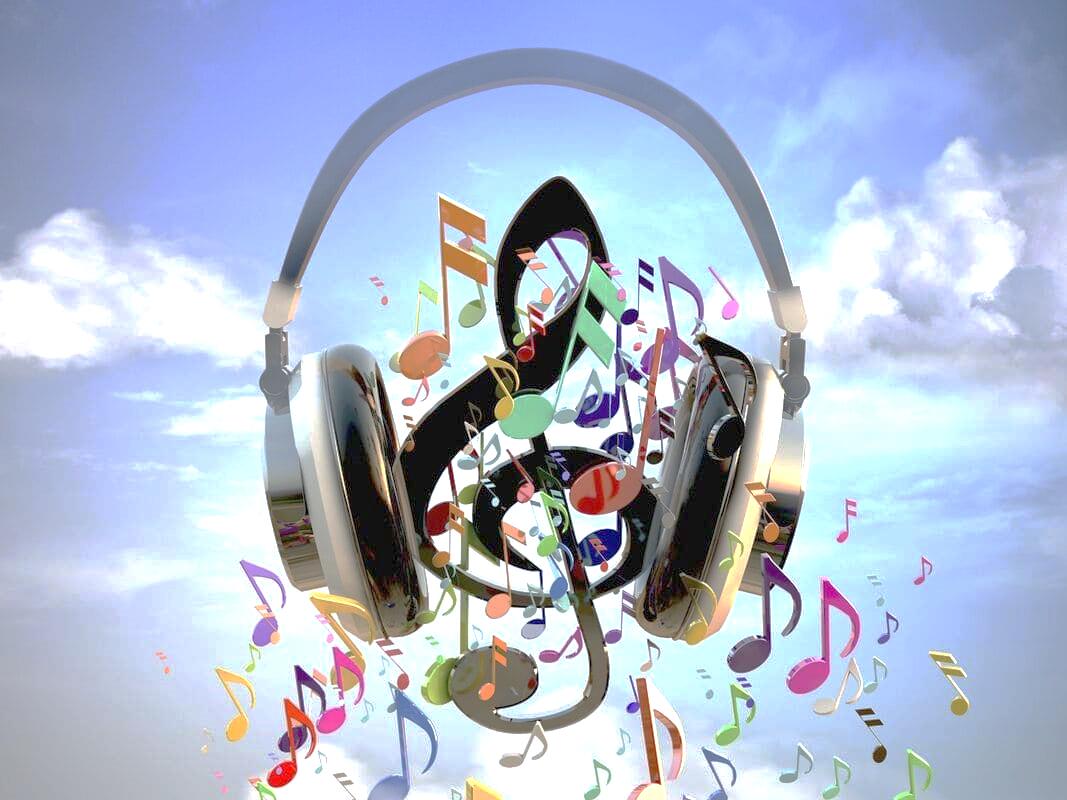 млн рублей
МУНИЦИПАЛЬНАЯ ПРОГРАММА
«РАЗВИТИЕ МОЛОДЕЖНОЙ ПОЛИТИКИ В ГОРОДЕ 
КОМСОМОЛЬСКЕ-НА-АМУРЕ»
Цель муниципальной программы - создание условий для успешной социализации и эффективной самореализации подростков и молодежи, развитие и использование их потенциала в интересах развития города Комсомольска-на-Амуре
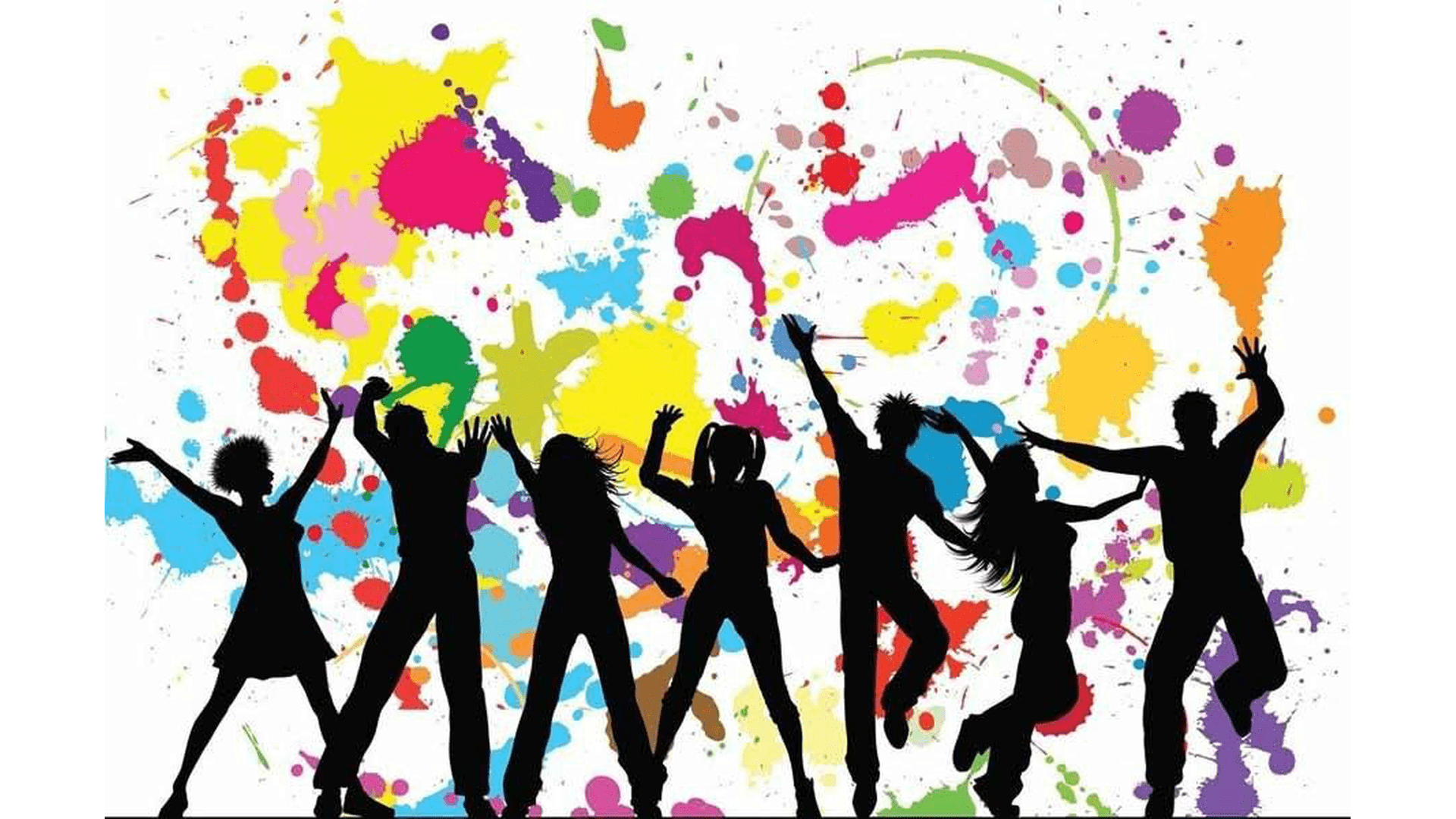 МУНИЦИПАЛЬНАЯ ПРОГРАММА
«РАЗВИТИЕ МОЛОДЕЖНОЙ ПОЛИТИКИ В ГОРОДЕ 
КОМСОМОЛЬСКЕ-НА-АМУРЕ»
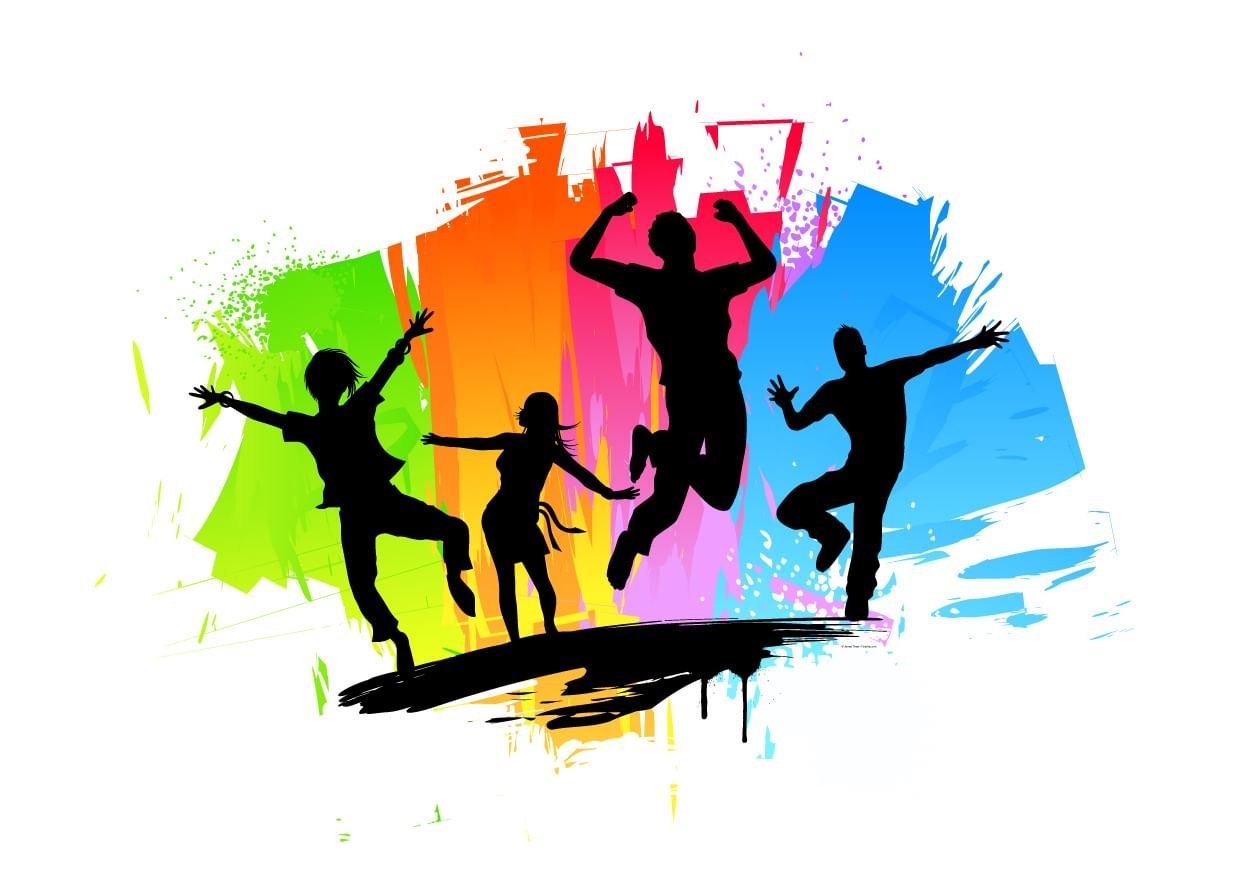 млн рублей
МУНИЦИПАЛЬНАЯ ПРОГРАММА
«ФОРМИРОВАНИЕ СОВРЕМЕННОЙ ГОРОДСКОЙ СРЕДЫ НА
ТЕРРИТОРИИ ГОРОДА КОМСОМОЛЬСКА-НА-АМУРЕ»
Цель муниципальной программы - создание условий для повышения комфортности городской среды города Комсомольска-на-Амуре
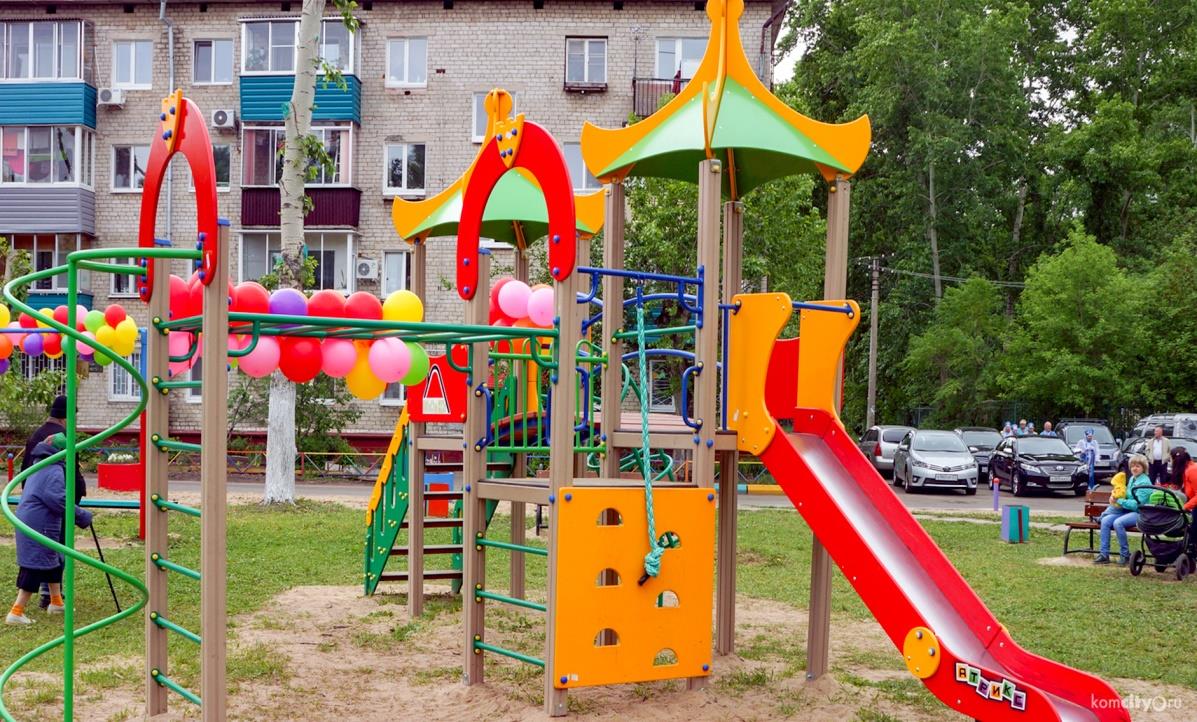 МУНИЦИПАЛЬНАЯ ПРОГРАММА
«ФОРМИРОВАНИЕ СОВРЕМЕННОЙ ГОРОДСКОЙ СРЕДЫ НА
ТЕРРИТОРИИ ГОРОДА КОМСОМОЛЬСКА-НА-АМУРЕ»
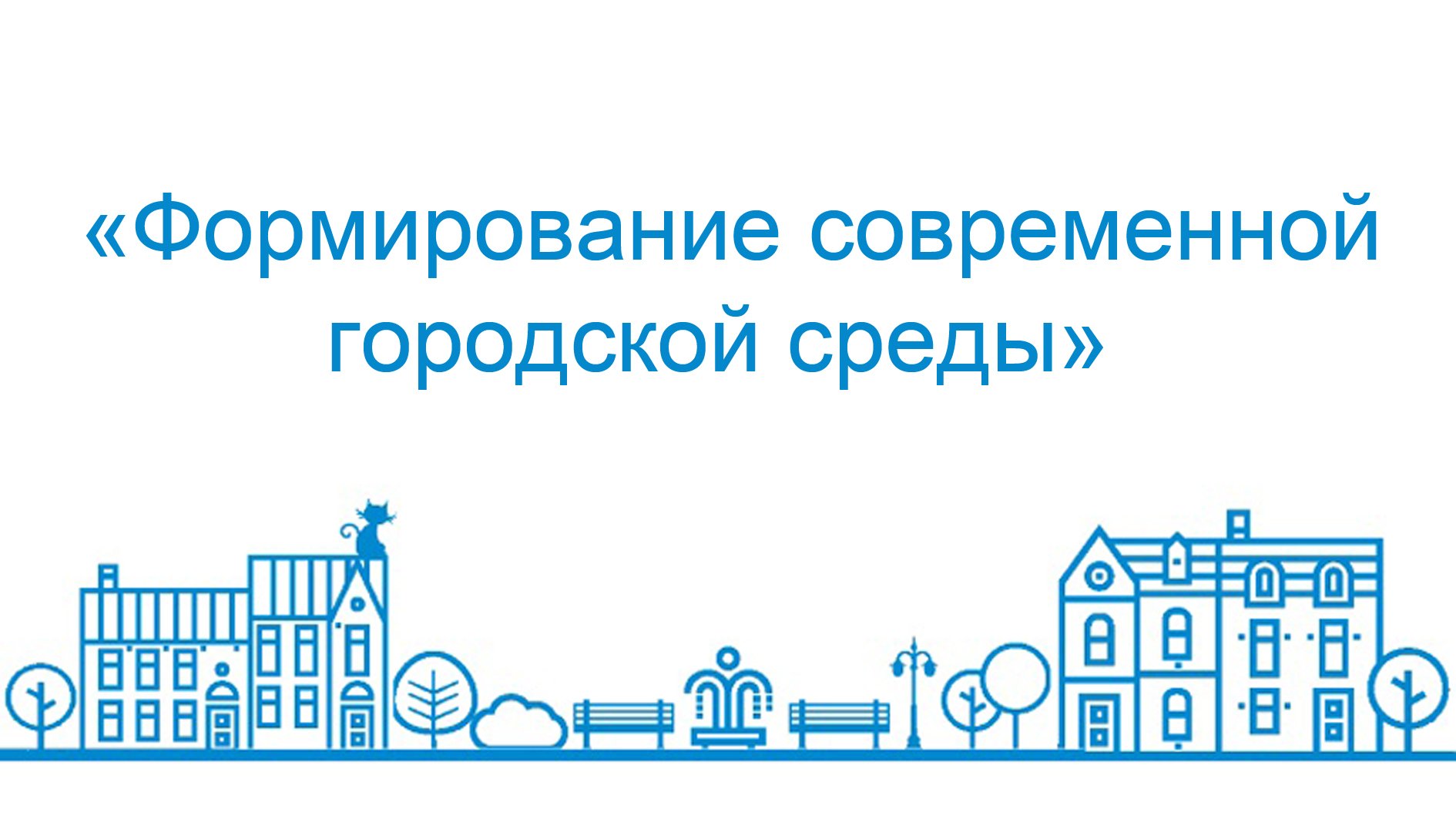 млн рублей
МУНИЦИПАЛЬНАЯ ПРОГРАММА
«УПРАВЛЕНИЕ И РАСПОРЯЖЕНИЕ МУНИЦИПАЛЬНЫМ 
ИМУЩЕСТВОМ»
Цель муниципальной программы - эффективное управление и распоряжение муниципальным имуществом города Комсомольска-на-Амуре
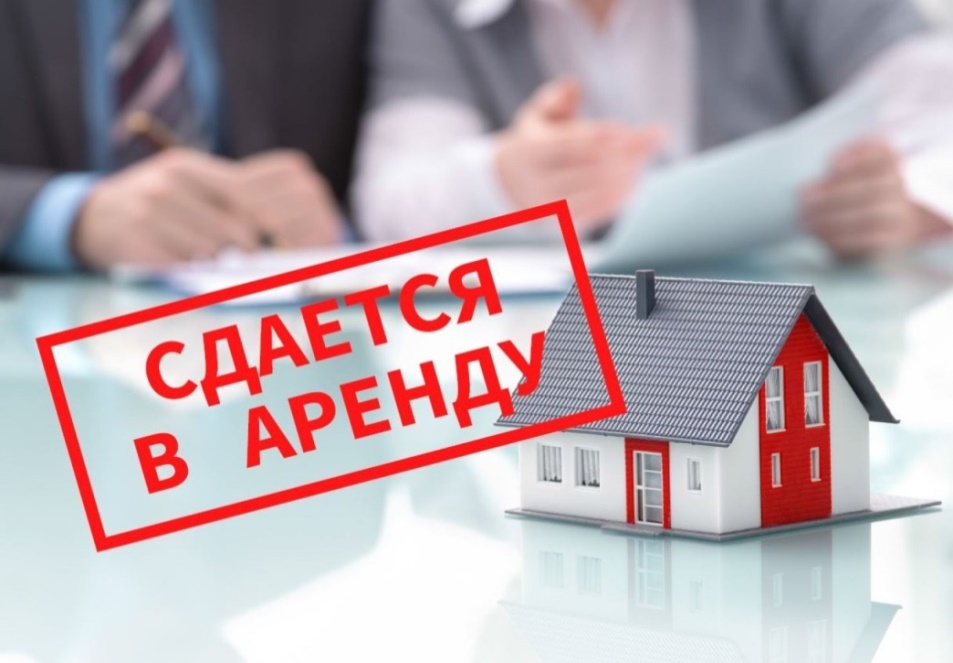 МУНИЦИПАЛЬНАЯ ПРОГРАММА
«УПРАВЛЕНИЕ И РАСПОРЯЖЕНИЕ МУНИЦИПАЛЬНЫМ 
ИМУЩЕСТВОМ»
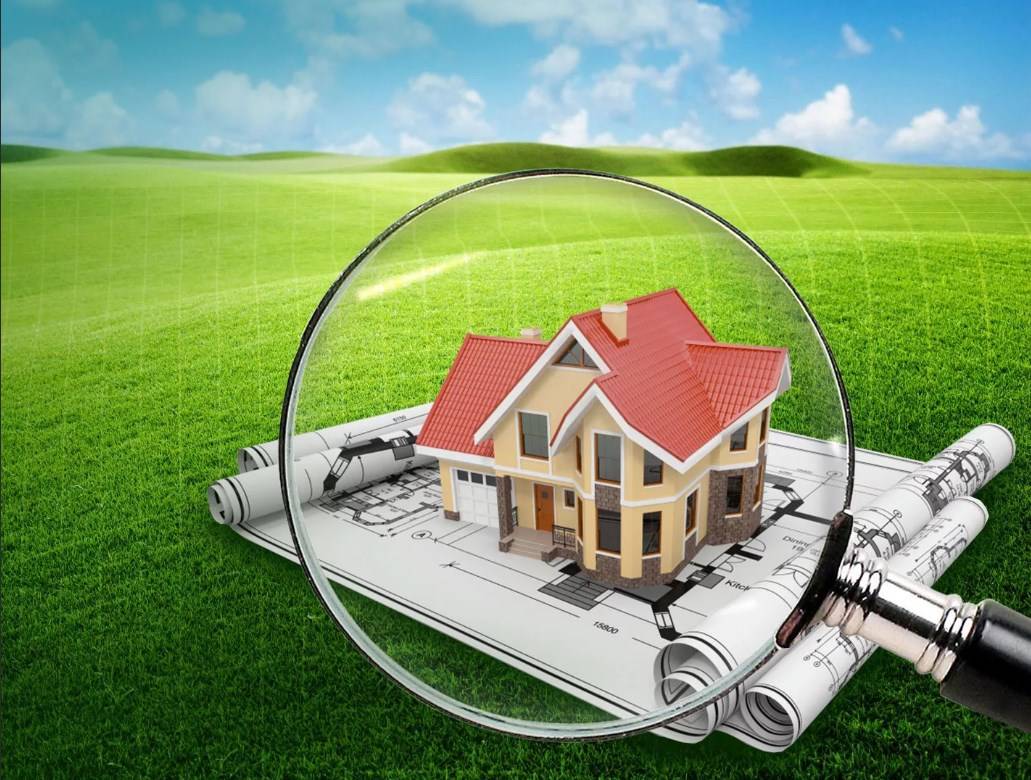 млн рублей
МУНИЦИПАЛЬНАЯ ПРОГРАММА
«РАЗВИТИЕ МЕЖДУНАРОДНЫХ СВЯЗЕЙ И ТУРИЗМА 
В ГОРОДЕ КОМСОМОЛЬСКЕ-НА-АМУРЕ»
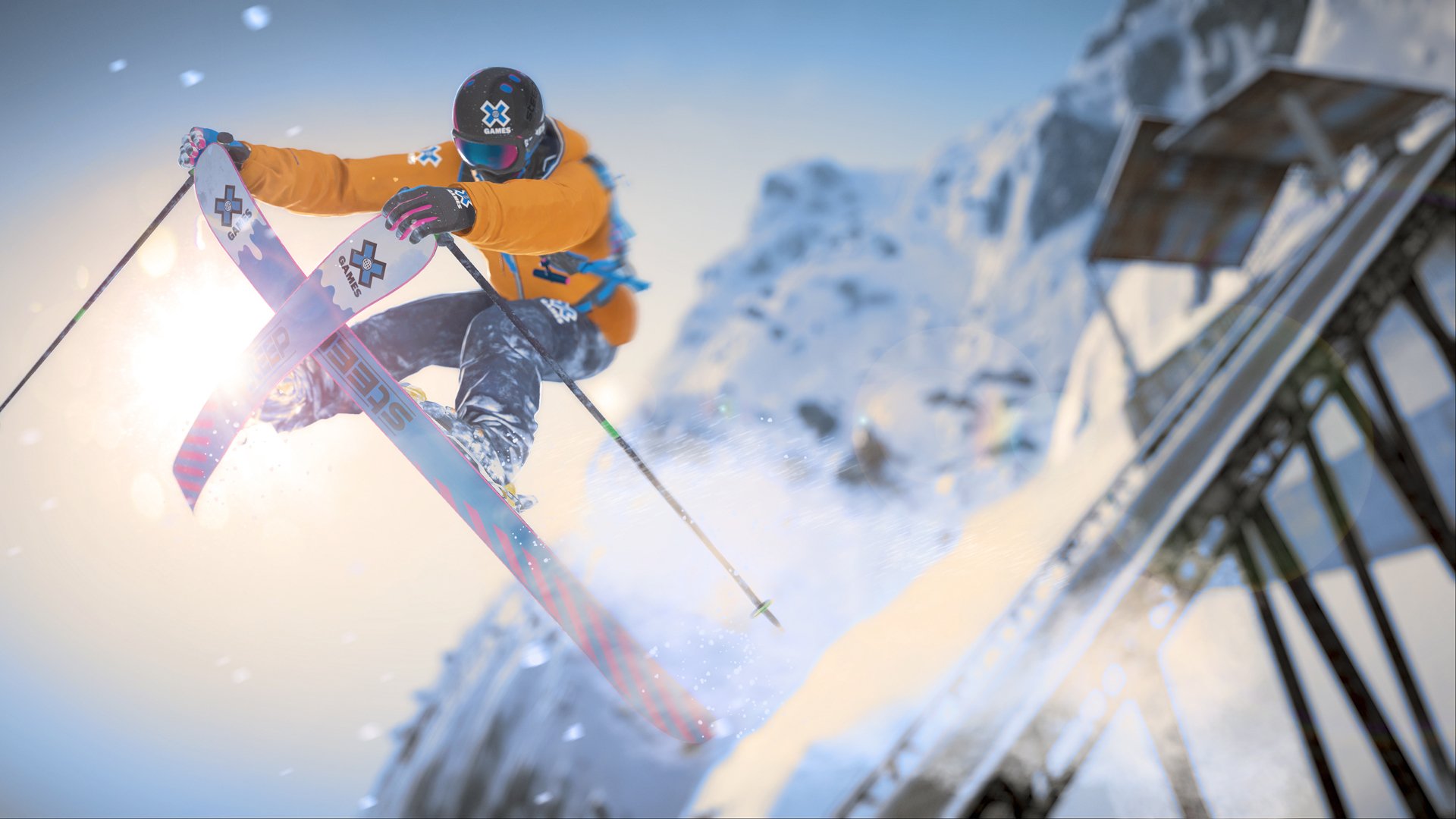 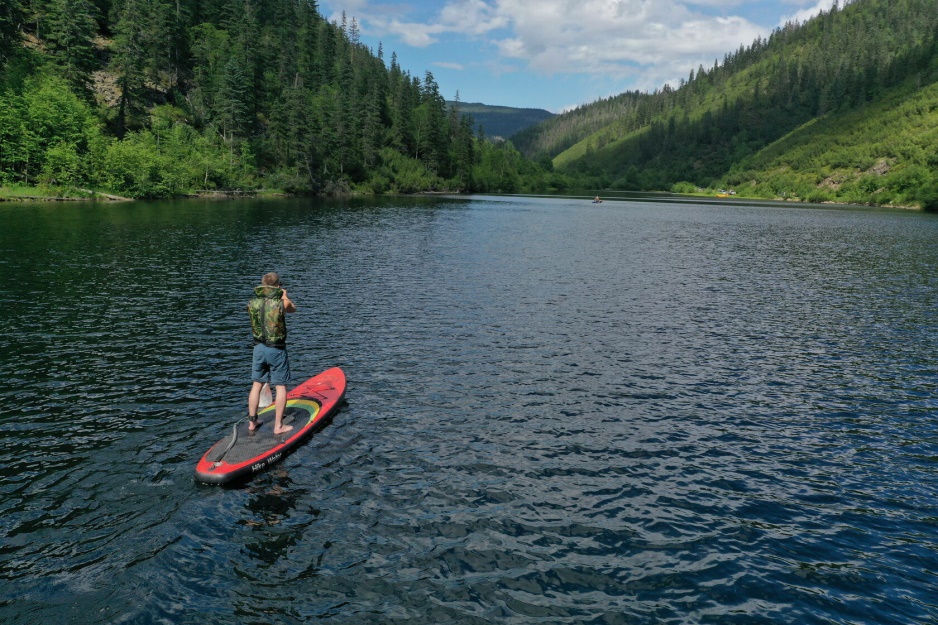 МУНИЦИПАЛЬНАЯ ПРОГРАММА
«РАЗВИТИЕ МЕЖДУНАРОДНЫХ СВЯЗЕЙ И ТУРИЗМА В ГОРОДЕ 
КОМСОМОЛЬСКЕ-НА-АМУРЕ»
Цель муниципальной программы - развитие международных связей города и создание условий для развития туризма в городе Комсомольске-на-Амуре
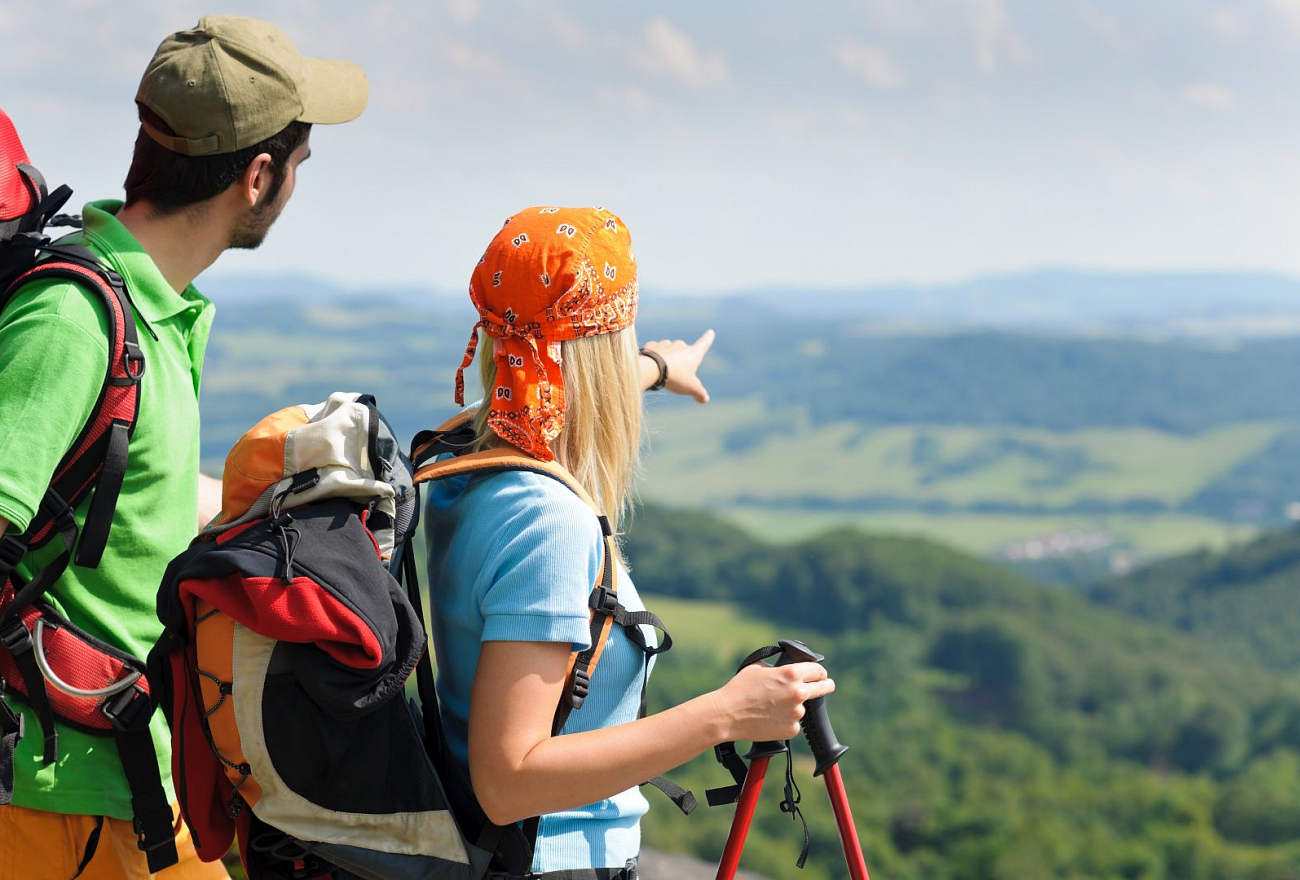 млн рублей
МУНИЦИПАЛЬНАЯ ПРОГРАММА
«ПОВЫШЕНИЕ КАЧЕСТВА ЖИЛИЩНО-КОММУНАЛЬНОГО  
ОБСЛУЖИВАНИЯ НАСЕЛЕНИЯ ГОРОДА КОМСОМОЛЬСКА-НА-АМУРЕ»
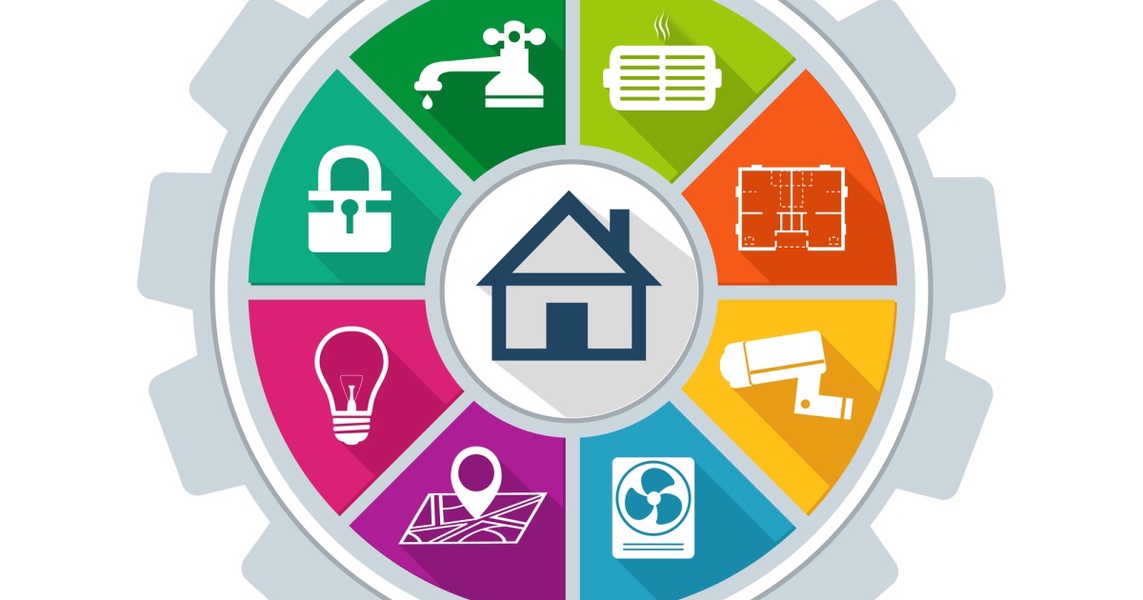 МУНИЦИПАЛЬНАЯ ПРОГРАММА
«ПОВЫШЕНИЕ КАЧЕСТВА ЖИЛИЩНО-КОММУНАЛЬНОГО  
ОБСЛУЖИВАНИЯ НАСЕЛЕНИЯ ГОРОДА КОМСОМОЛЬСКА-НА-АМУРЕ
Цель муниципальной программы - повышение качества жилищно-коммунального обслуживания населения города Комсомольска-на-Амуре
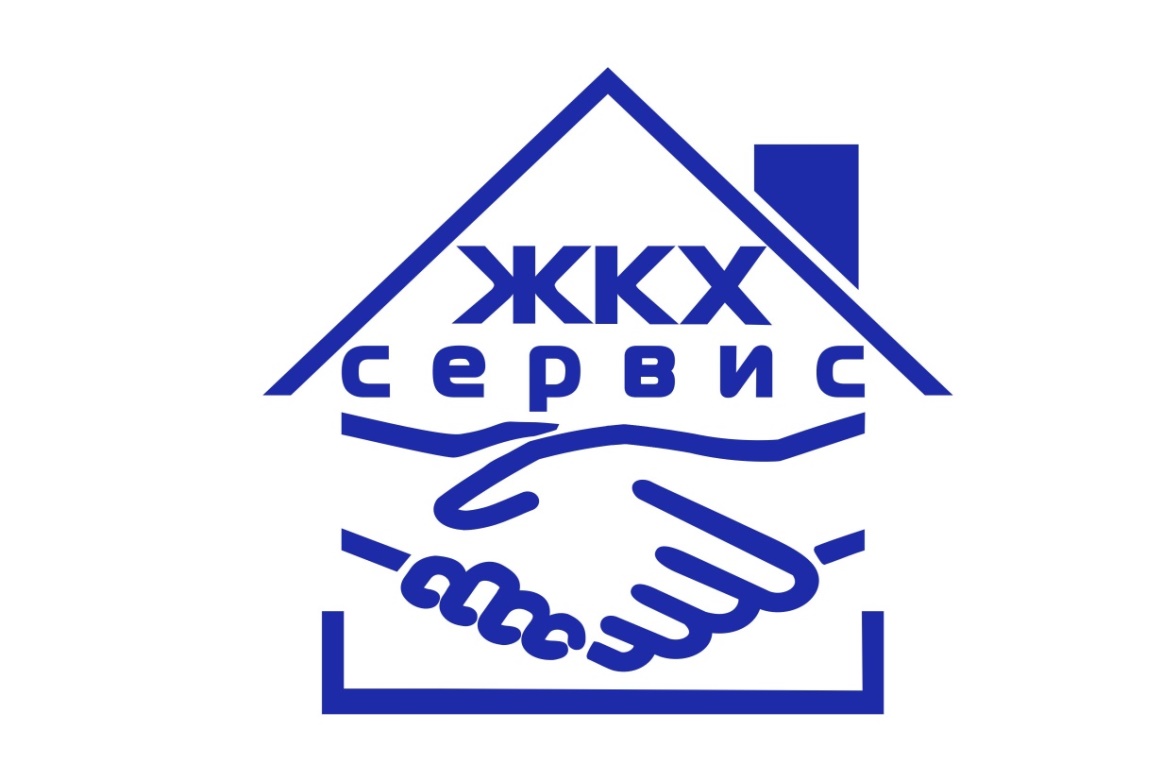 млн рублей
МУНИЦИПАЛЬНАЯ ПРОГРАММА
«ЗАЩИТА НАСЕЛЕНИЯ И ТЕРРИТОРИИ ГОРОДА КОМСОМОЛЬСКА-НА-АМУРЕ
ОТ ЧРЕЗВЫЧАЙНЫХ СИТУАЦИЙ, ОБЕСПЕЧЕНИЕ ПОЖАРНОЙ БЕЗОПАСНОСТИ И БЕЗОПАСНОСТИ ЛЮДЕЙ НА ВОДНЫХ ОБЪЕКТАХ»
Цель муниципальной программы – минимизация социального, экономического и экологического ущерба, наносимого населению, экономике и природной среде от чрезвычайных ситуаций, пожаров и происшествий на водных объектах
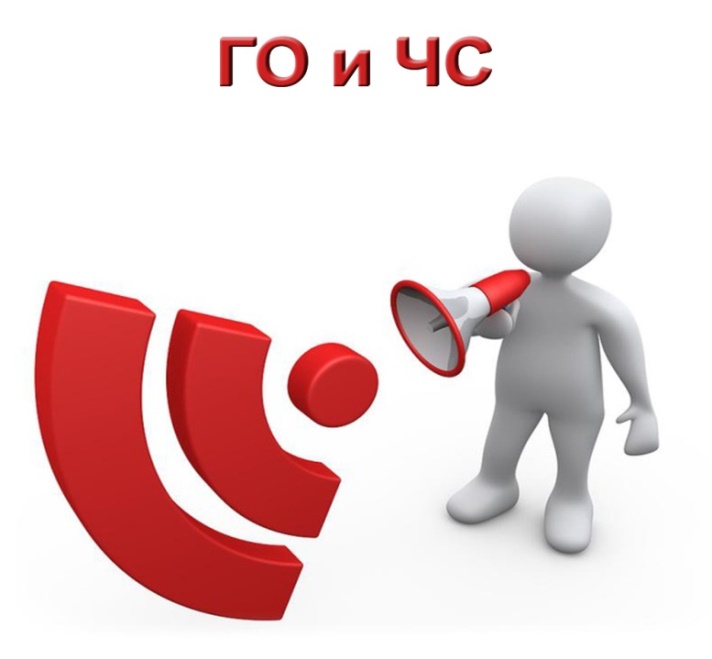 МУНИЦИПАЛЬНАЯ ПРОГРАММА
«ЗАЩИТА НАСЕЛЕНИЯ И ТЕРРИТОРИИ ГОРОДА КОМСОМОЛЬСКА-НА-АМУРЕ
ОТ ЧРЕЗВЫЧАЙНЫХ СИТУАЦИЙ, ОБЕСПЕЧЕНИЕ ПОЖАРНОЙ БЕЗОПАСНОСТИ И БЕЗОПАСНОСТИ ЛЮДЕЙ НА ВОДНЫХ ОБЪЕКТАХ»
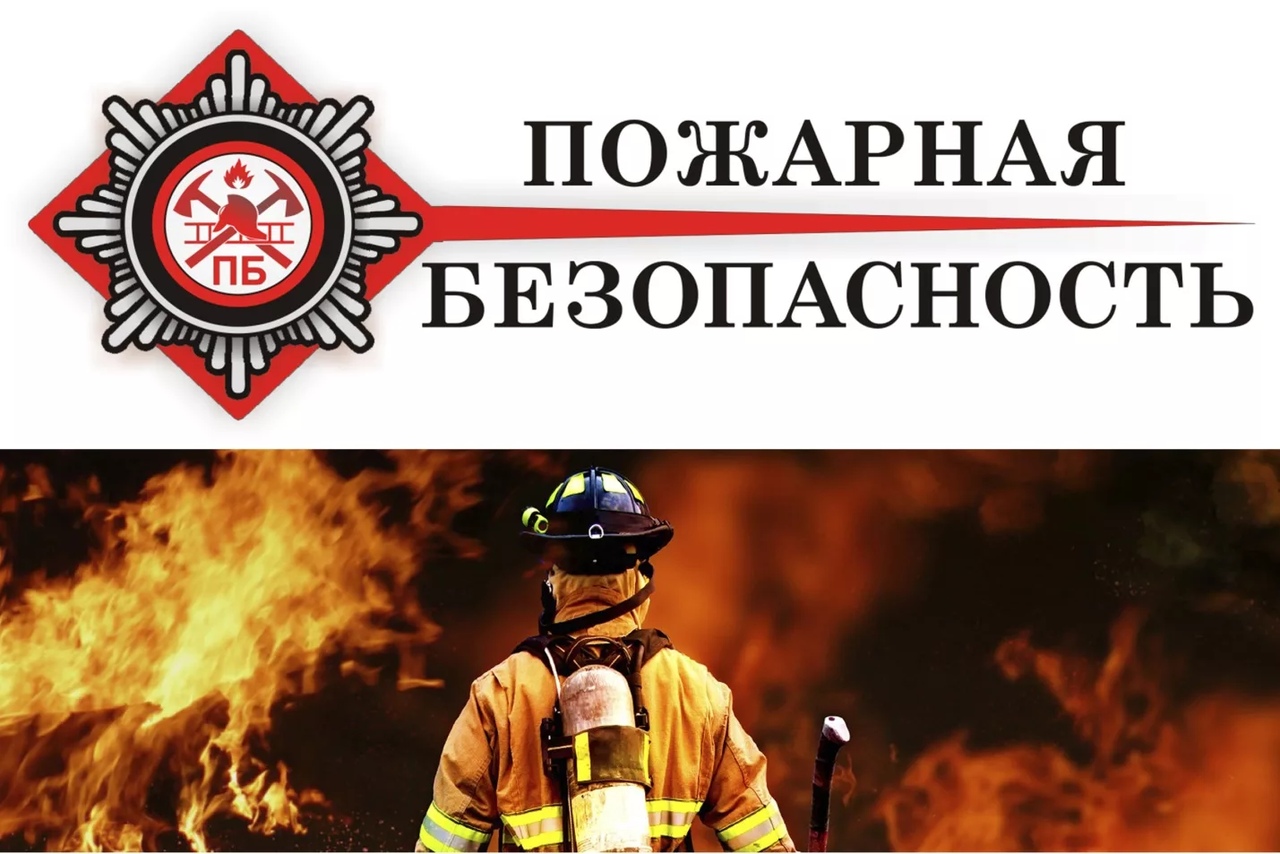 млн рублей
МУНИЦИПАЛЬНАЯ ПРОГРАММА
«ЭНЕРГОСБЕРЕЖЕНИЕ И ПОВЫШЕНИЕ ЭНЕРГЕТИЧЕСКОЙ ЭФФЕКТИВНОСТИ 
В ГОРОДЕ КОМСОМОЛЬСКЕ-НА-АМУРЕ»
Цель муниципальной программы – обеспечение рационального использования энергетических ресурсов за счёт реализации мероприятий по энергосбережению и повышению энергетической эффективности
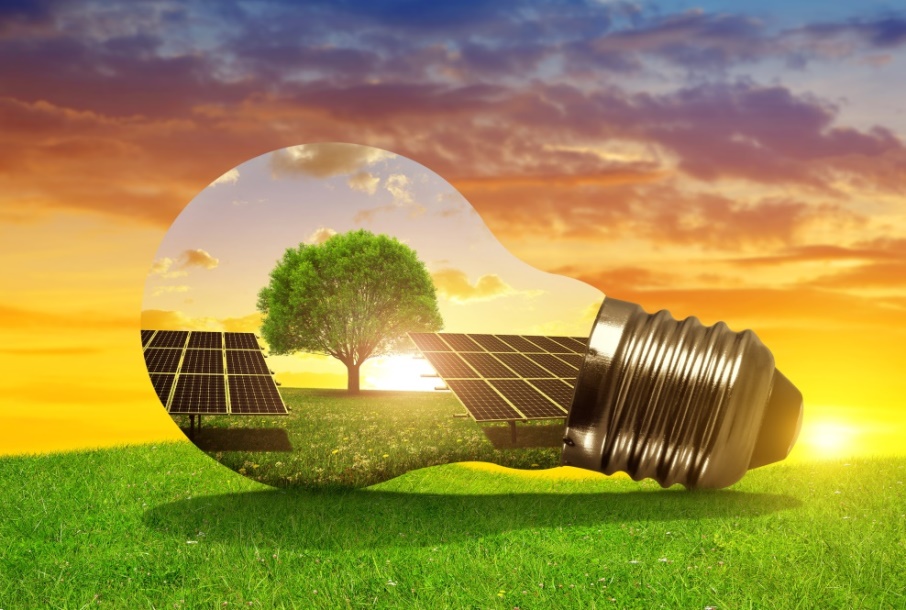 МУНИЦИПАЛЬНАЯ ПРОГРАММА
«ЭНЕРГОСБЕРЕЖЕНИЕ И ПОВЫШЕНИЕ ЭНЕРГЕТИЧЕСКОЙ ЭФФЕКТИВНОСТИ 
В ГОРОДЕ КОМСОМОЛЬСКЕ-НА-АМУРЕ»
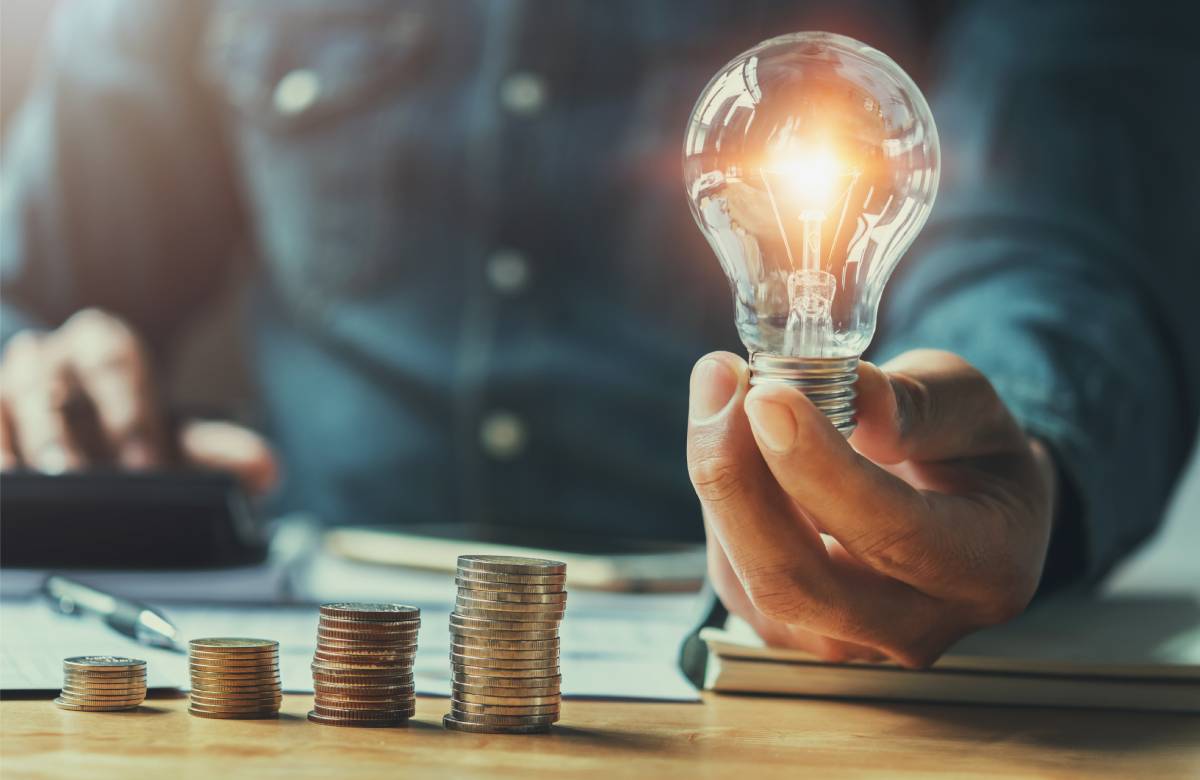 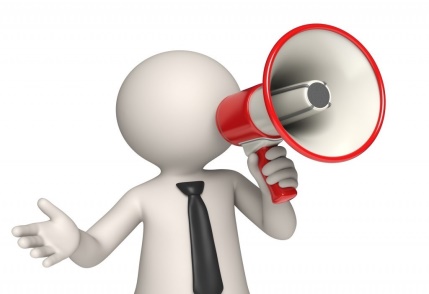 ПУБЛИЧНЫЕ СЛУШАНИЯ ПО ОТЧЁТУ
ОБ ИСПОЛНЕНИИ МЕСТНОГО БЮДЖЕТА 
ЗА 2022 ГОД
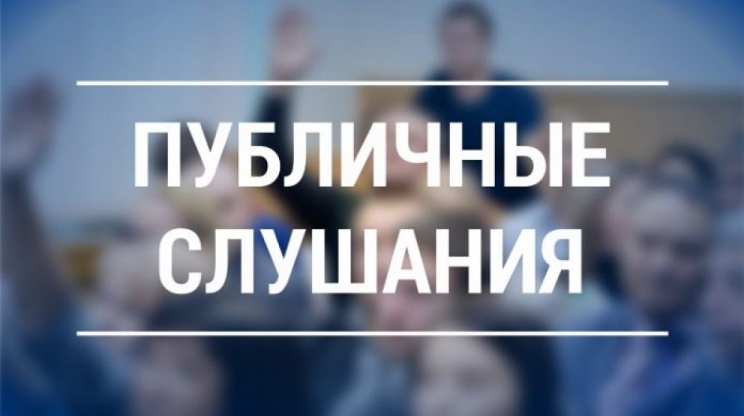 В соответствии с  постановлением главы города Комсомольска-на-Амуре от 20 марта 2023 года № 37 «О назначении публичных слушаний по отчету об исполнении местного бюджета за 2022 год», с 24 марта 2023 года по 7 апреля 2023 года проводились публичные слушания по проекту решения Комсомольской-на-Амуре городской Думы «Об исполнении местного бюджета за 2022 год».
В соответствии с решением Комсомольской-на-Амуре городской Думы от 6 ноября 2019 года № 114 «Об утверждении порядка организации и проведения публичных слушаний, общественных обсуждений на территории города Комсомольска-на-Амуре», в течение 15 дней со дня опубликования проекта решения Комсомольской-на-Амуре городской Думы «Об исполнении местного бюджета за 2022 год» в газете «Дальневосточный Комсомольск», от населения принимались предложения и замечания по двум заранее  утвержденным формам:
           в письменном виде – в Финансовом управлении администрации города Комсомольска-на-Амуре  Хабаровского края (ул. Кирова, д. 41), 6 этаж, кабинет № 2, с 9:00 до 18:00;
           в электронном формате – по адресу: gorfo1@yandex.ru.
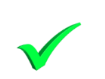 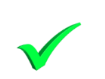 КОНТАКТНАЯ ИНФОРМАЦИЯ
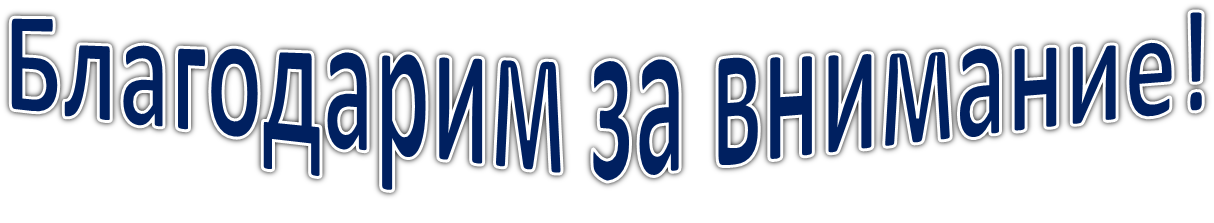